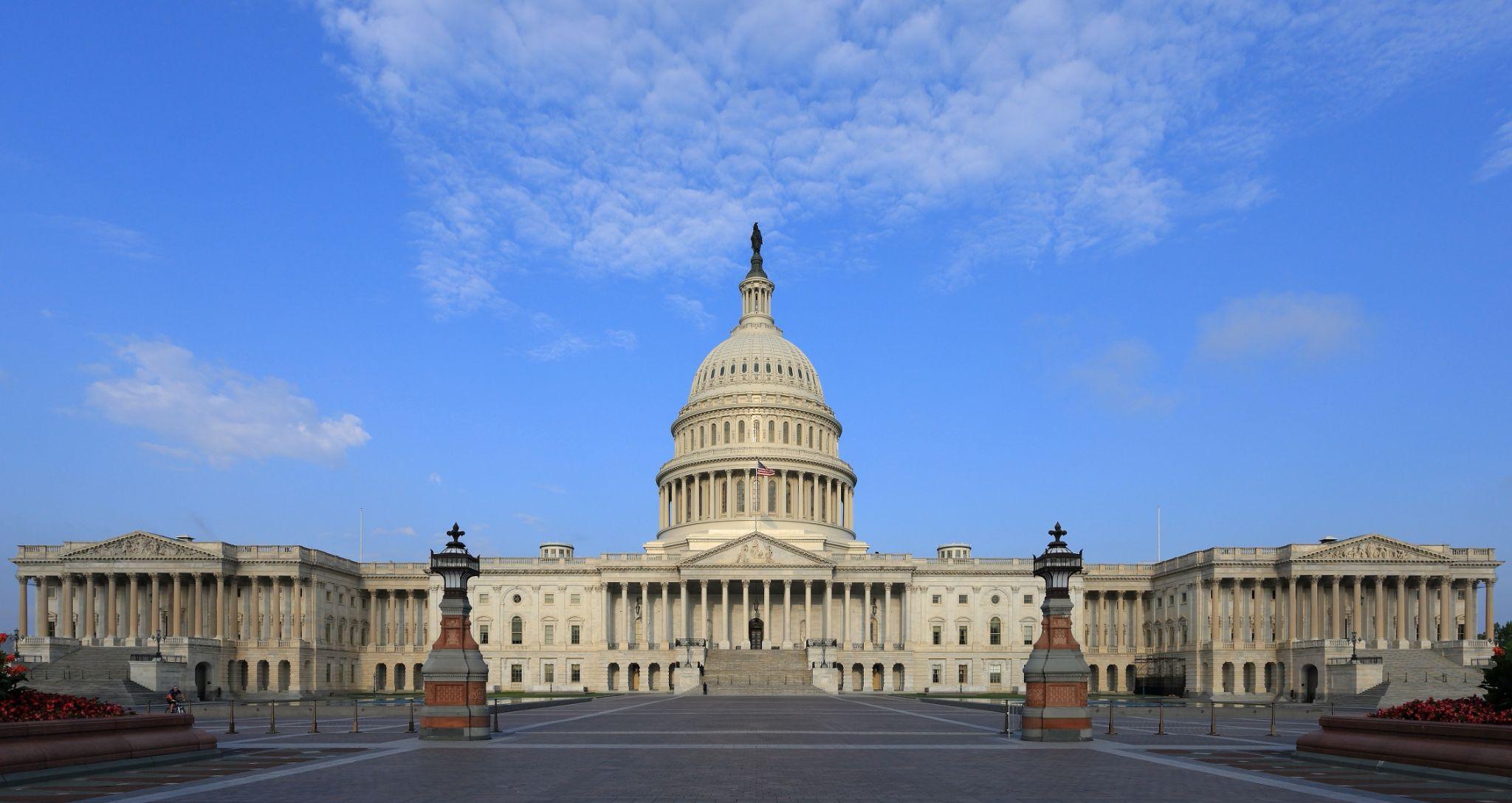 Courtesy of Martin Falbisoner, via Wikimedia Commons
U.S. Capitol Building
Washington, D.C.
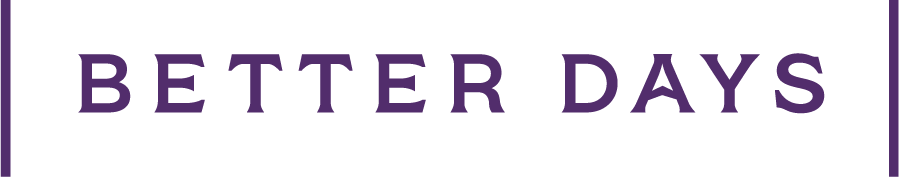 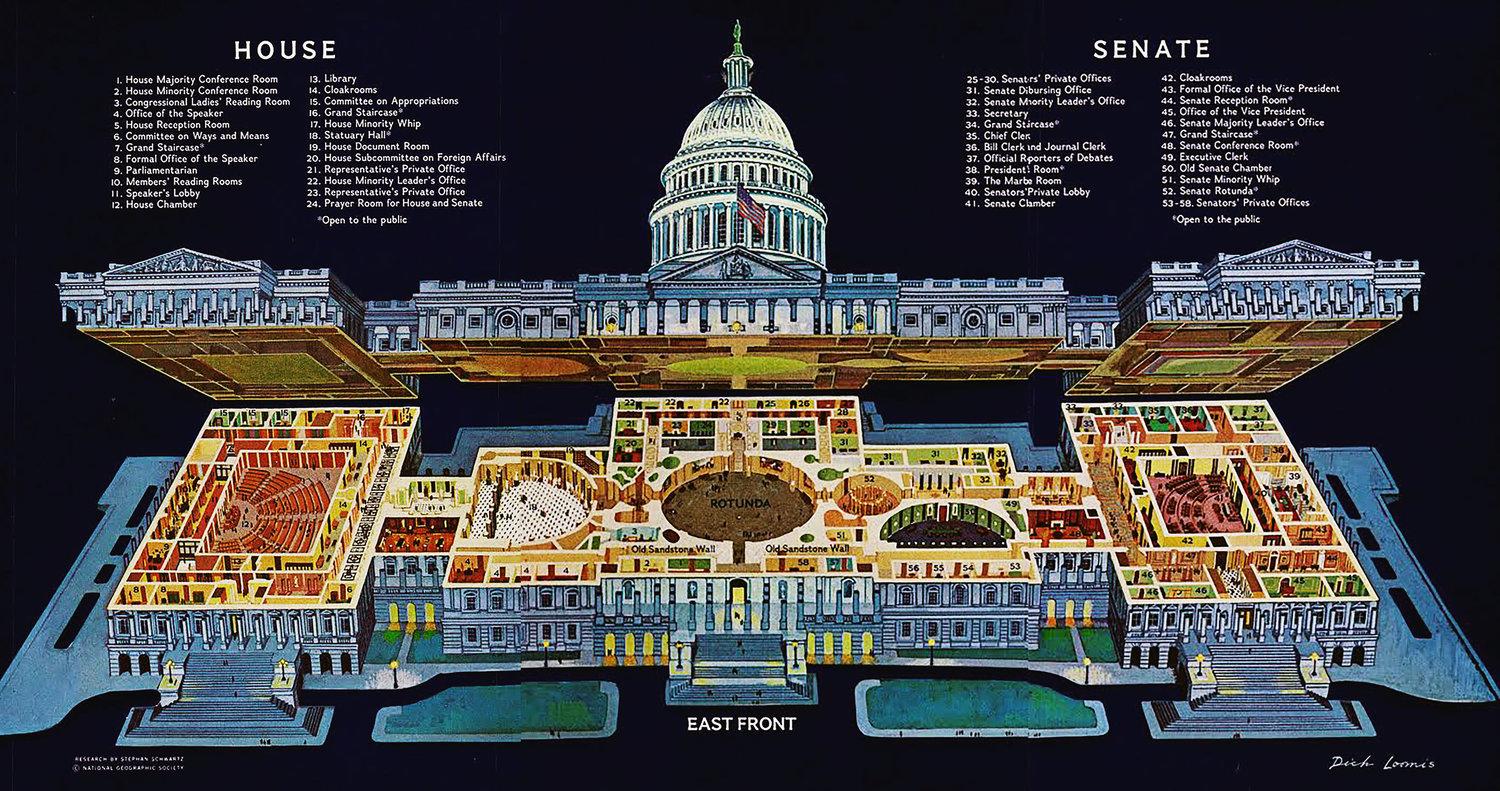 Old House Hall
National Statuary Hall
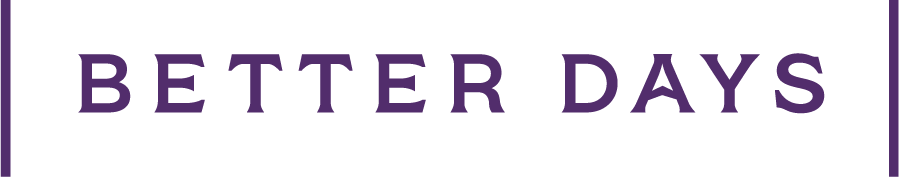 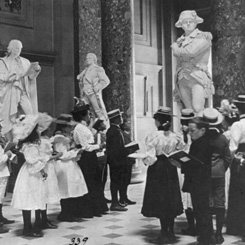 Courtesy of Library of Congress
National Statuary Hall, cir. 1898
school children visit the hall
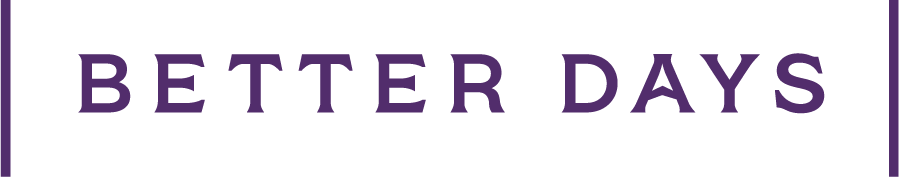 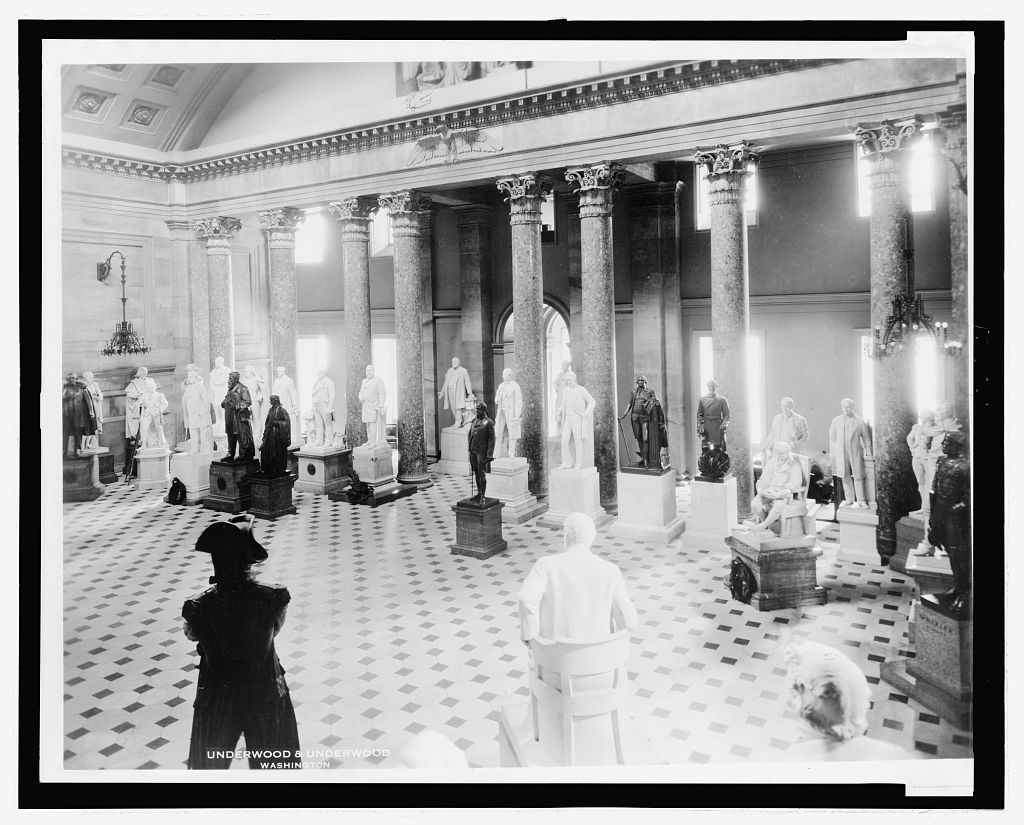 Courtesy of Library of Congress, LOT 12657
National Statuary Hall, cir. 1932
(That’s A LOT of statues!)
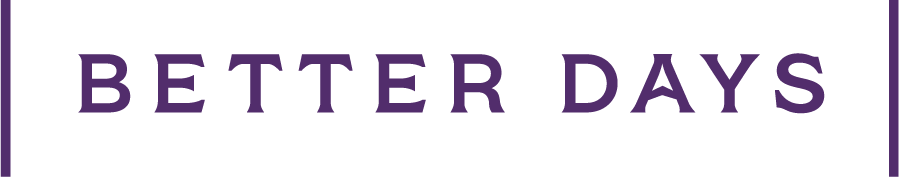 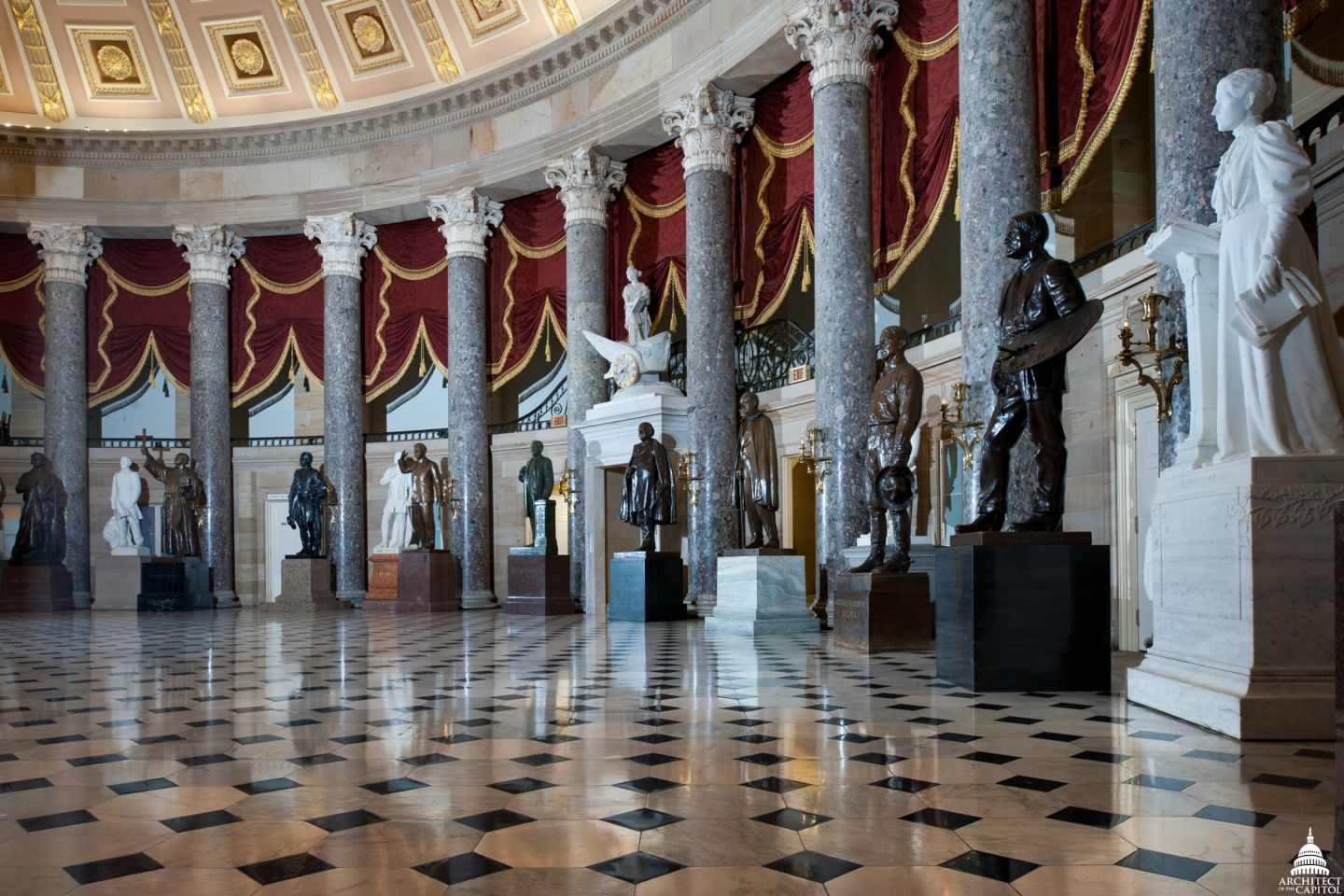 Courtesy of Architect of the Capitol, aoc.gov
National Statuary Hall, cir. 2021
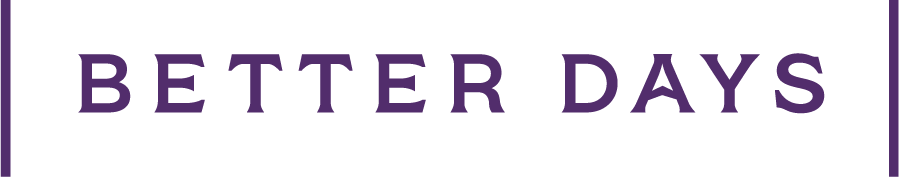 Current Demographics of The National Statuary Hall Collection
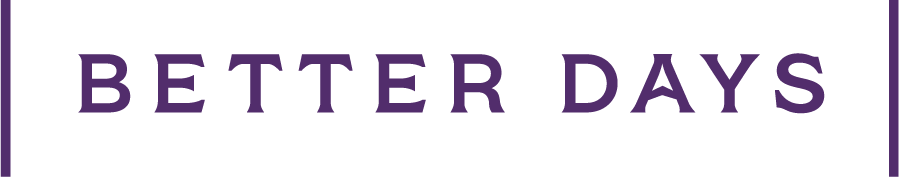 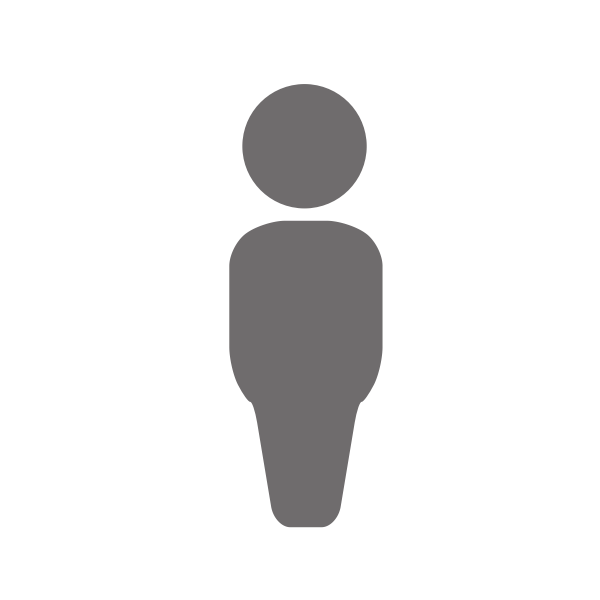 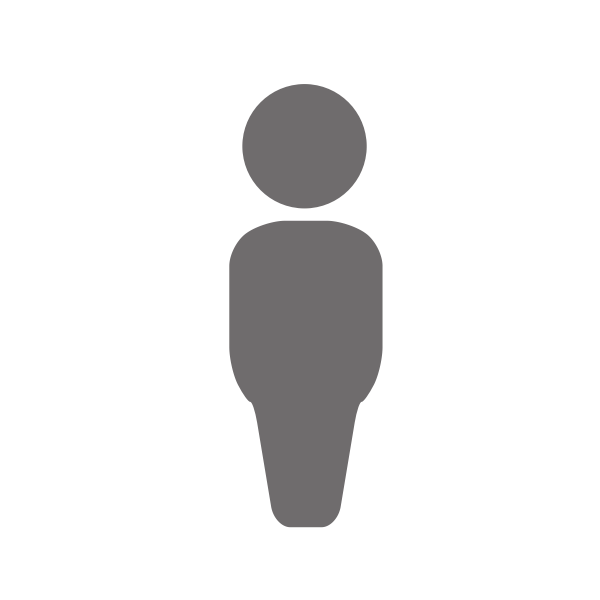 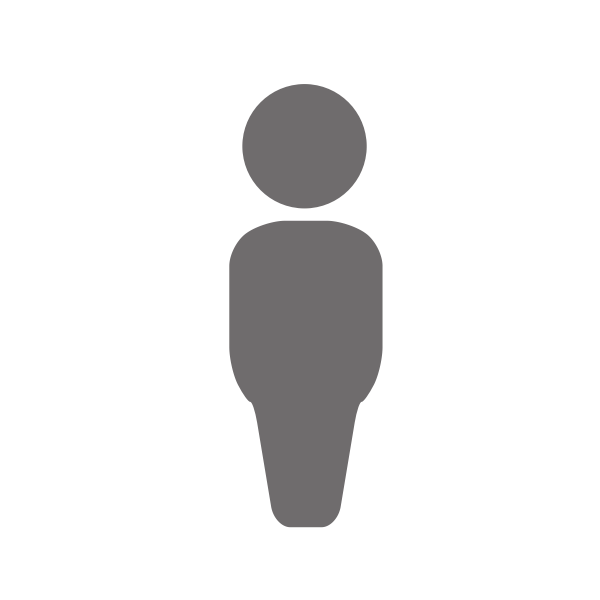 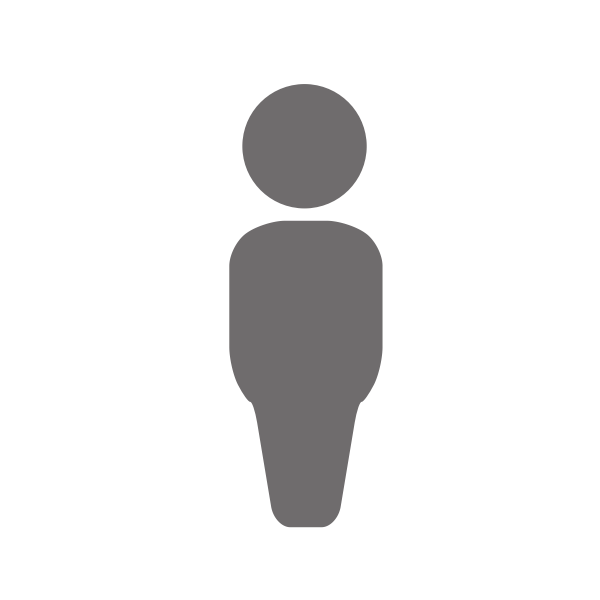 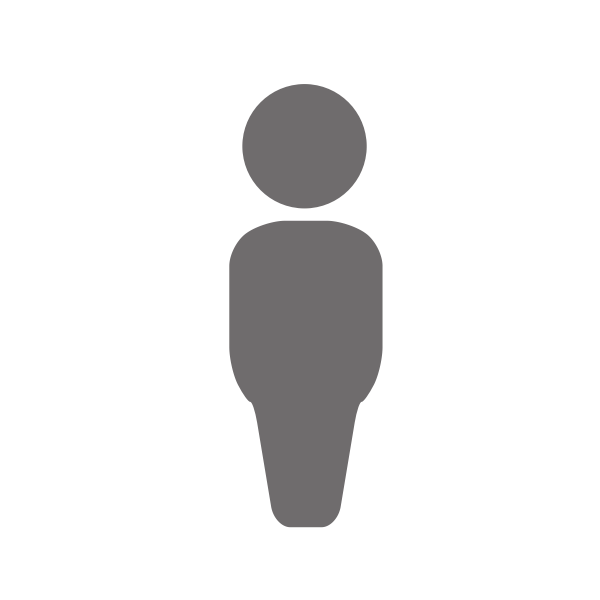 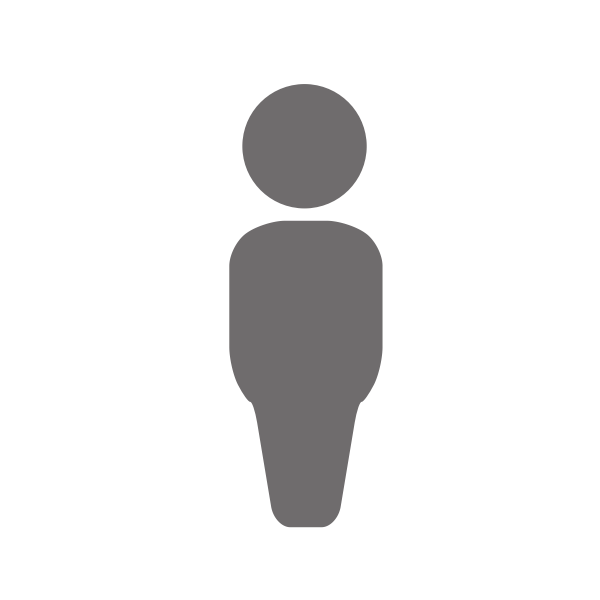 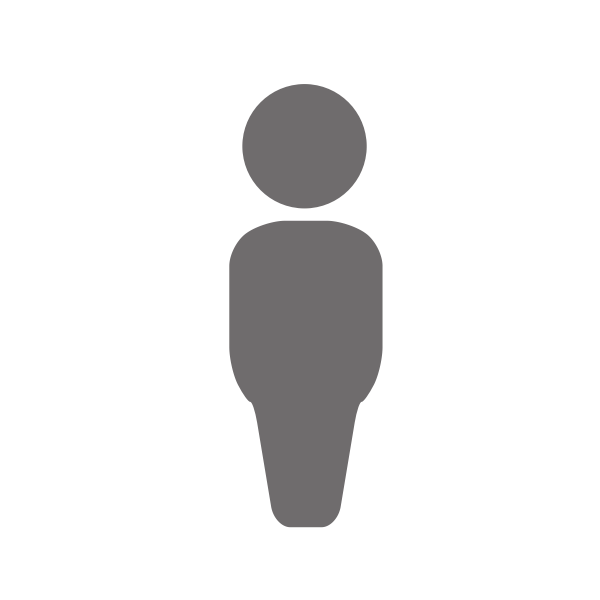 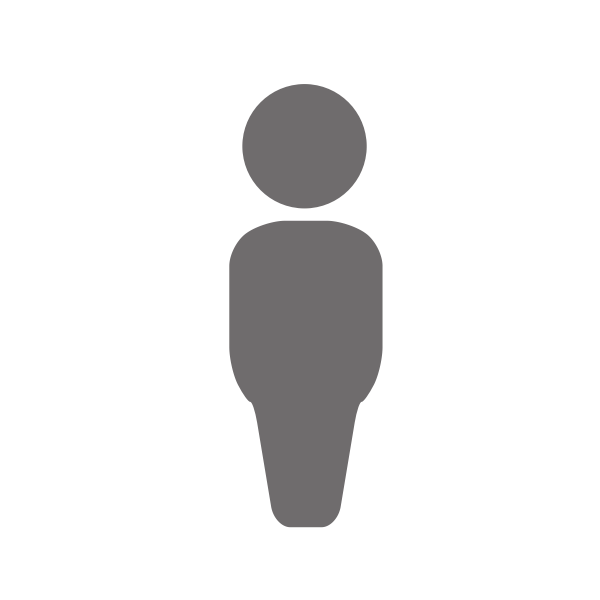 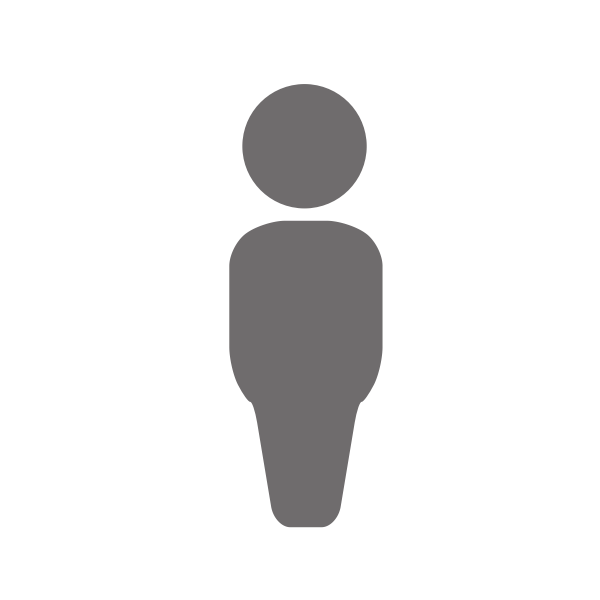 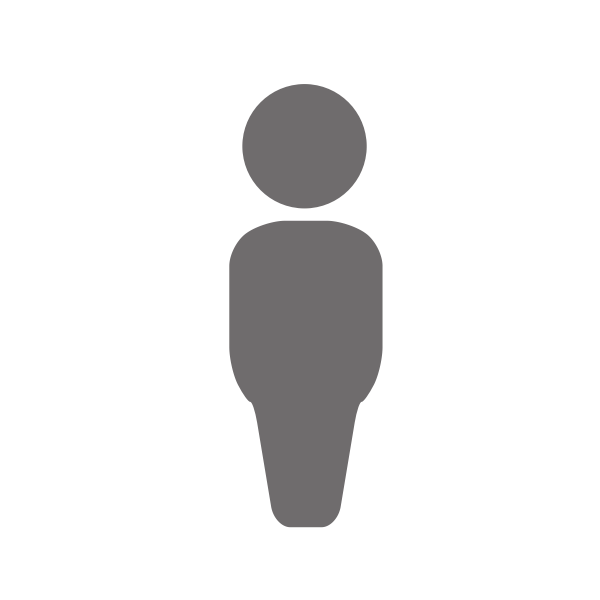 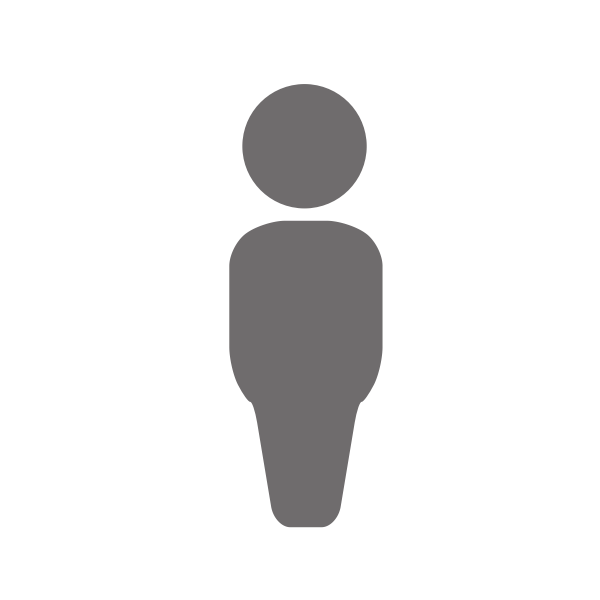 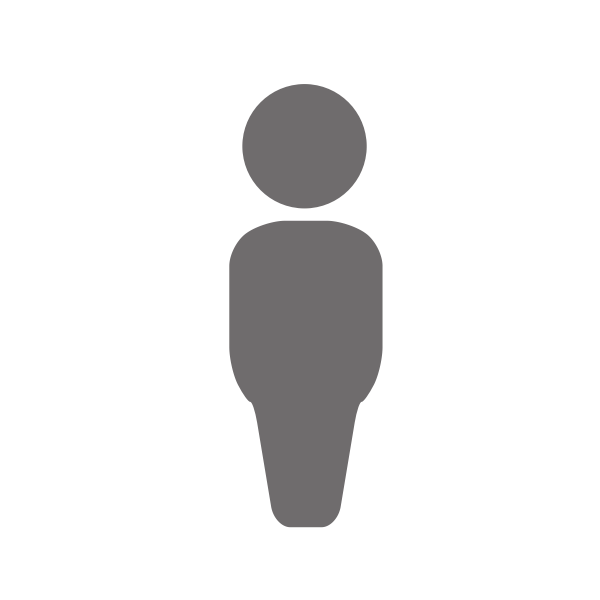 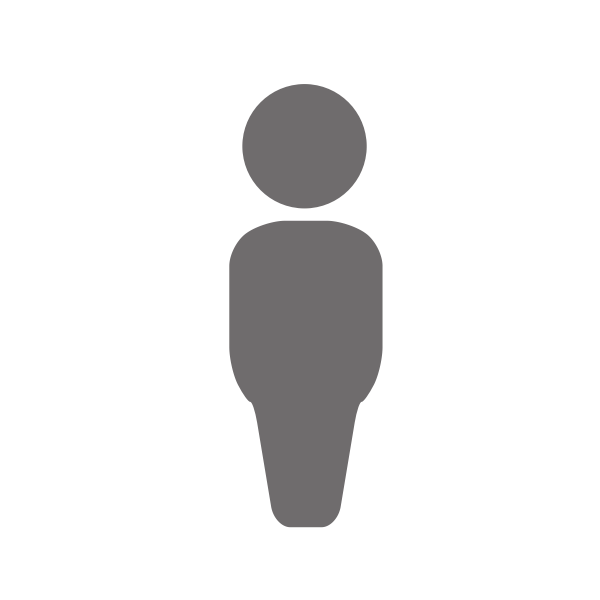 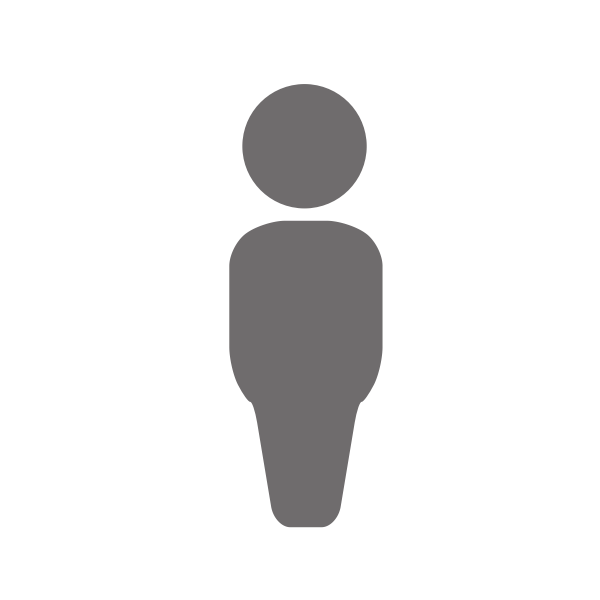 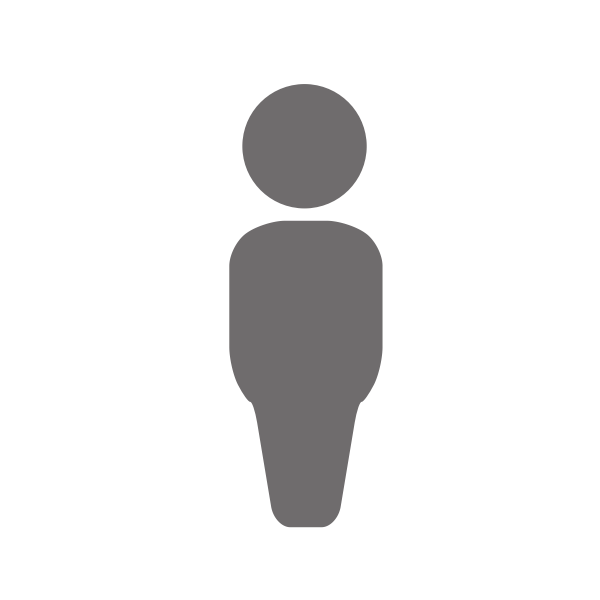 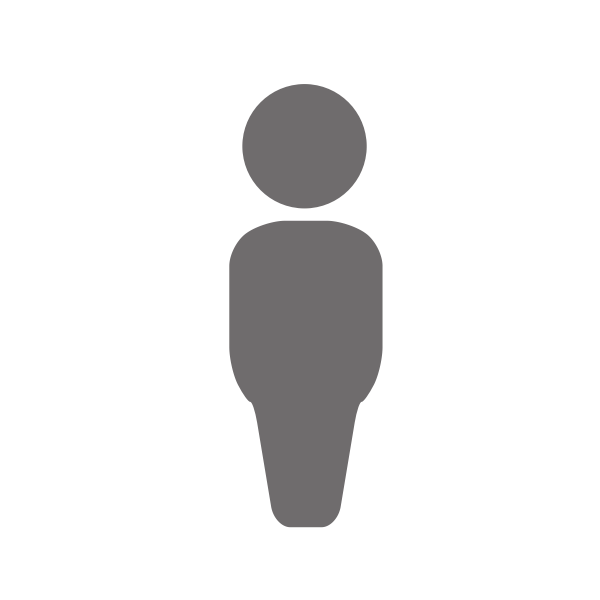 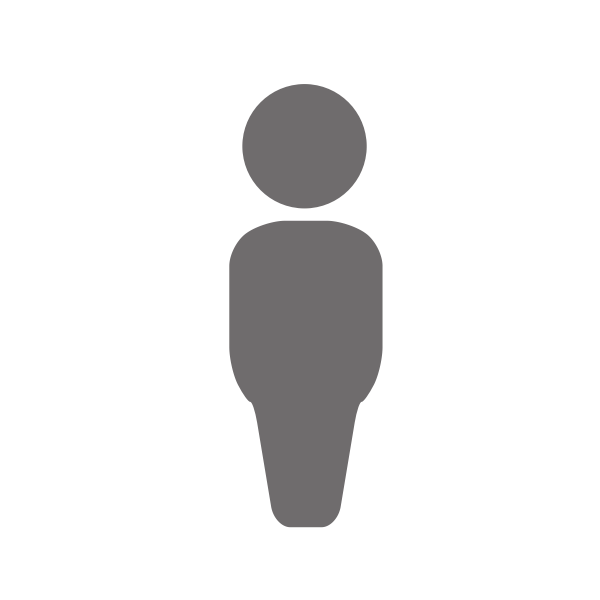 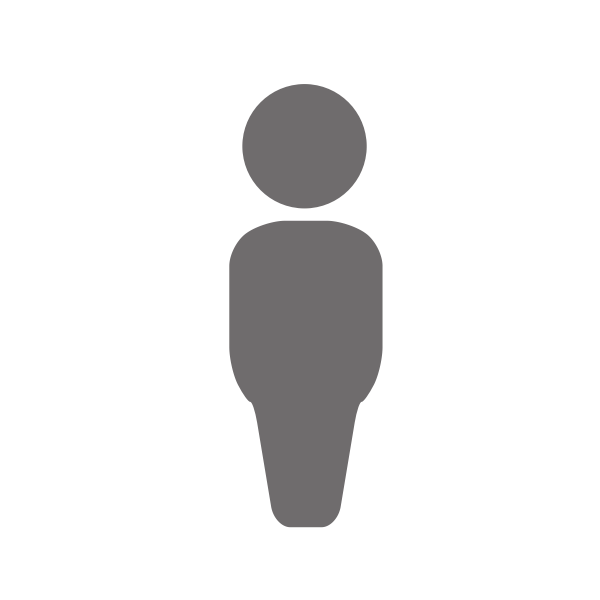 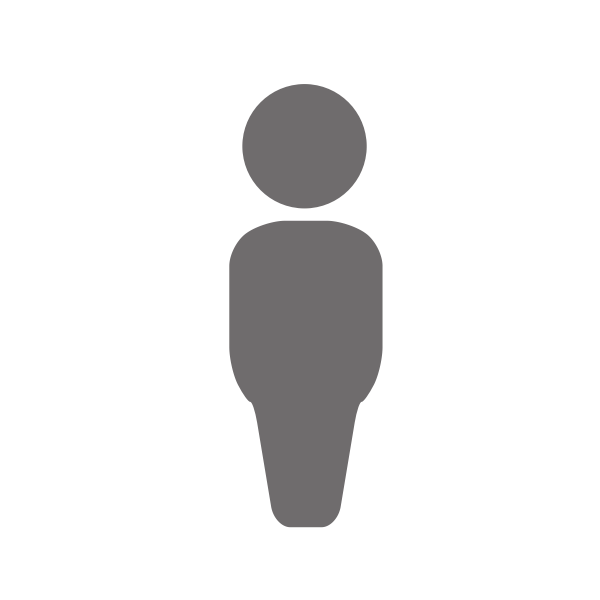 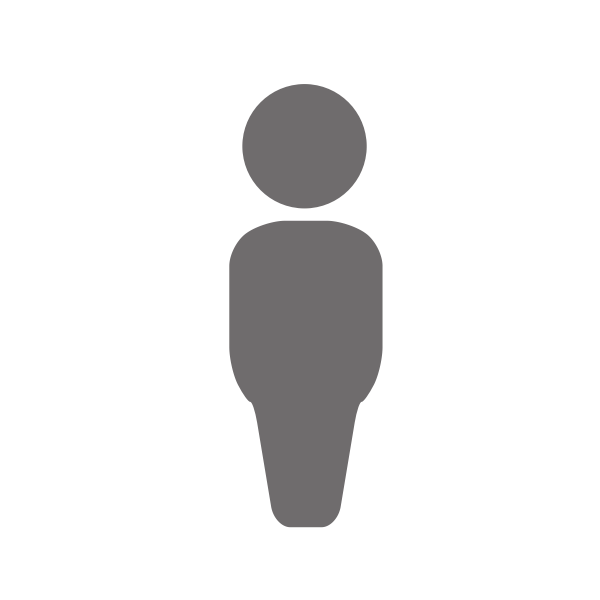 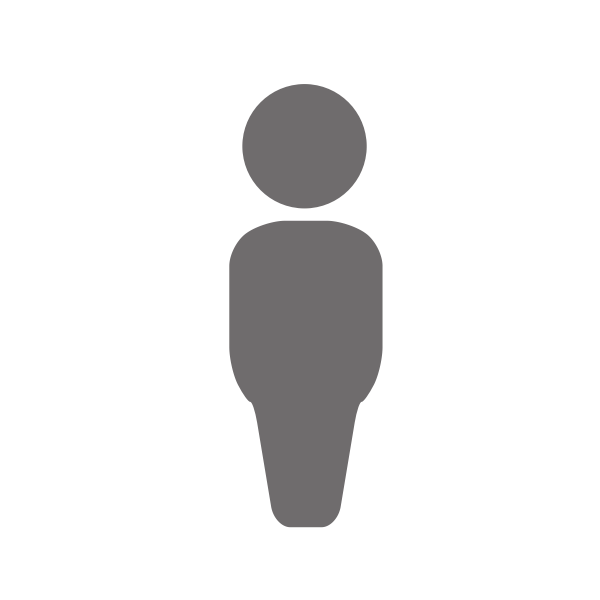 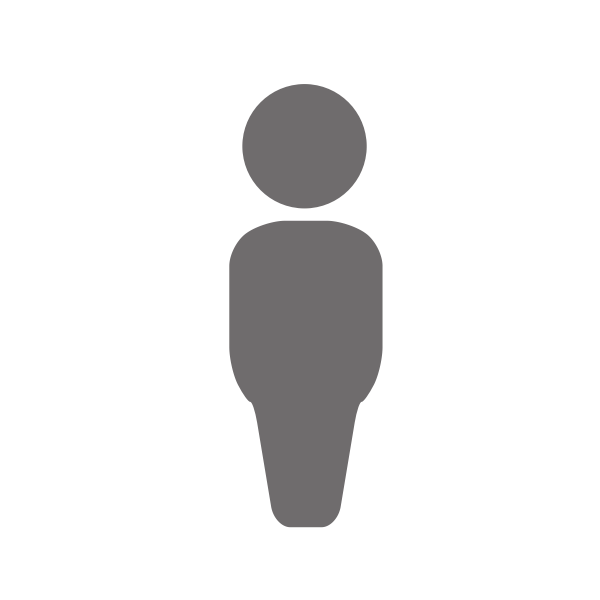 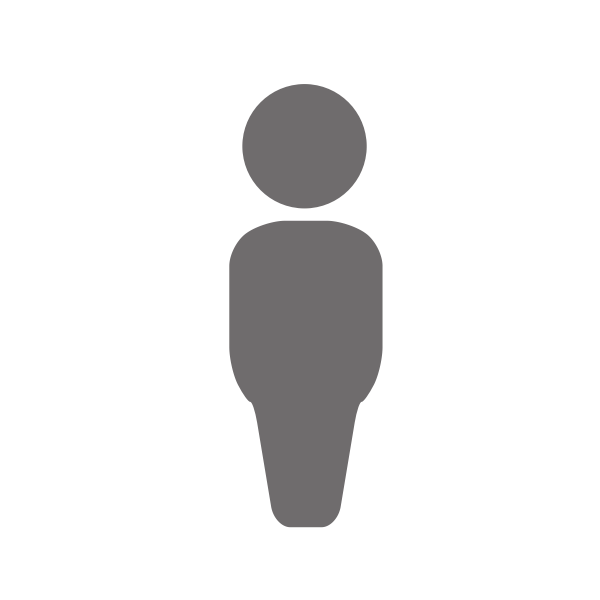 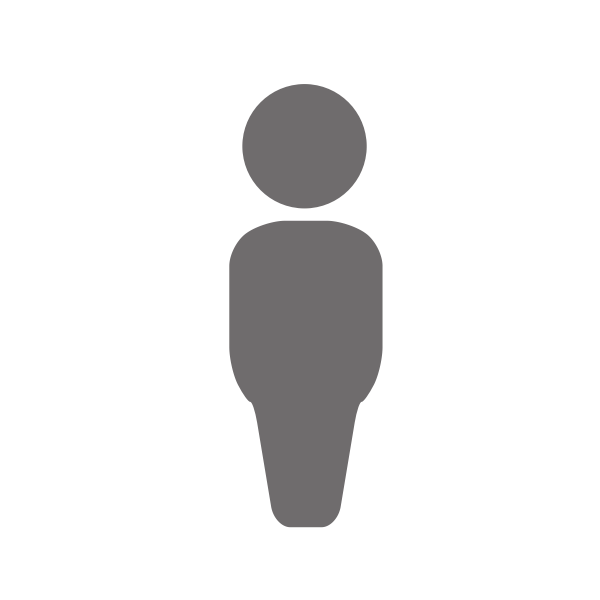 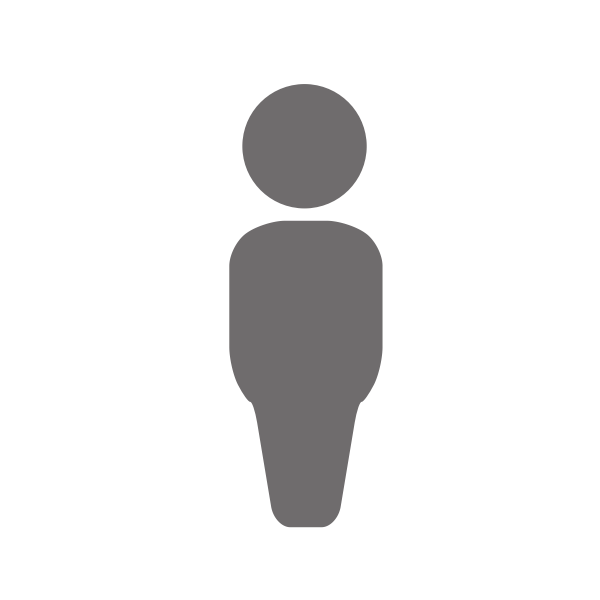 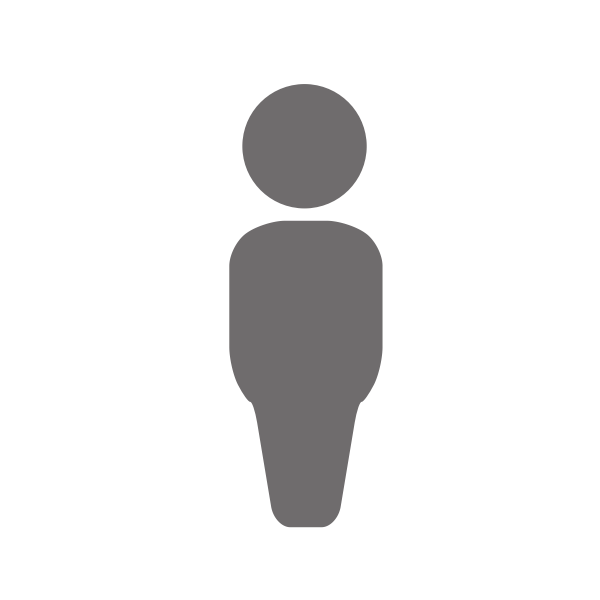 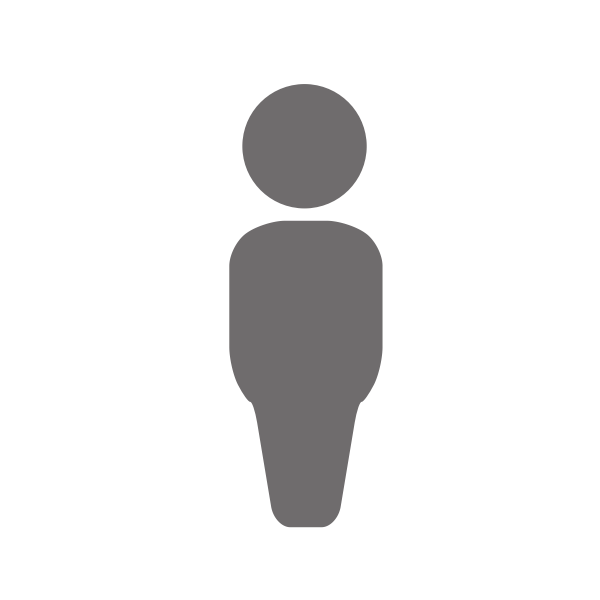 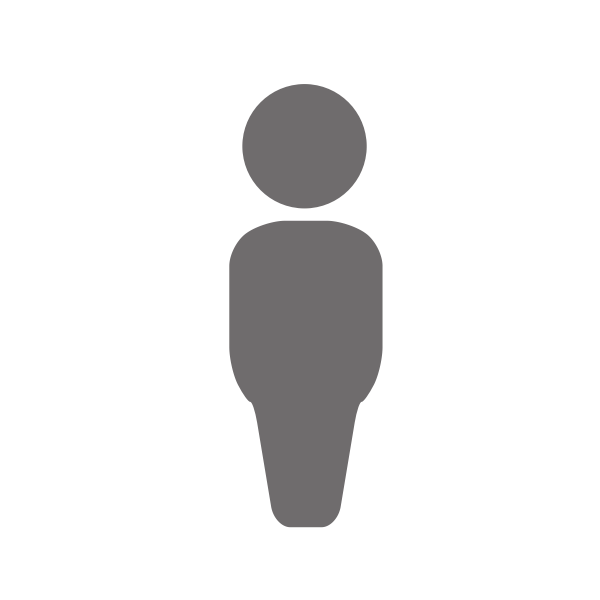 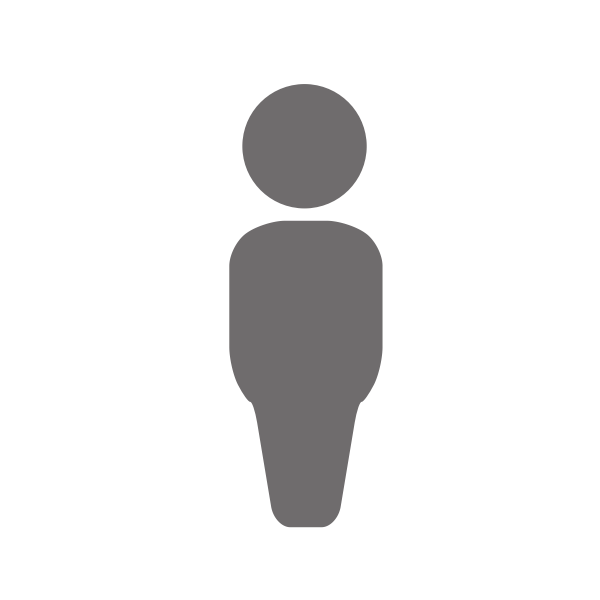 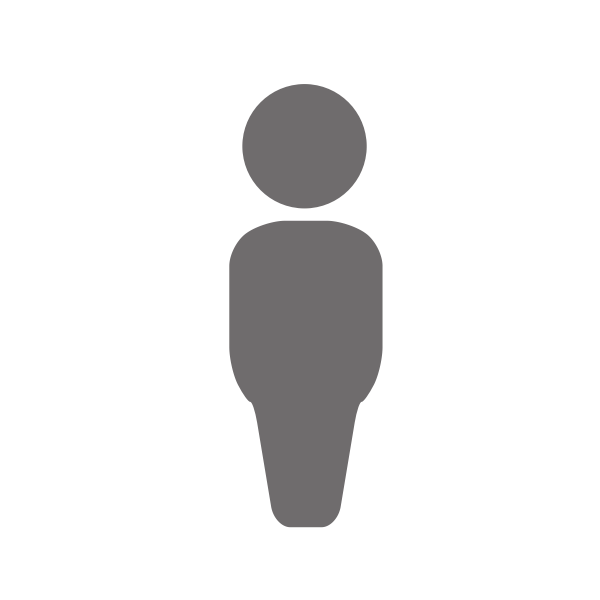 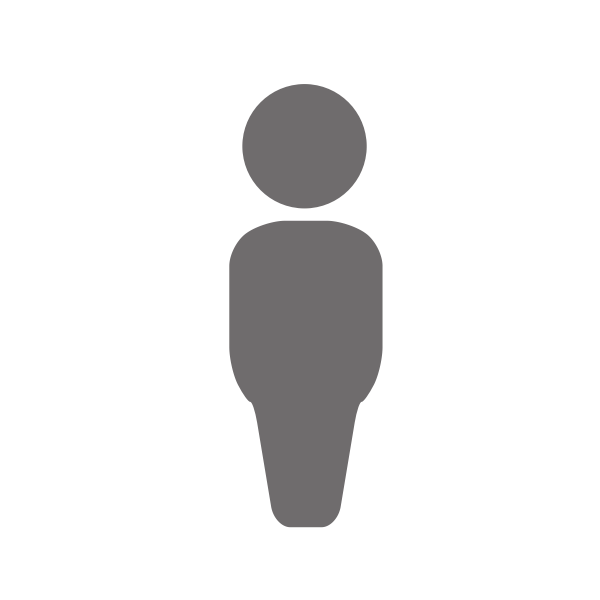 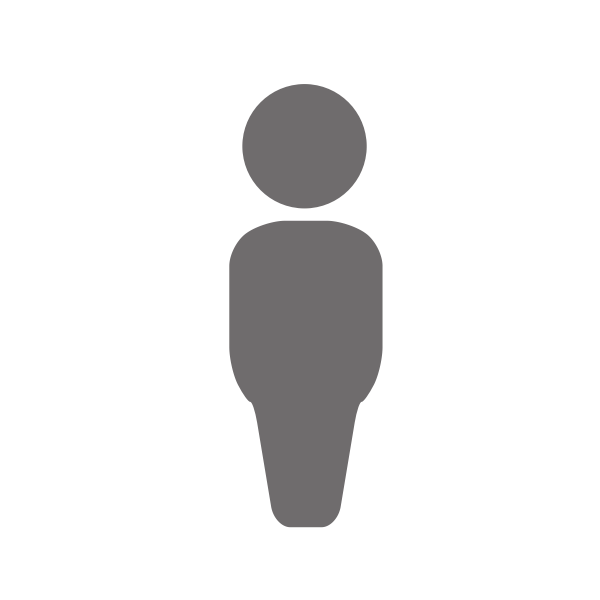 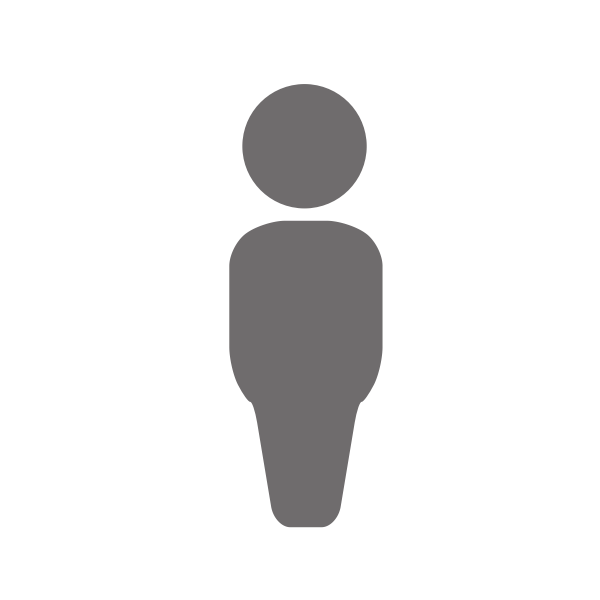 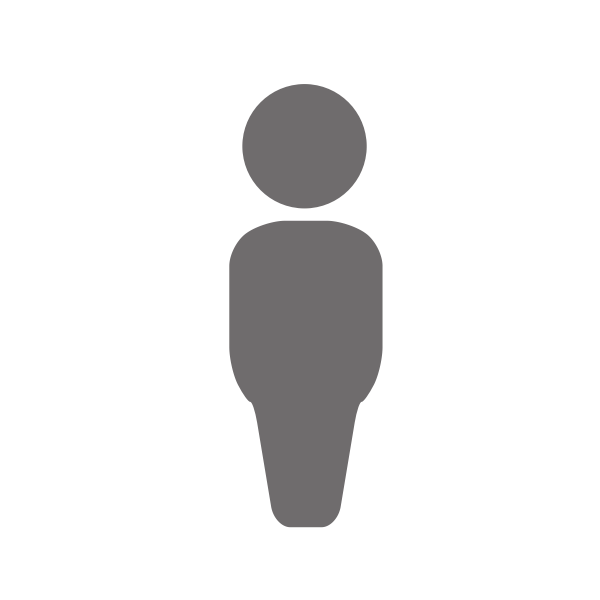 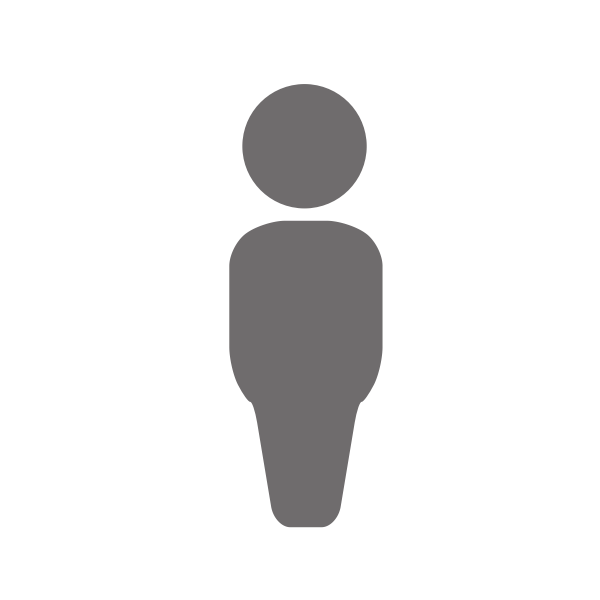 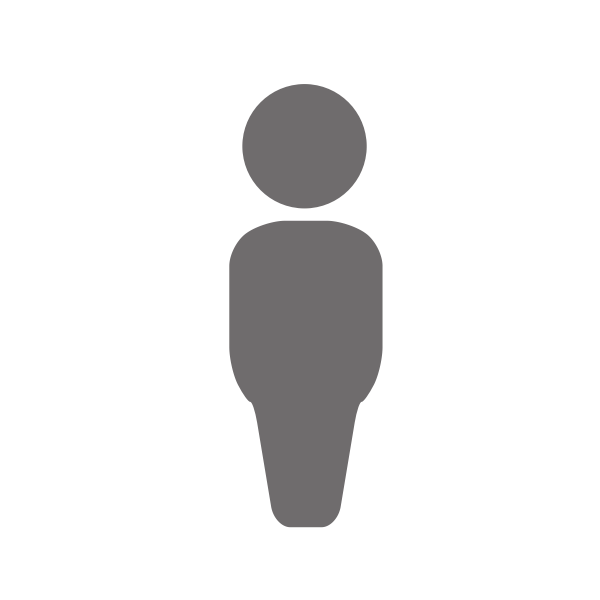 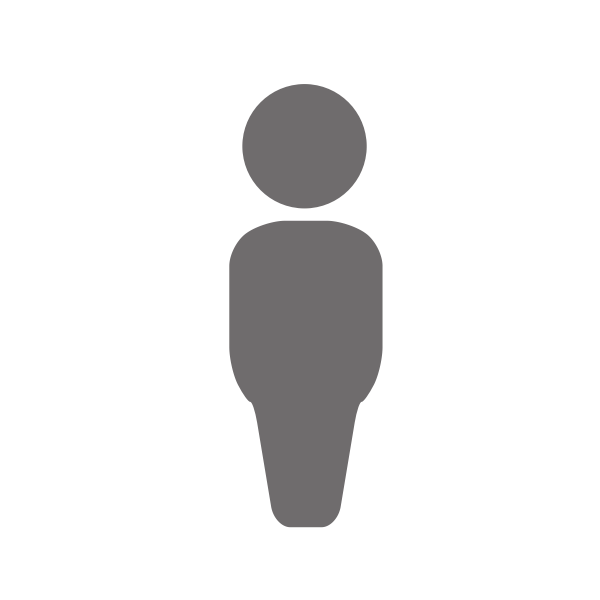 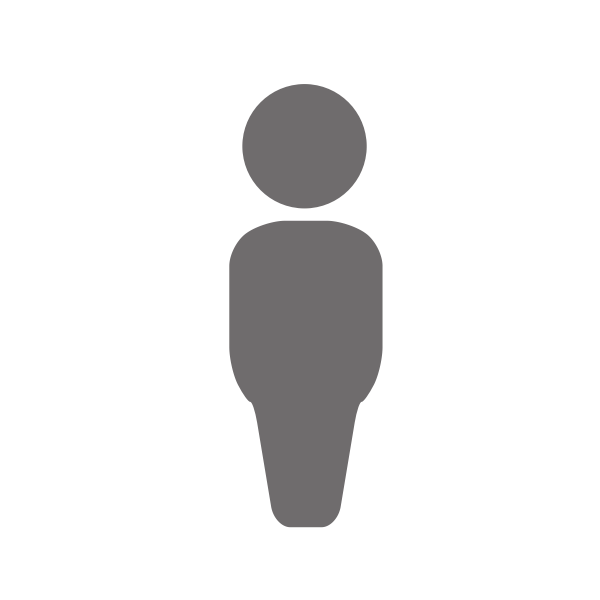 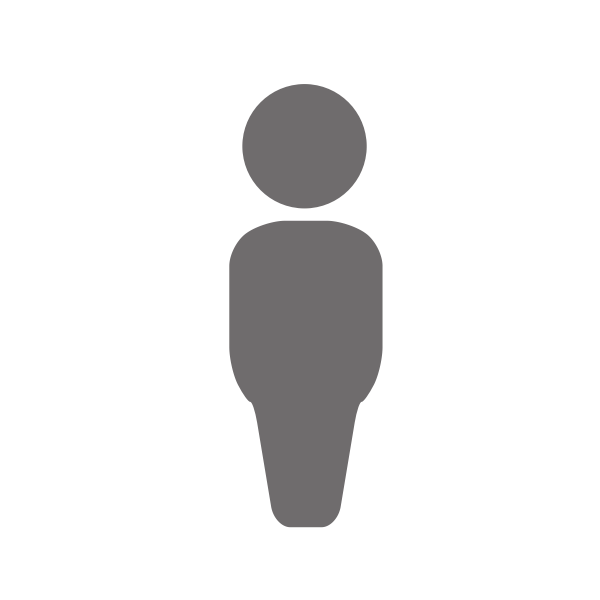 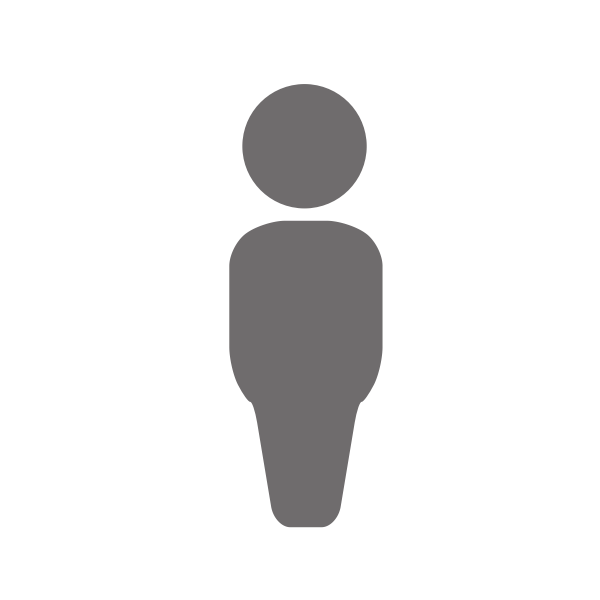 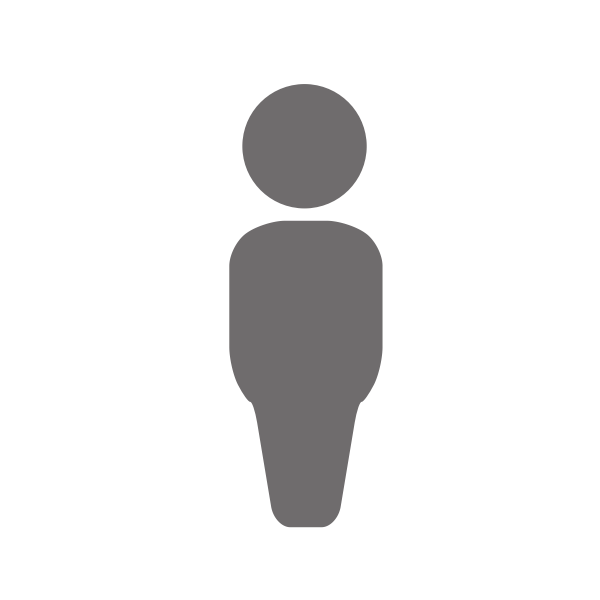 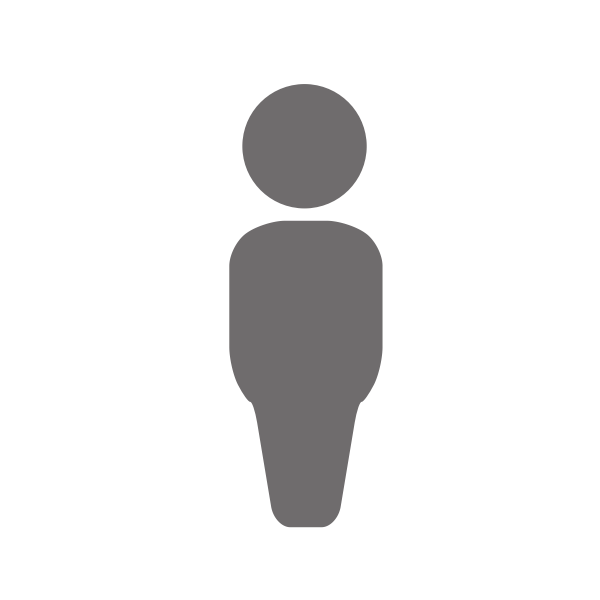 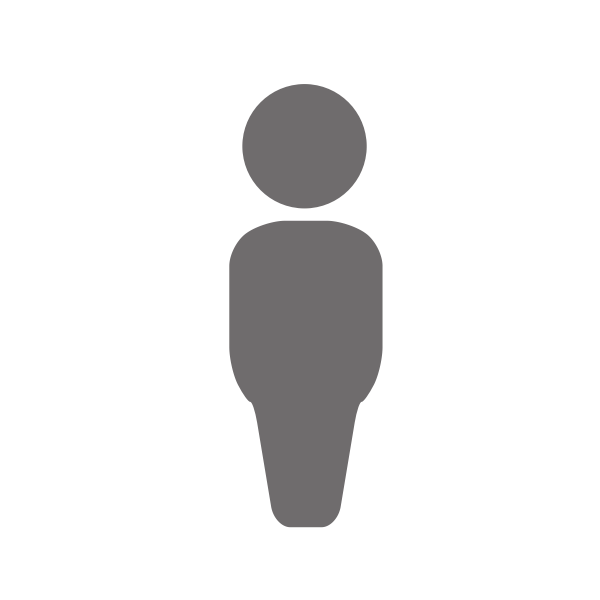 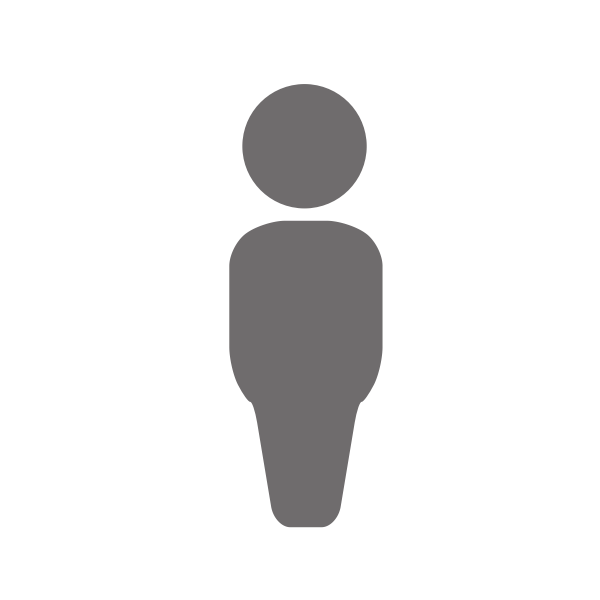 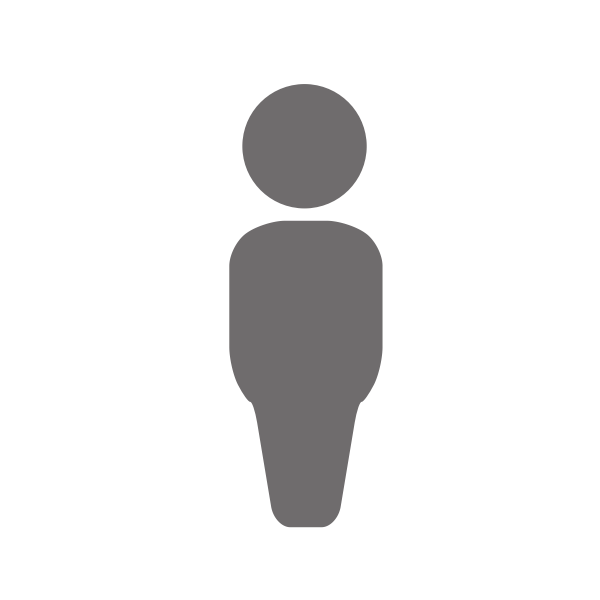 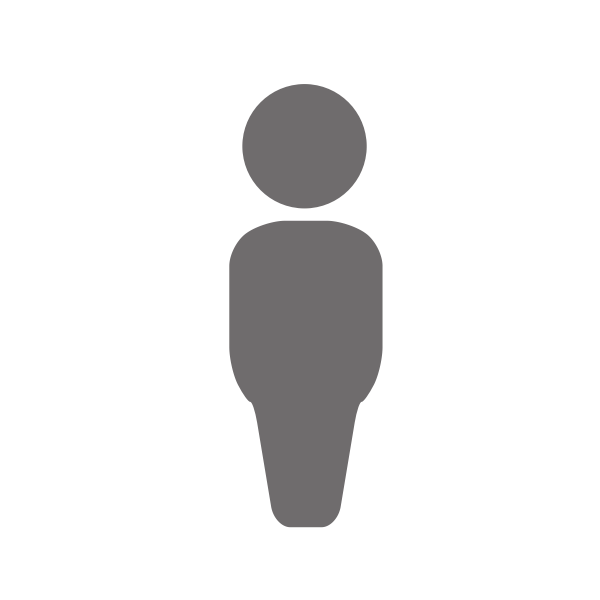 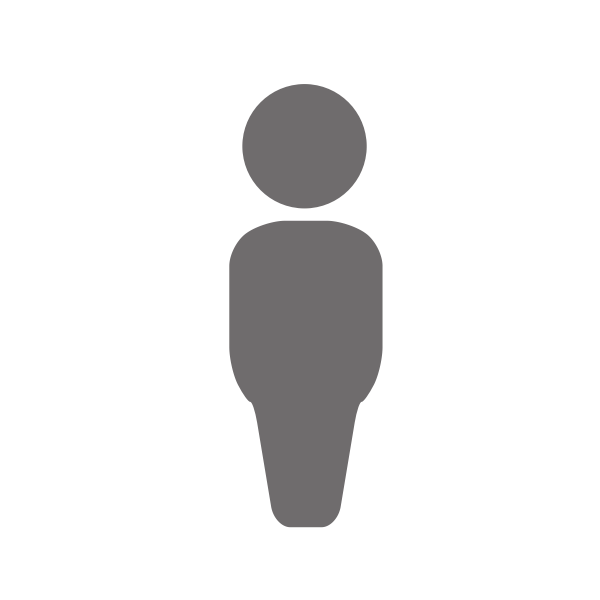 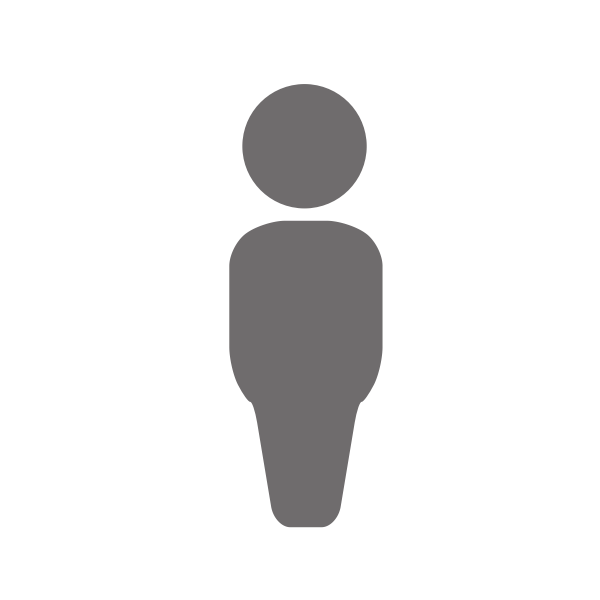 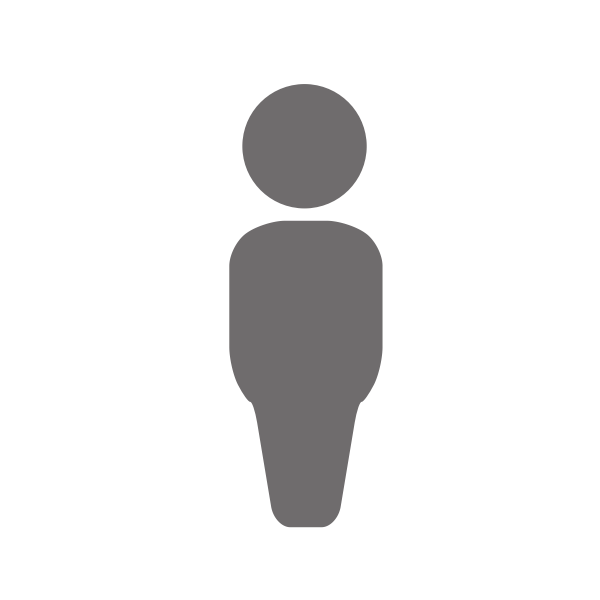 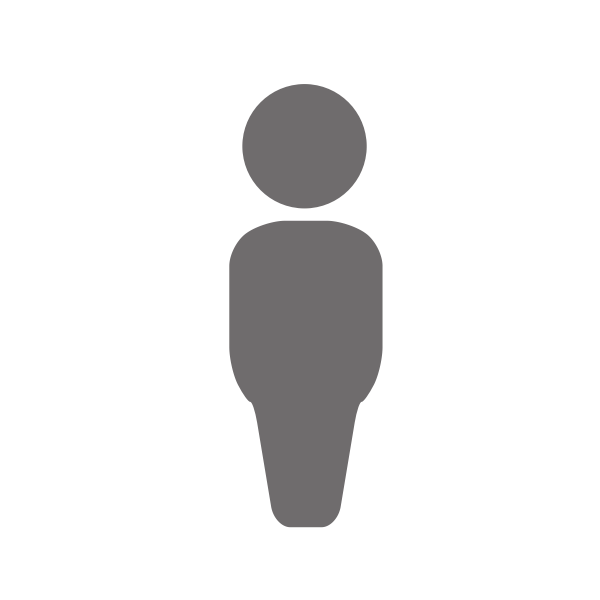 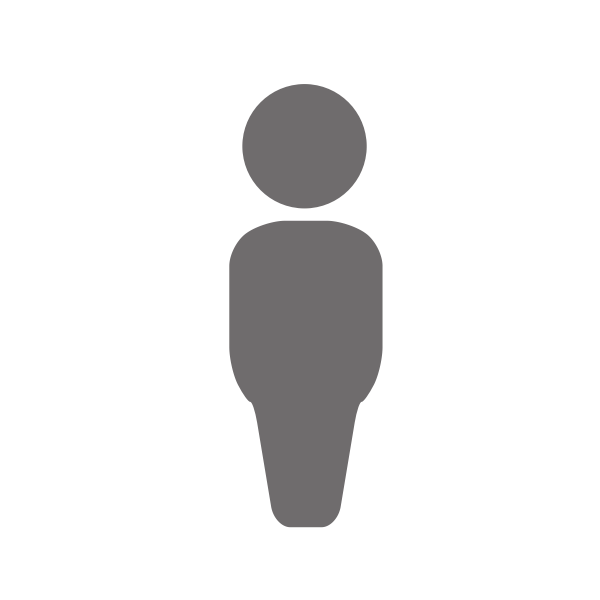 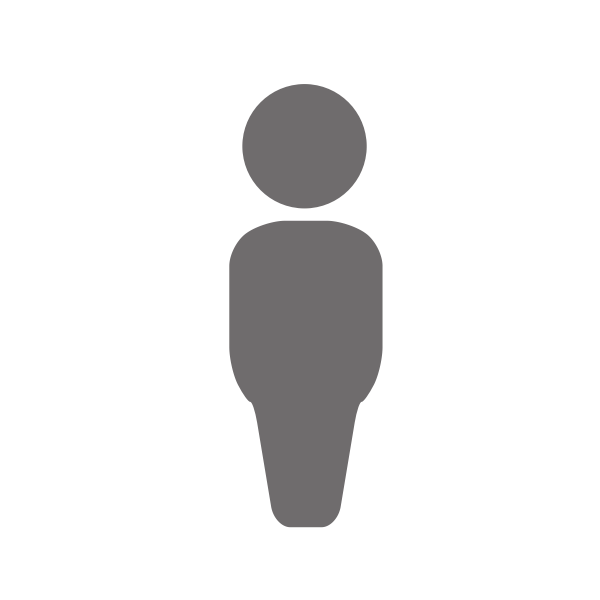 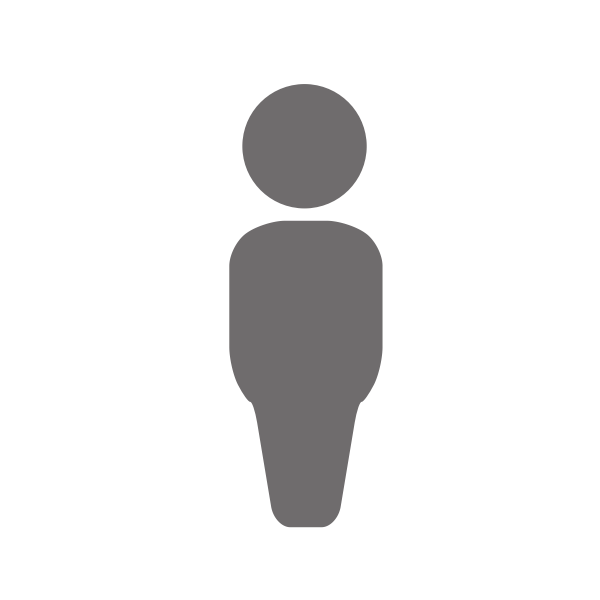 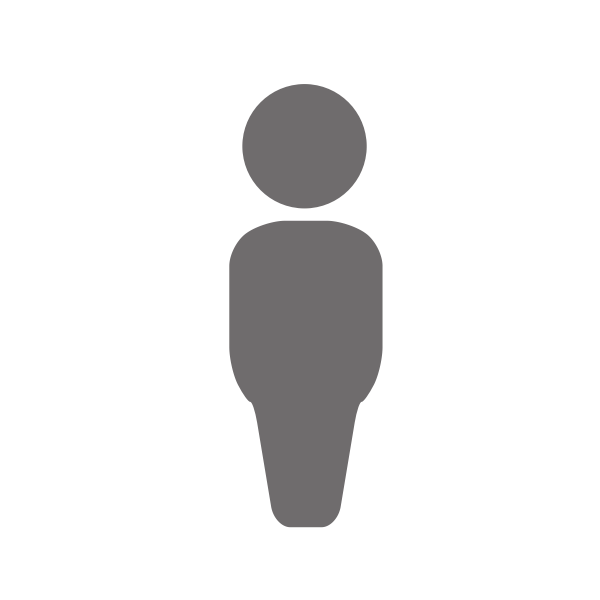 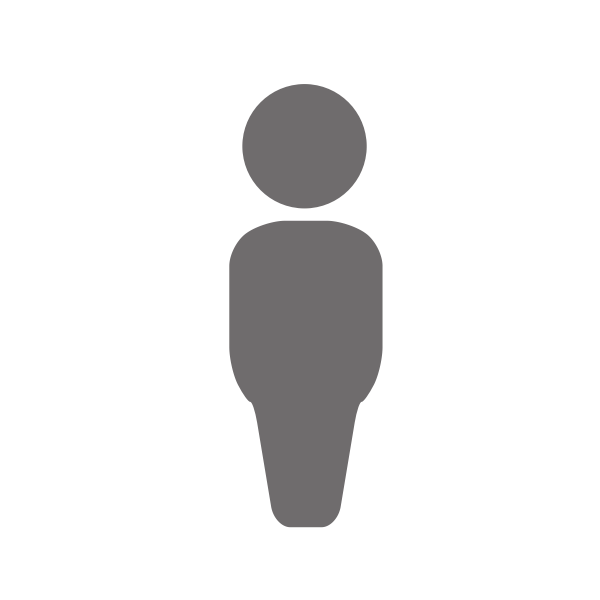 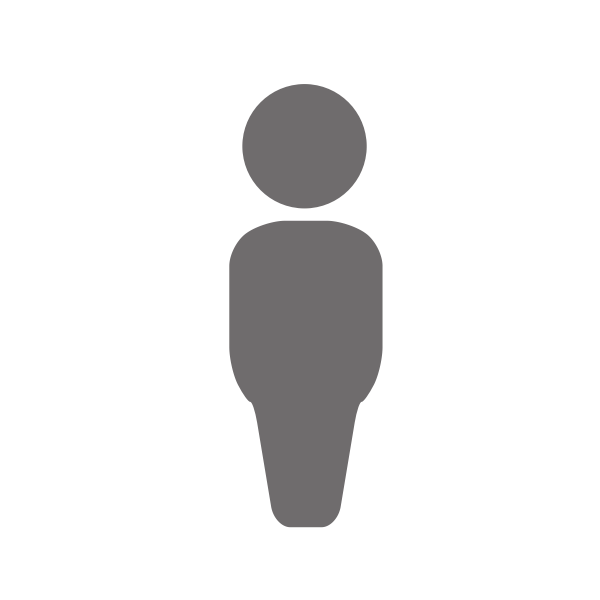 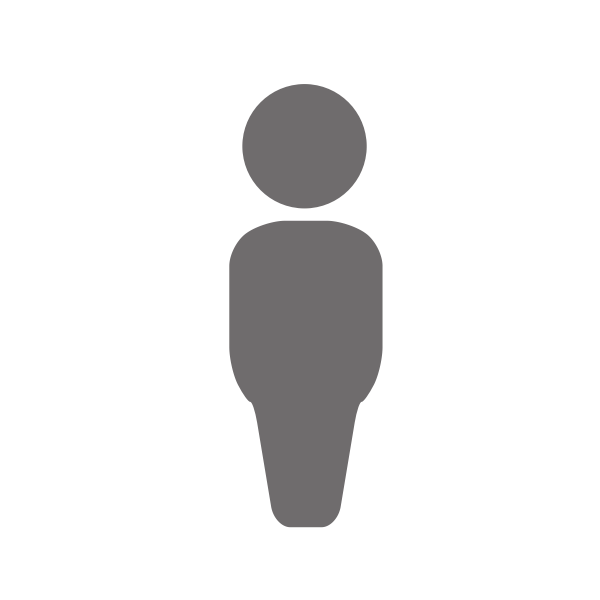 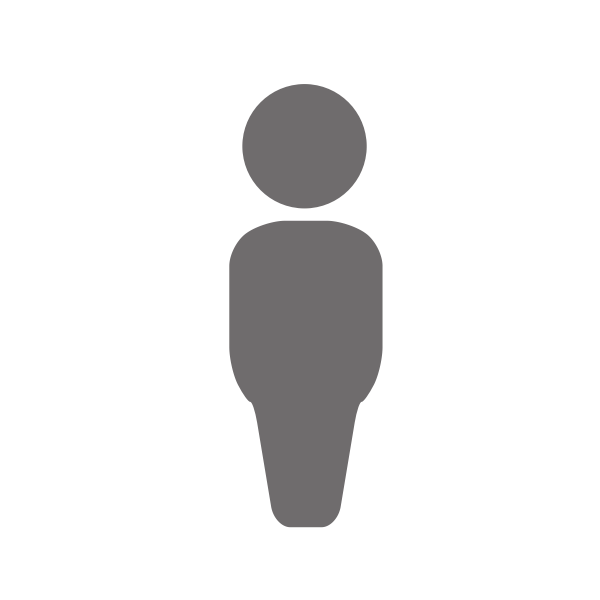 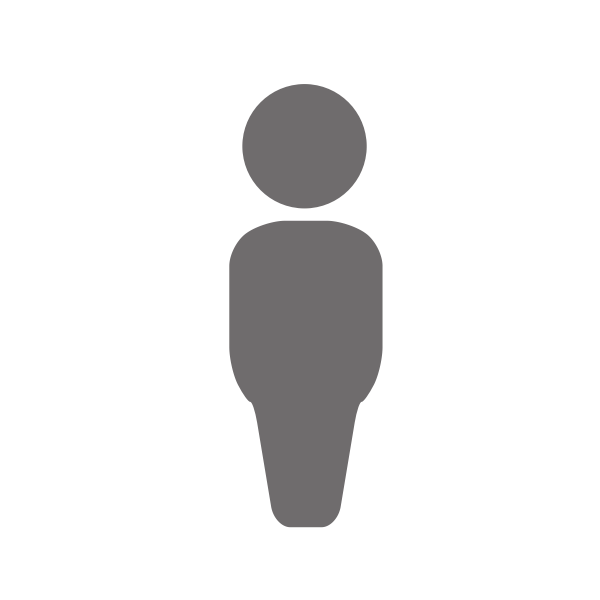 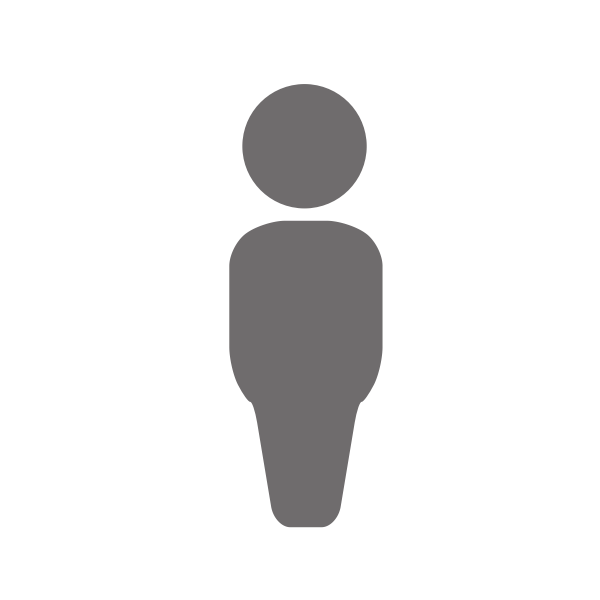 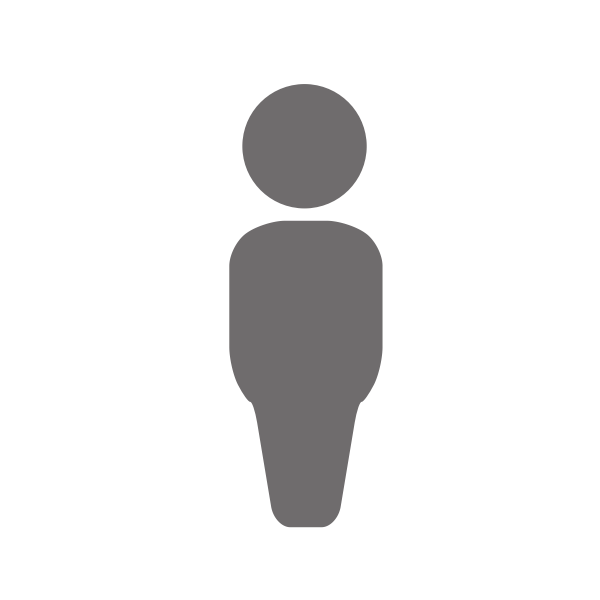 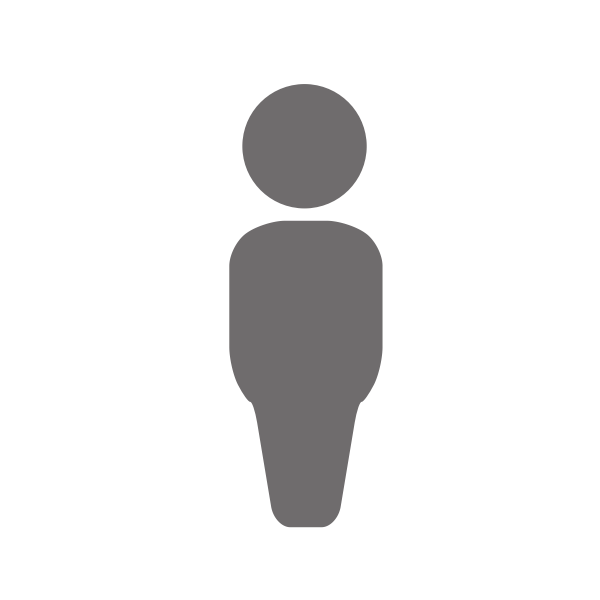 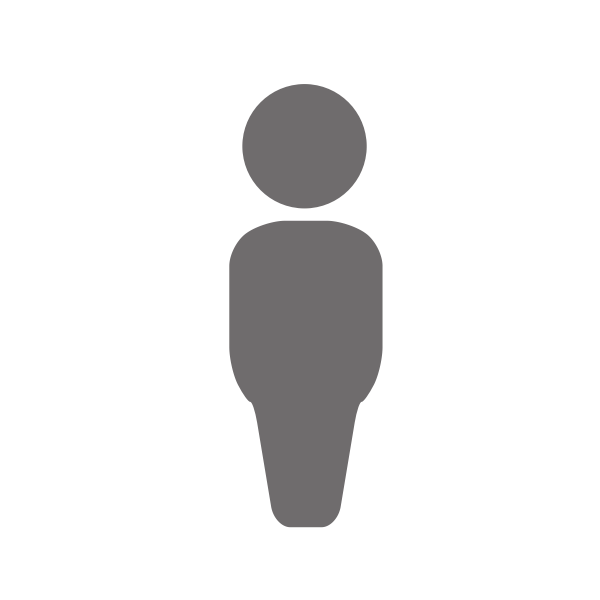 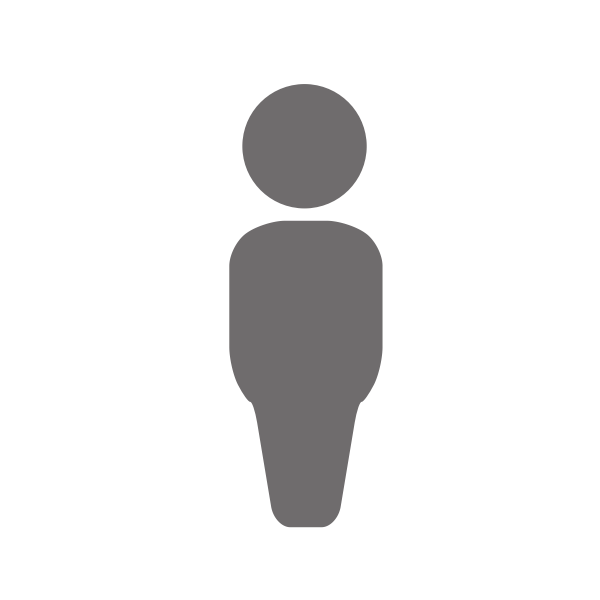 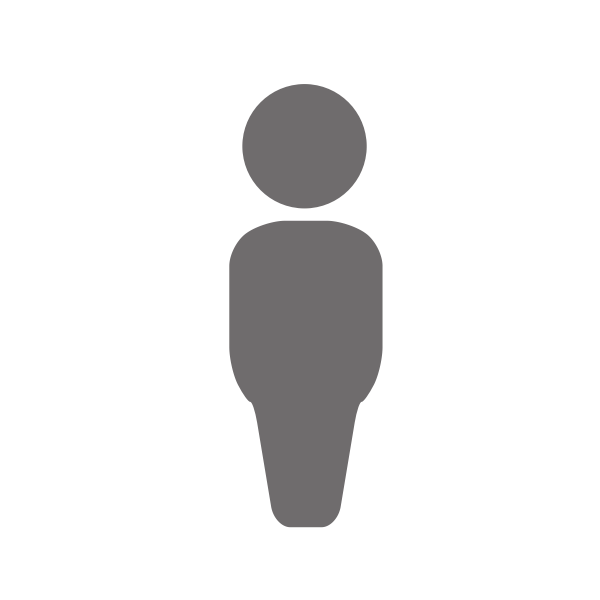 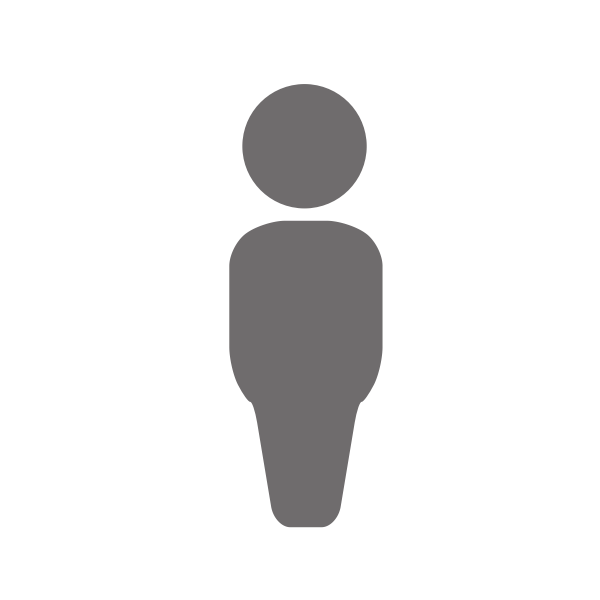 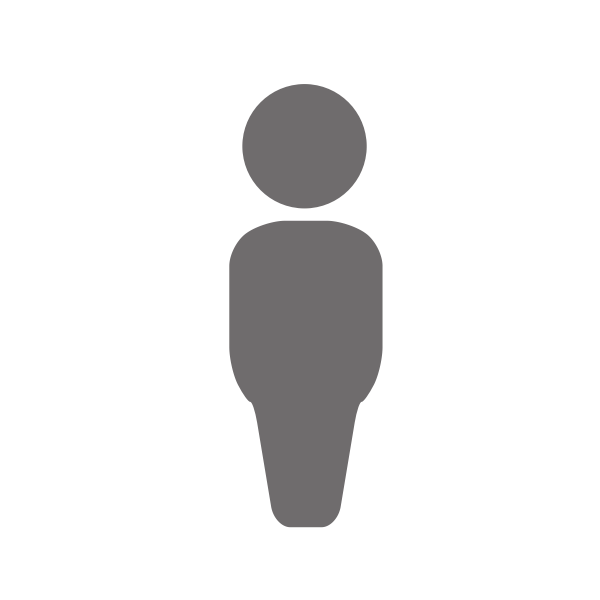 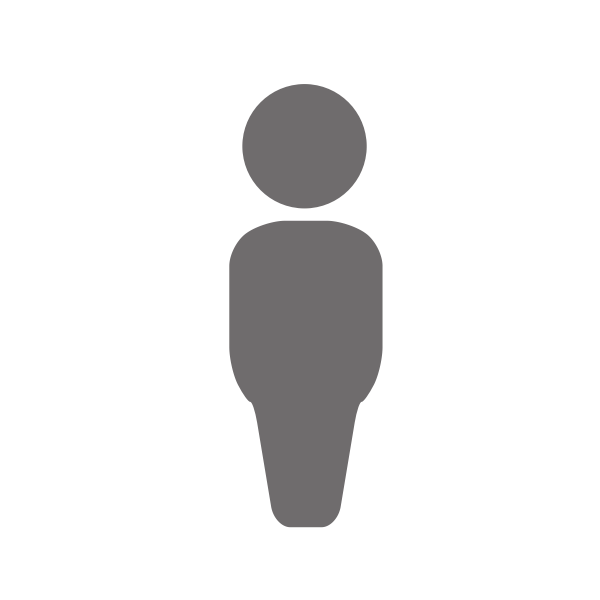 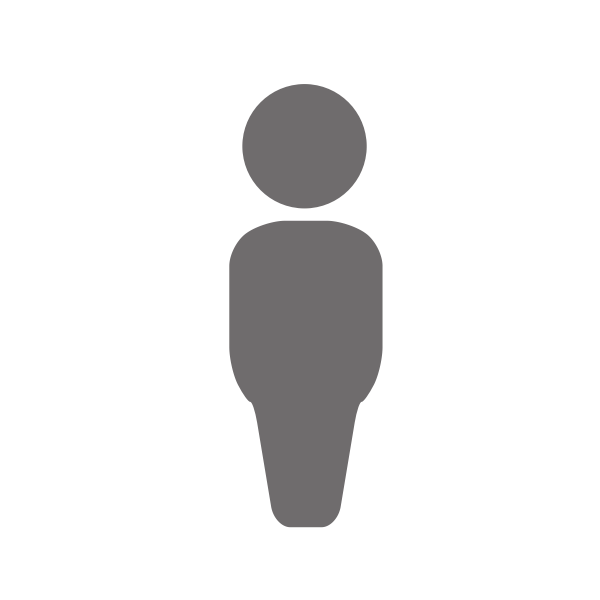 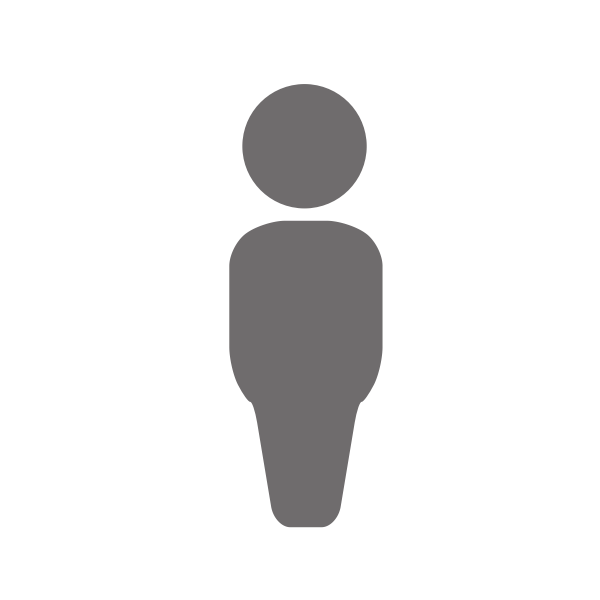 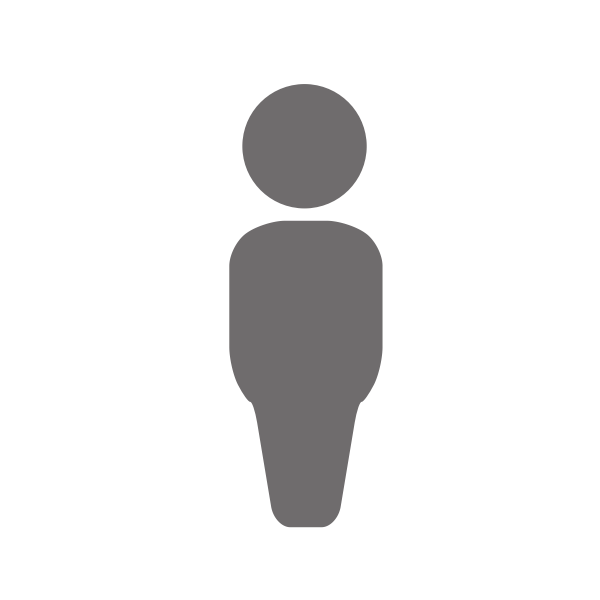 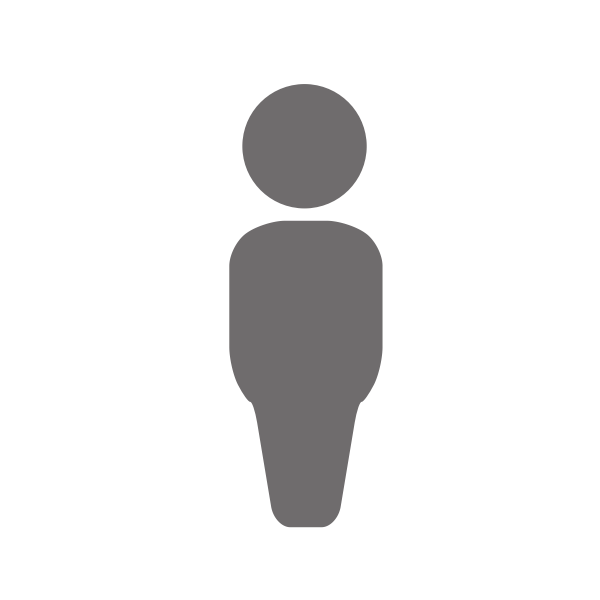 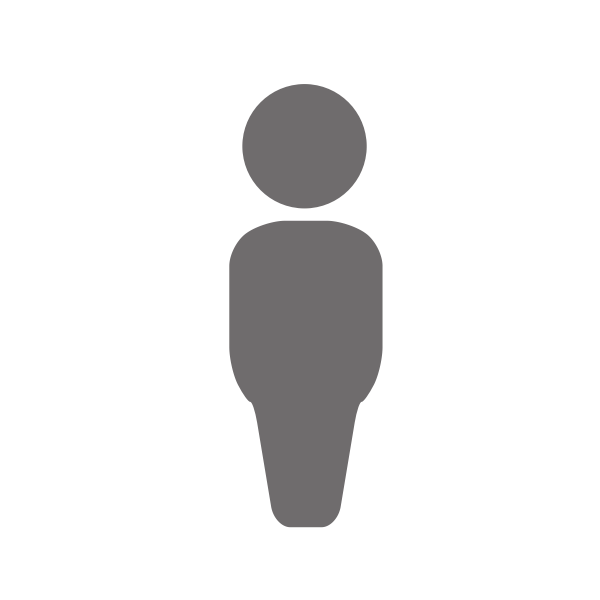 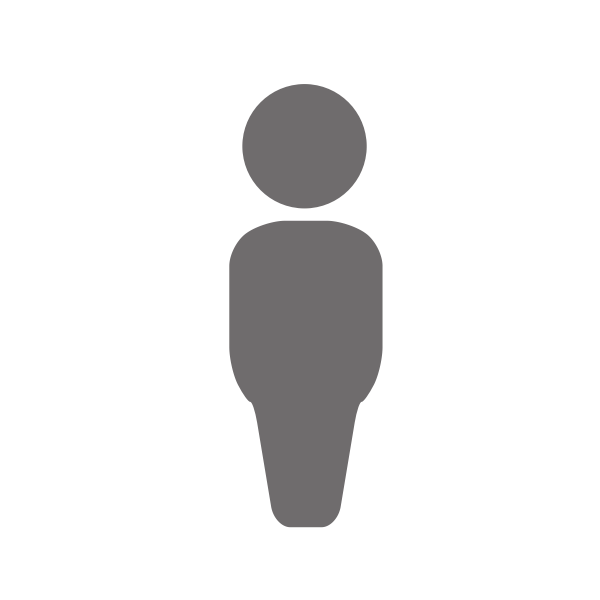 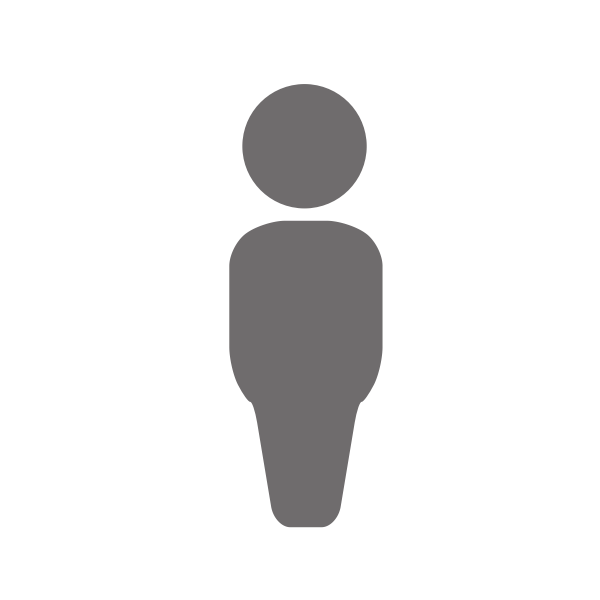 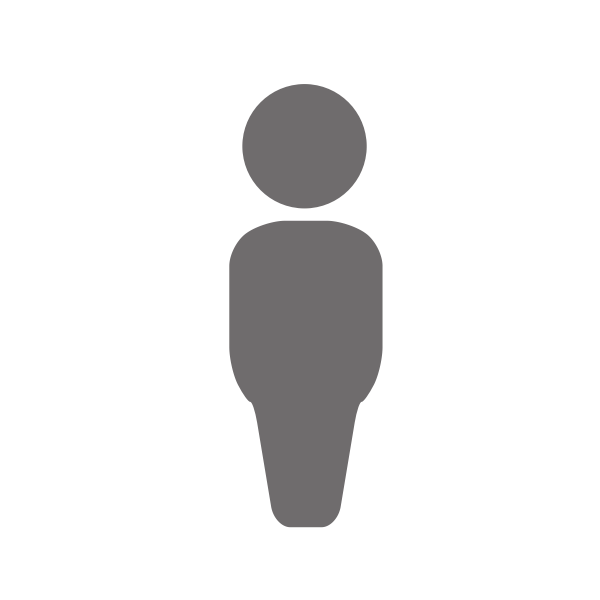 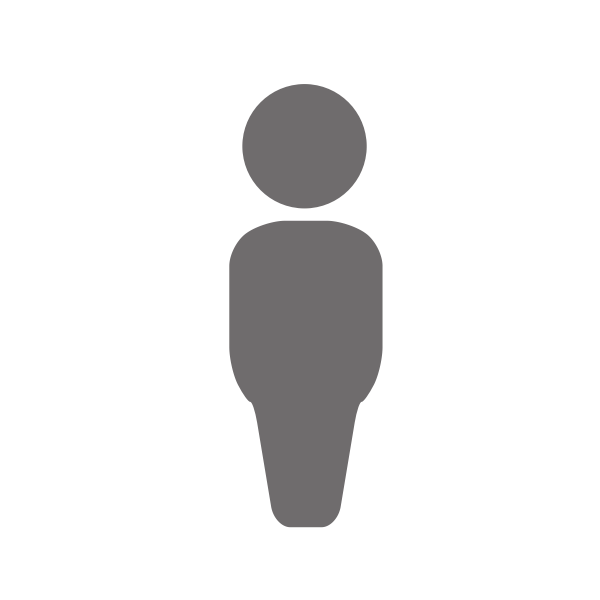 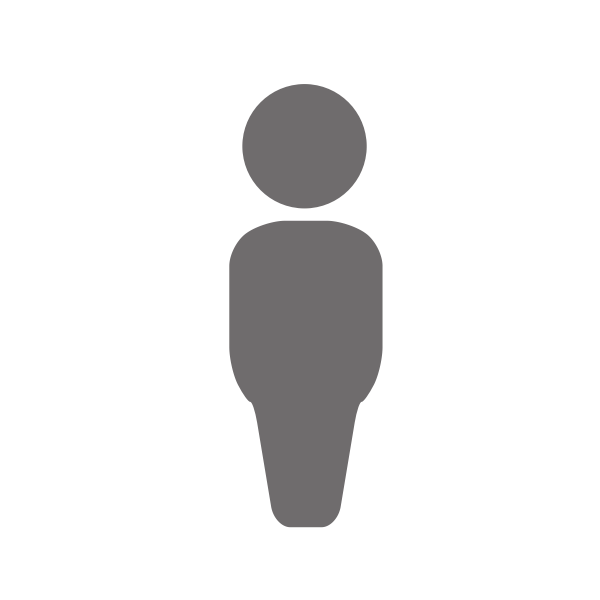 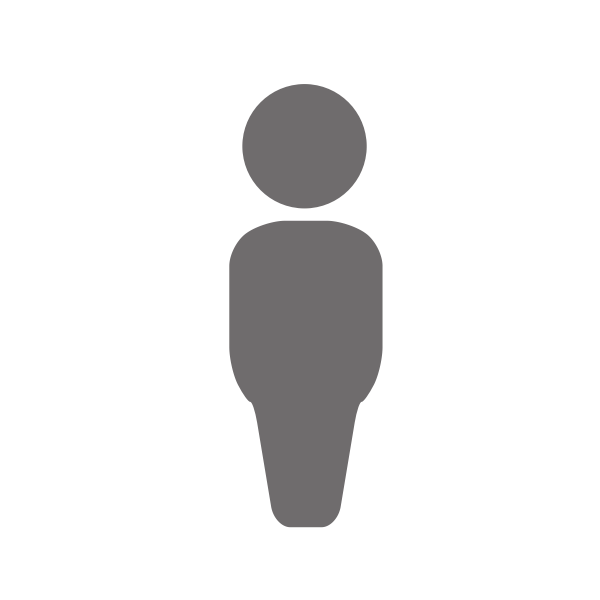 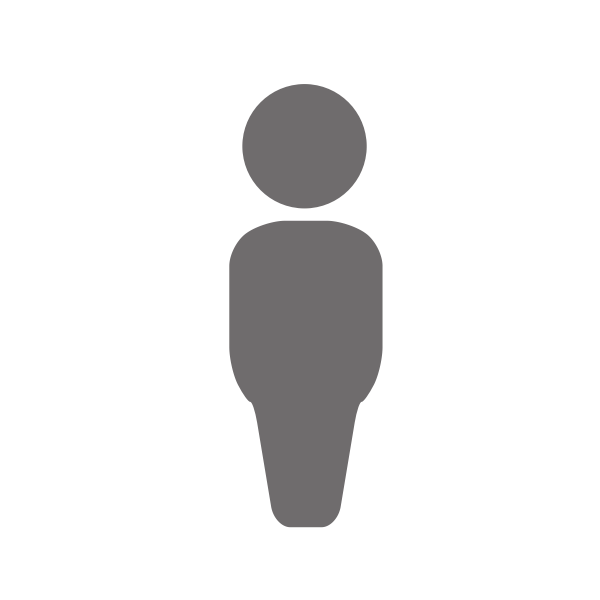 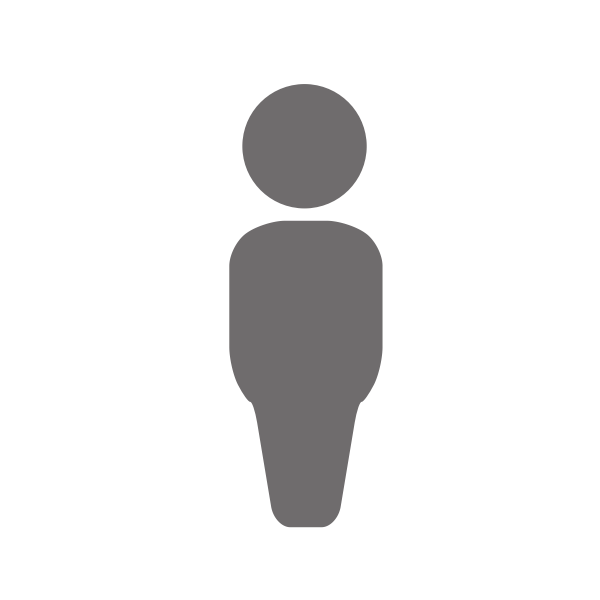 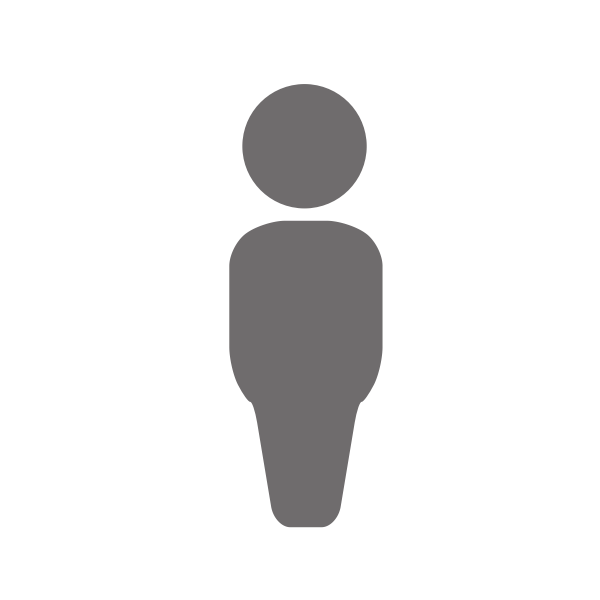 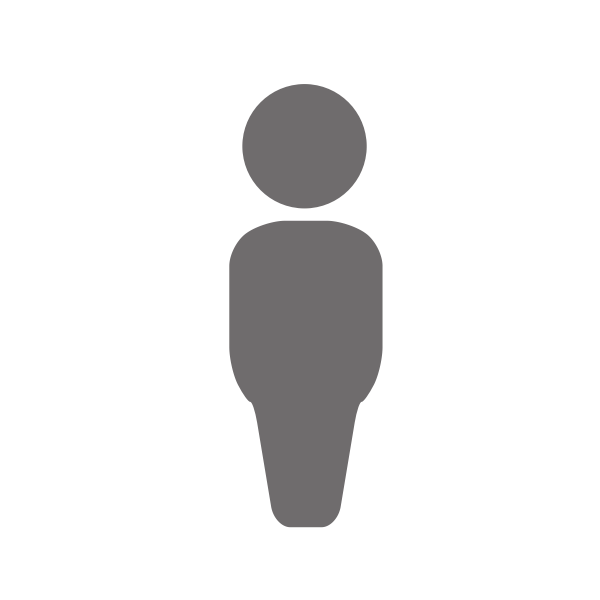 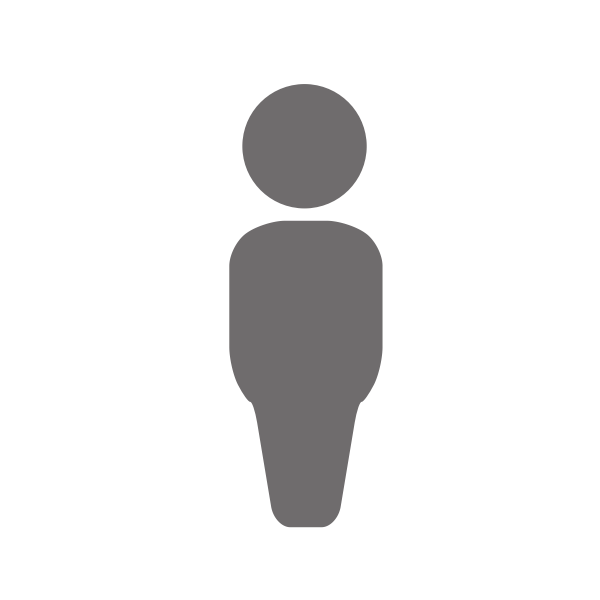 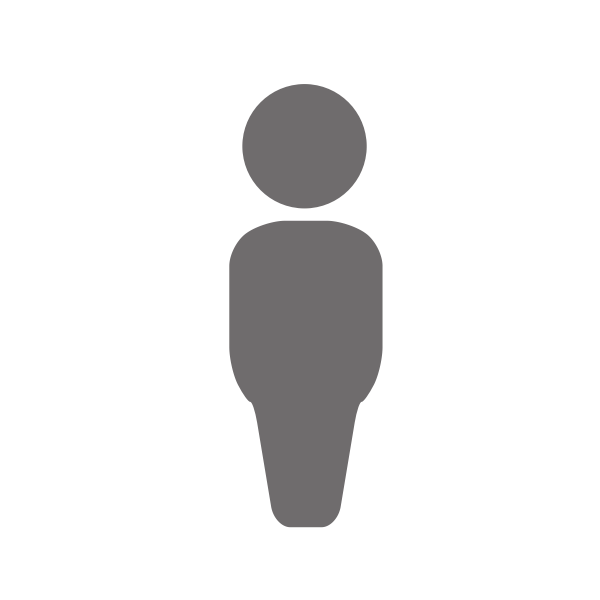 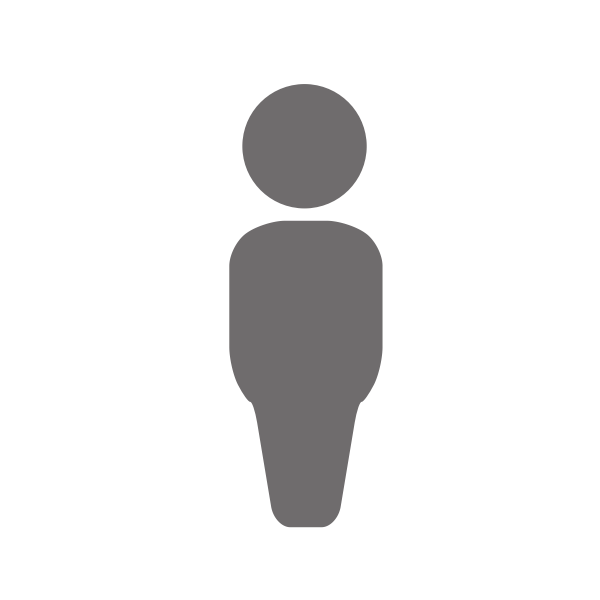 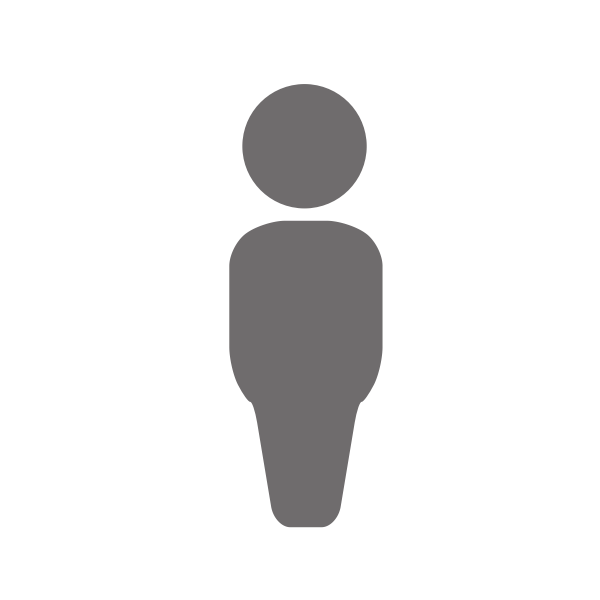 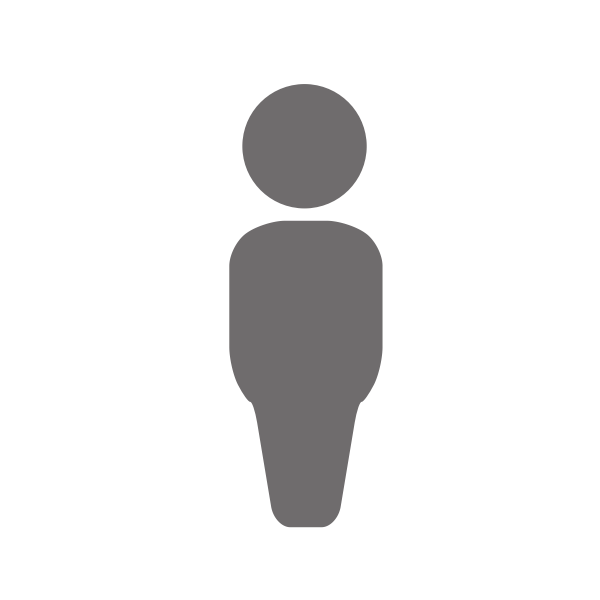 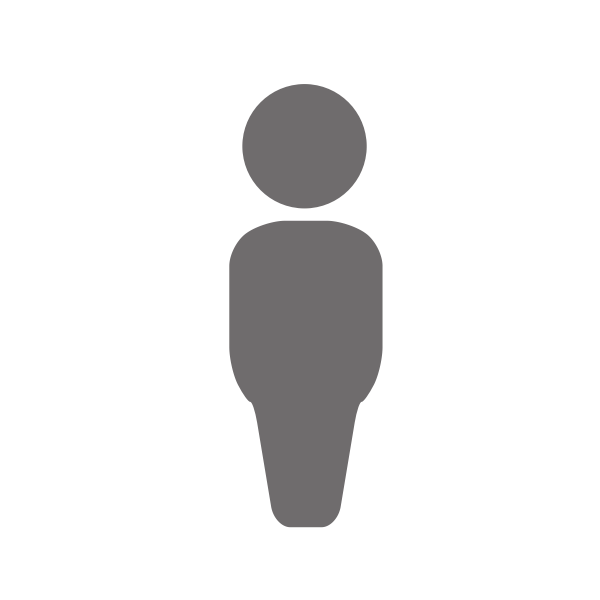 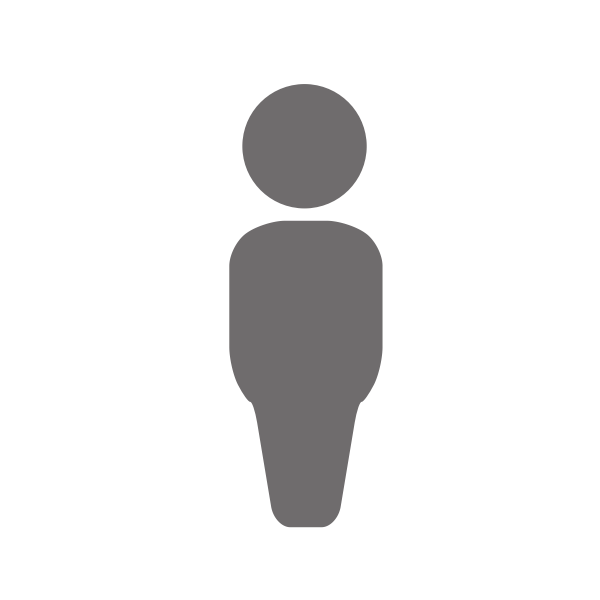 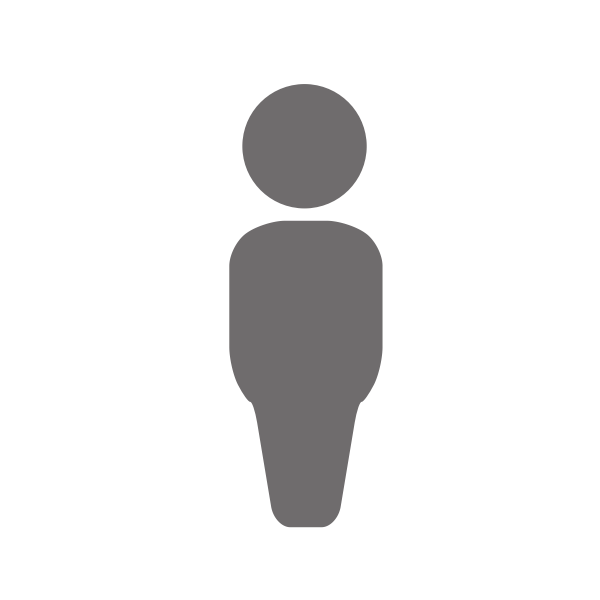 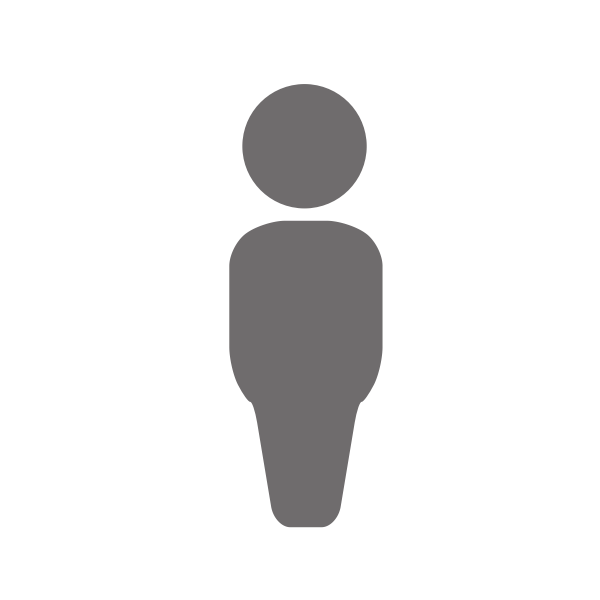 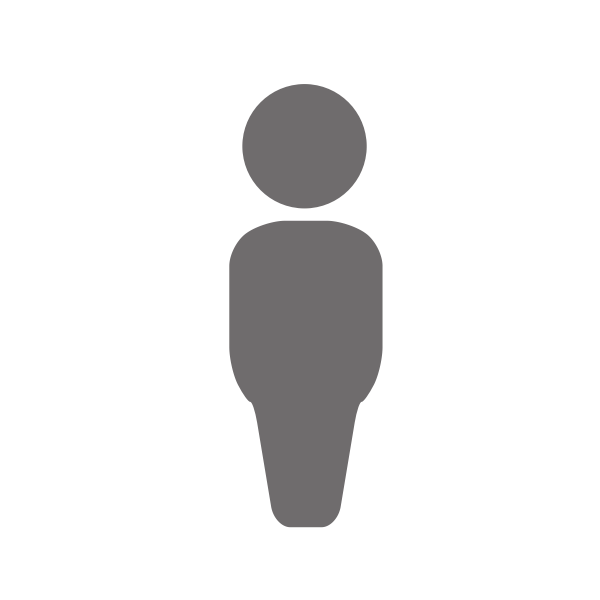 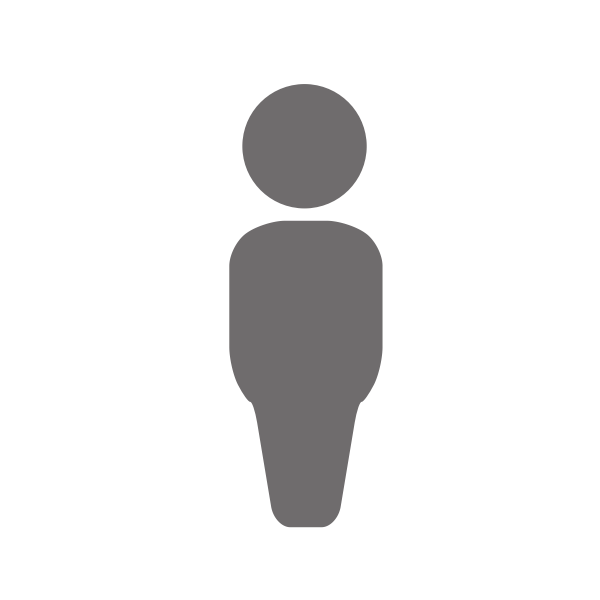 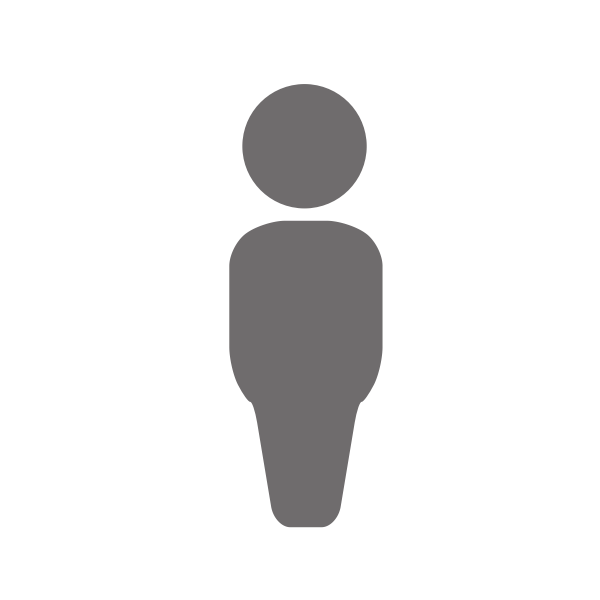 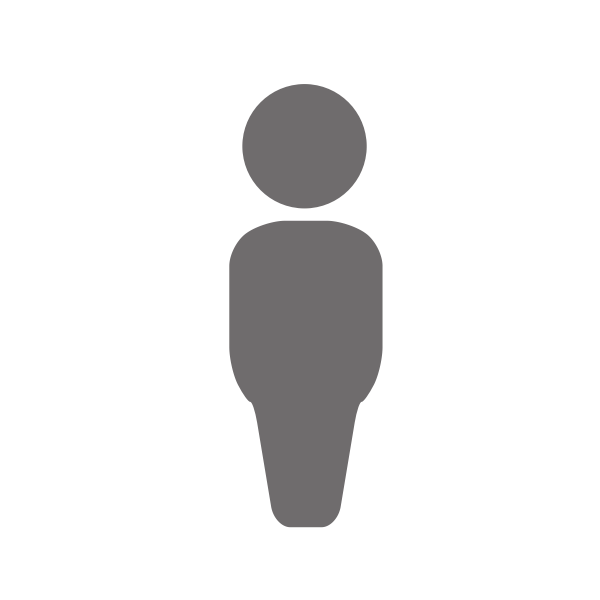 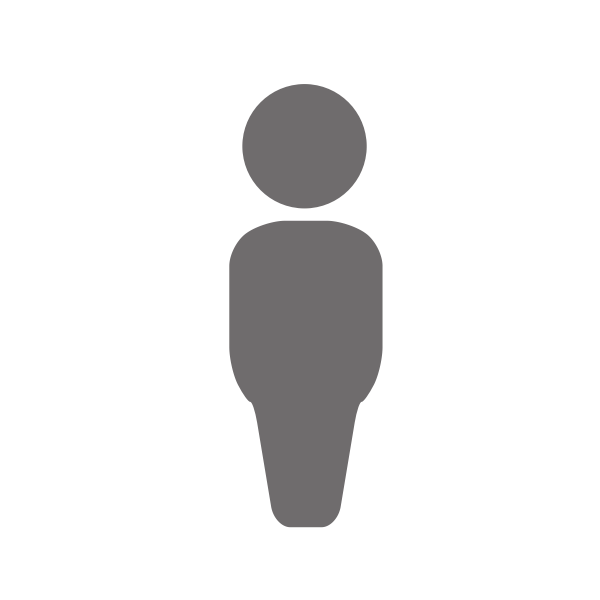 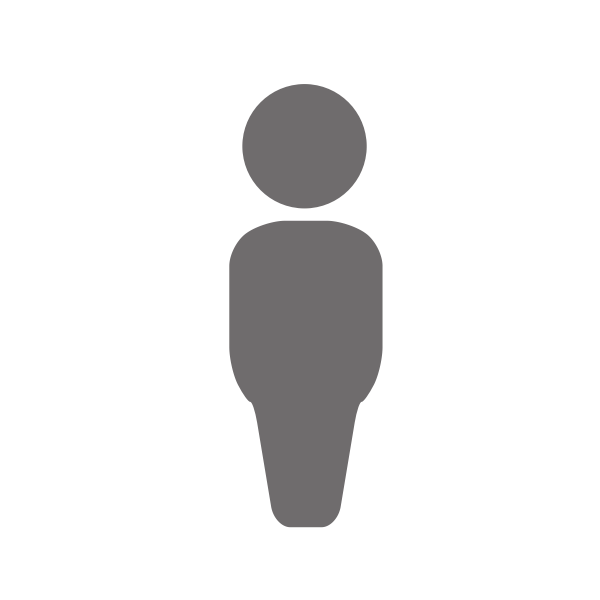 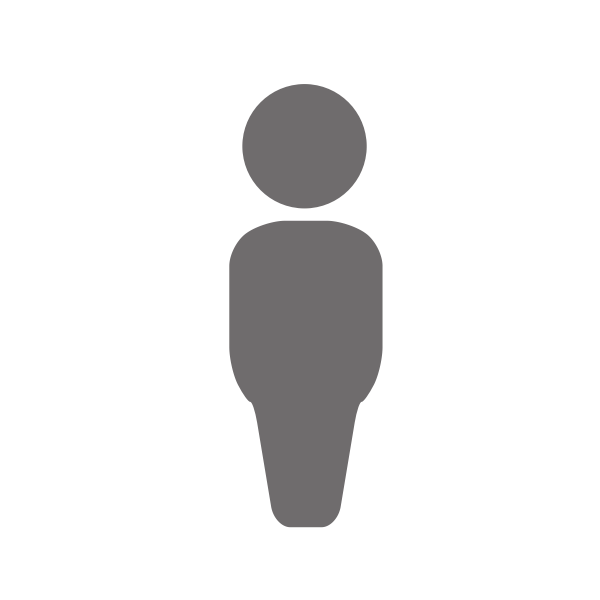 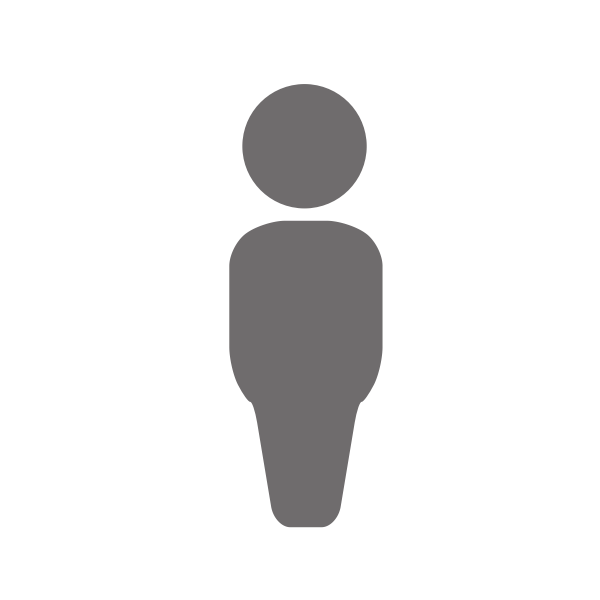 There are 100 statues in the 
National Statuary Hall Collection.  
Two from each state.
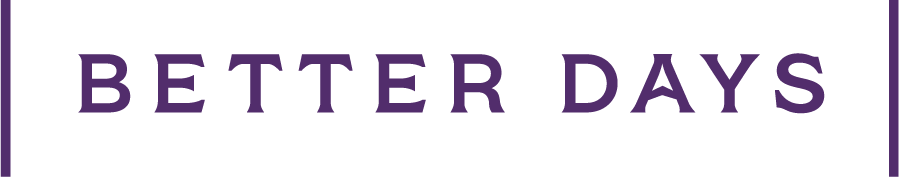 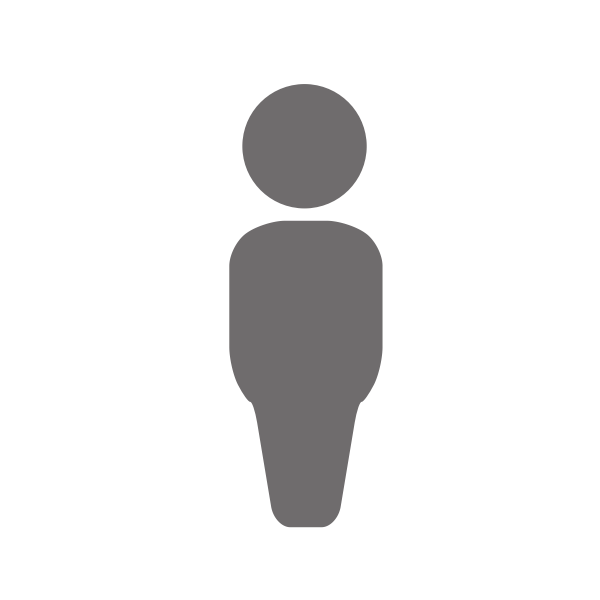 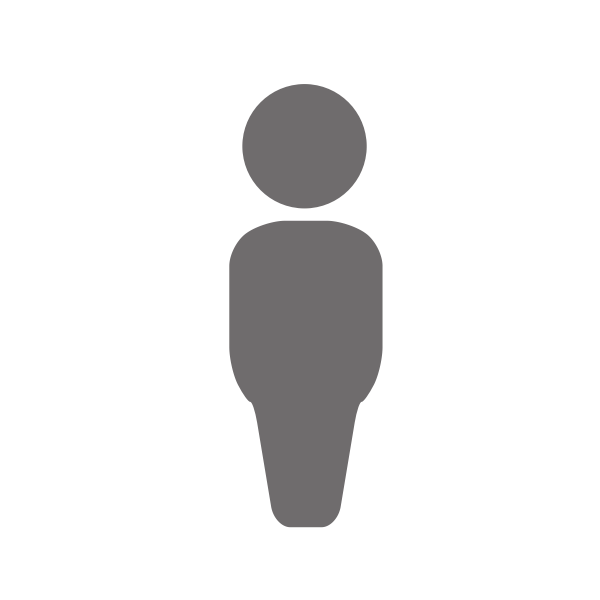 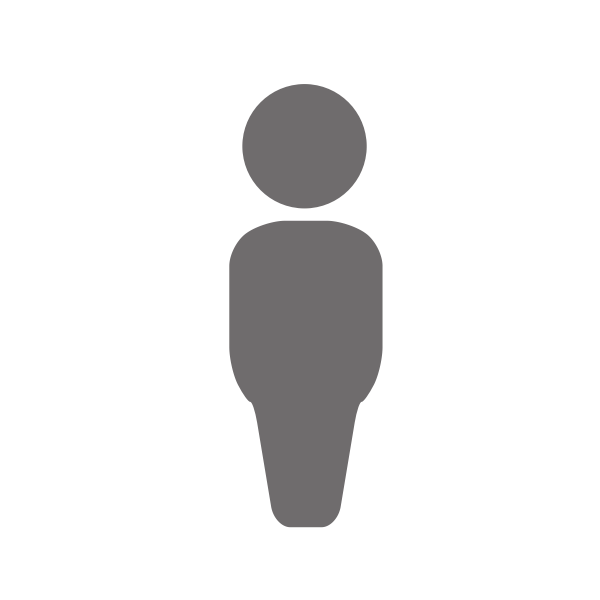 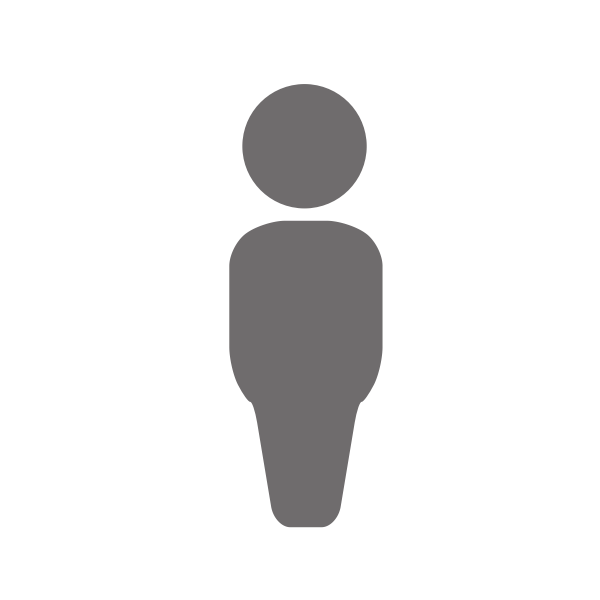 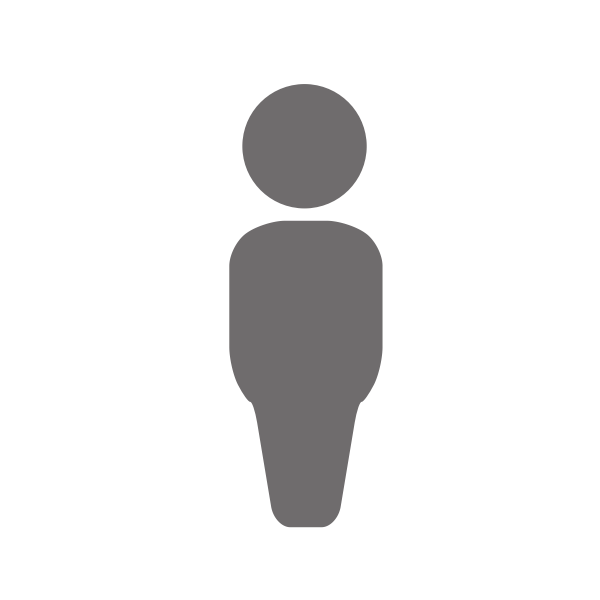 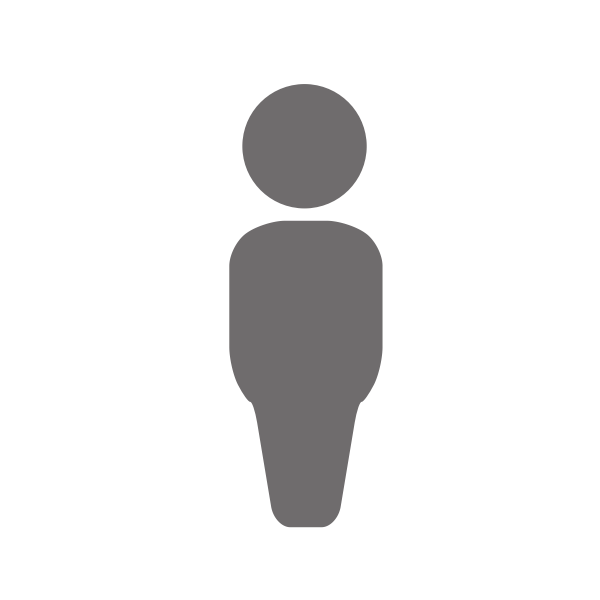 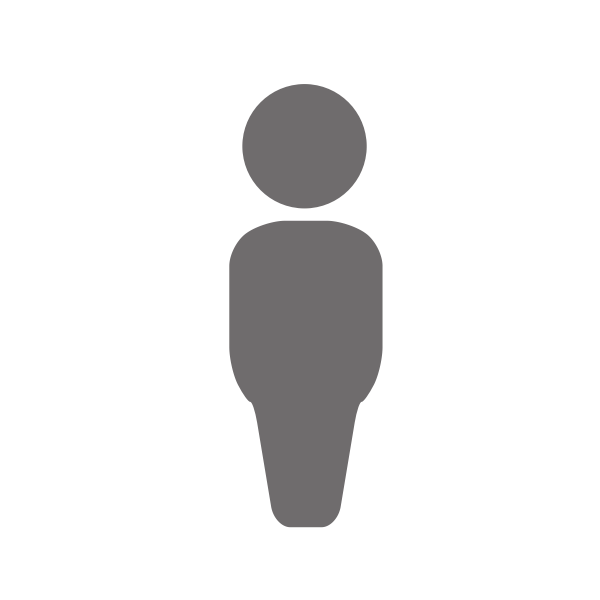 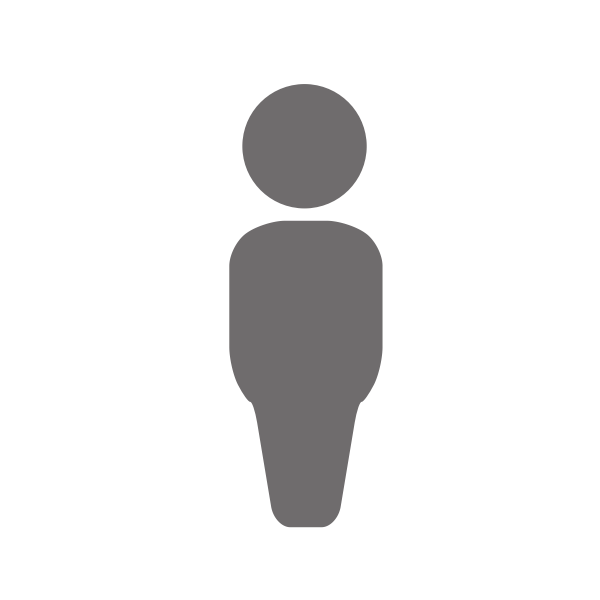 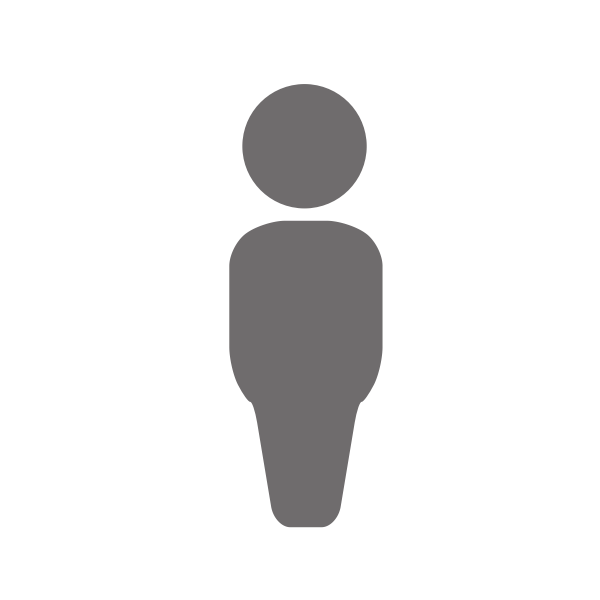 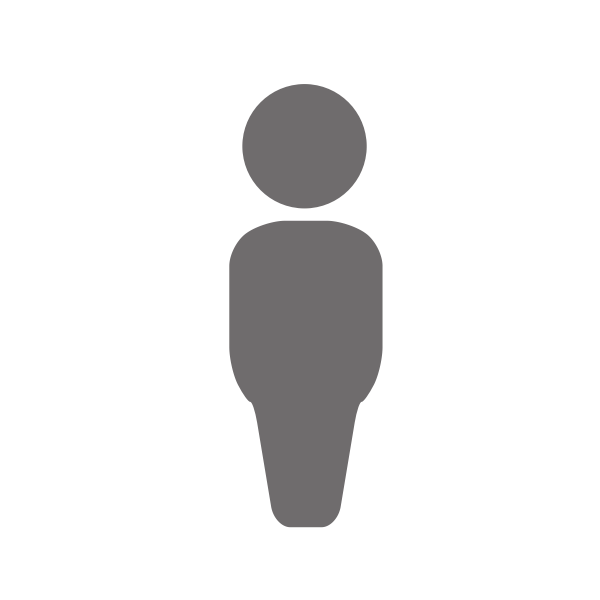 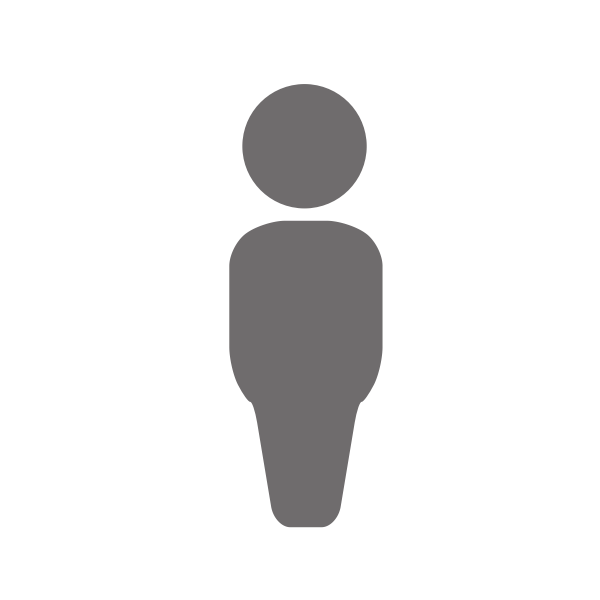 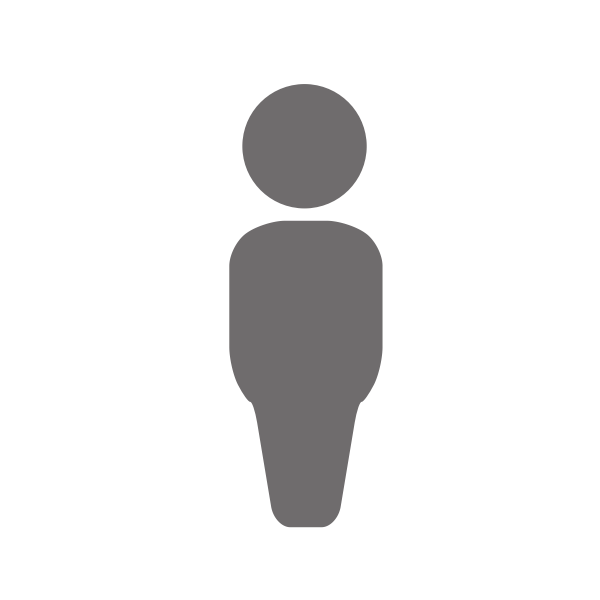 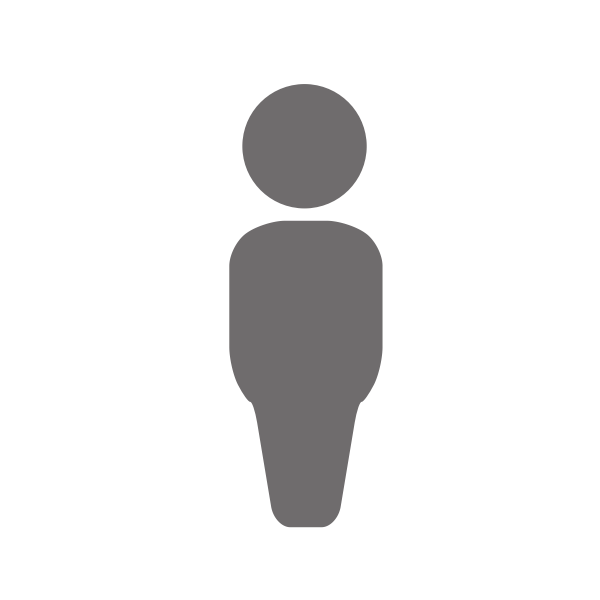 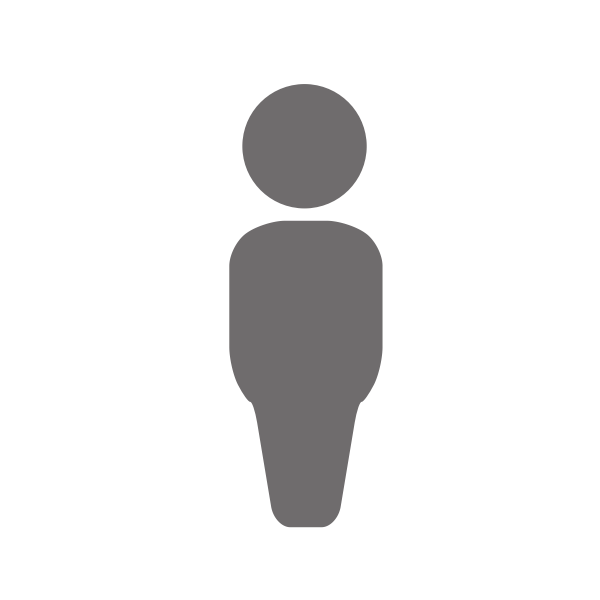 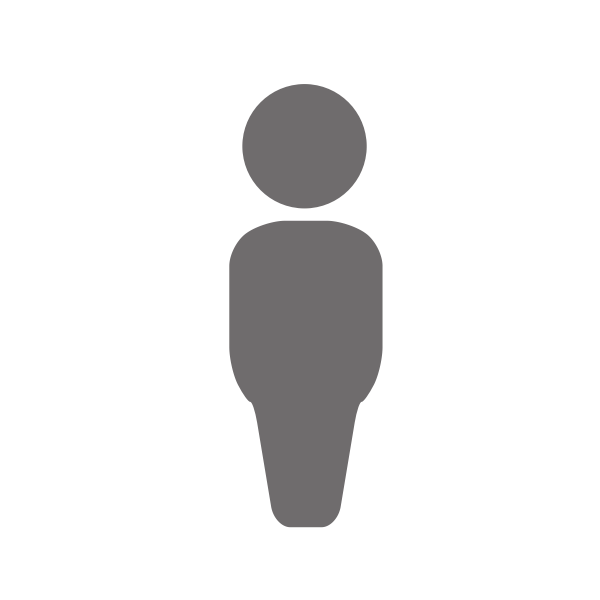 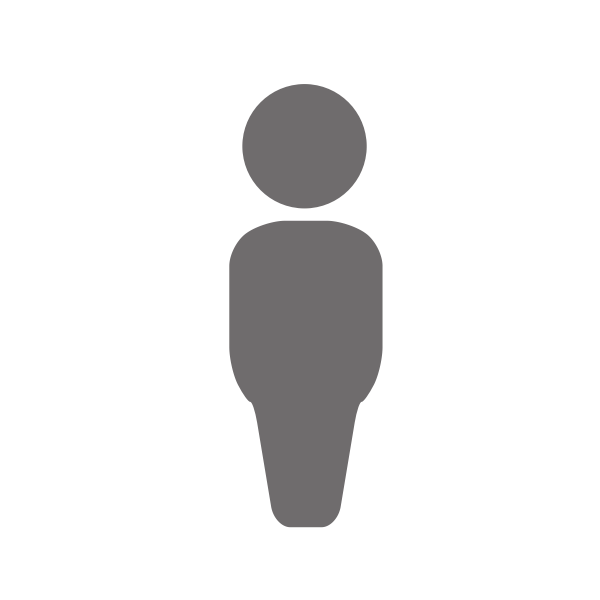 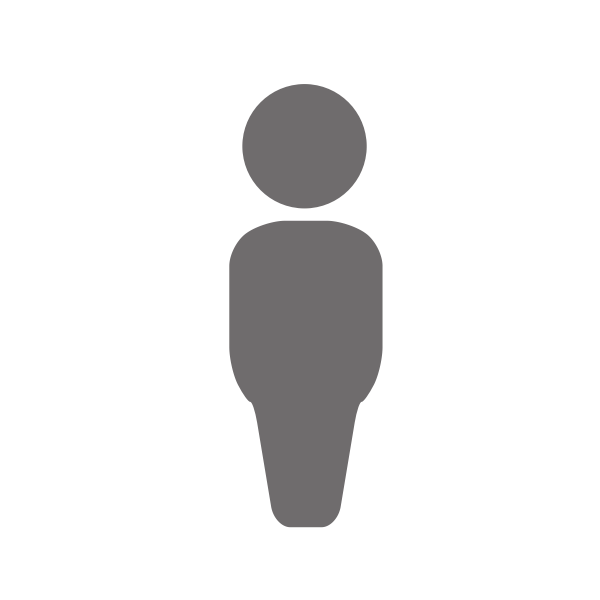 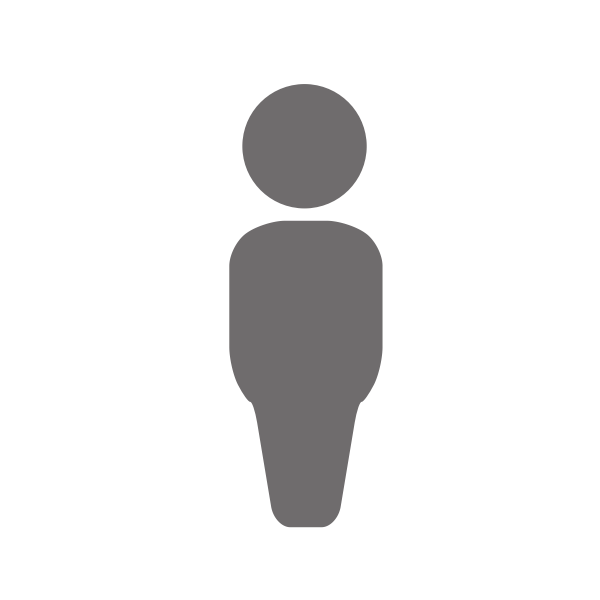 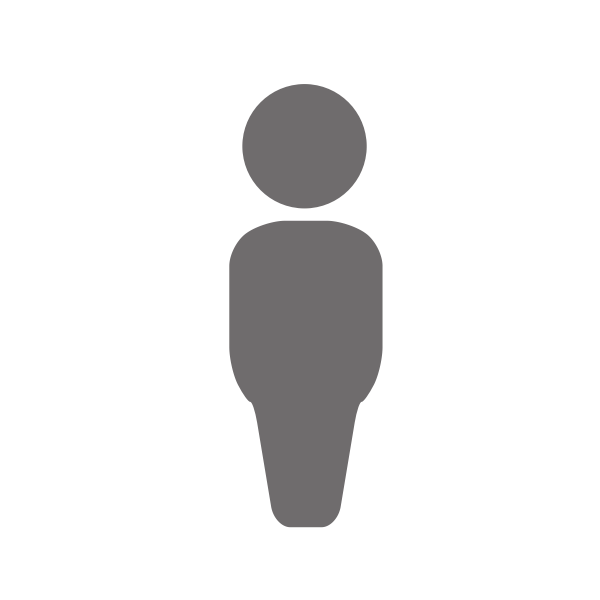 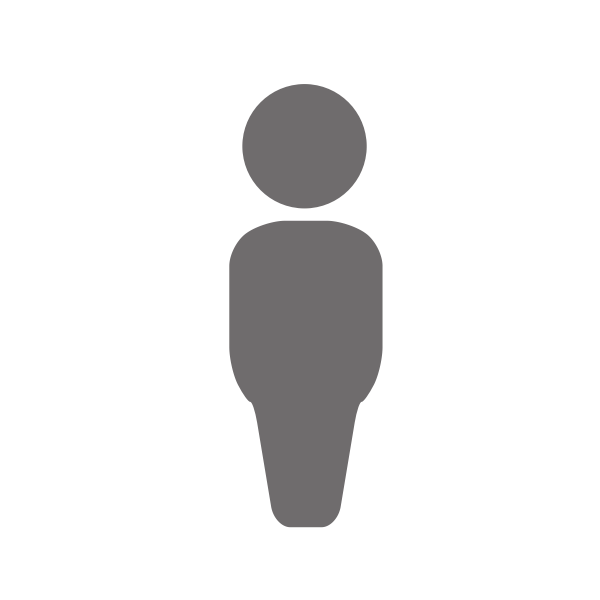 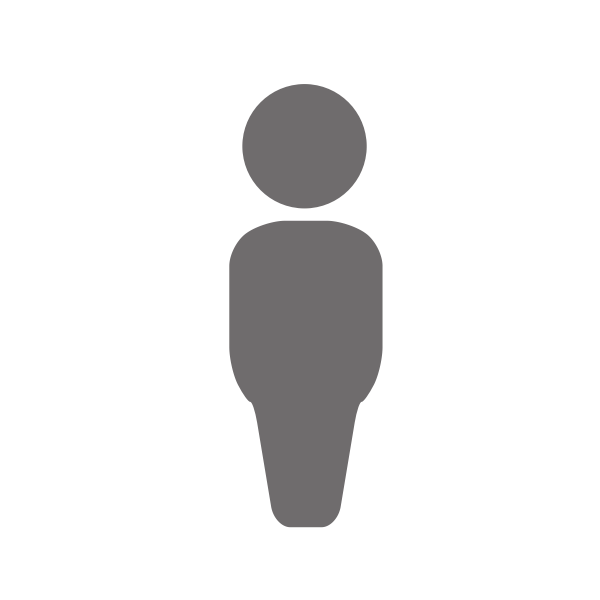 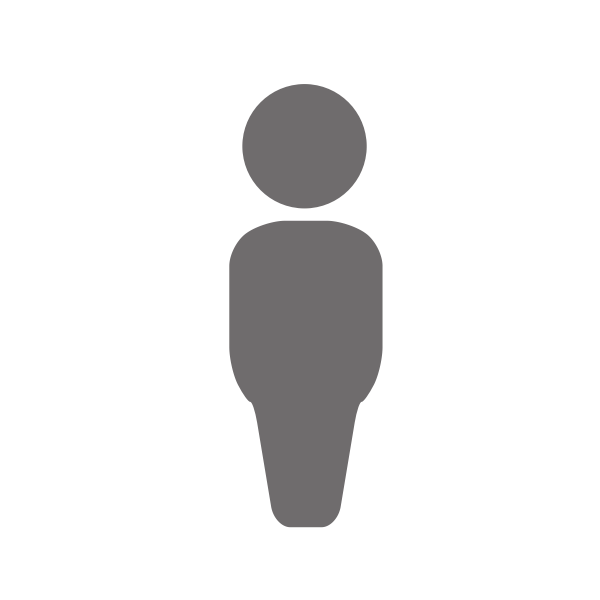 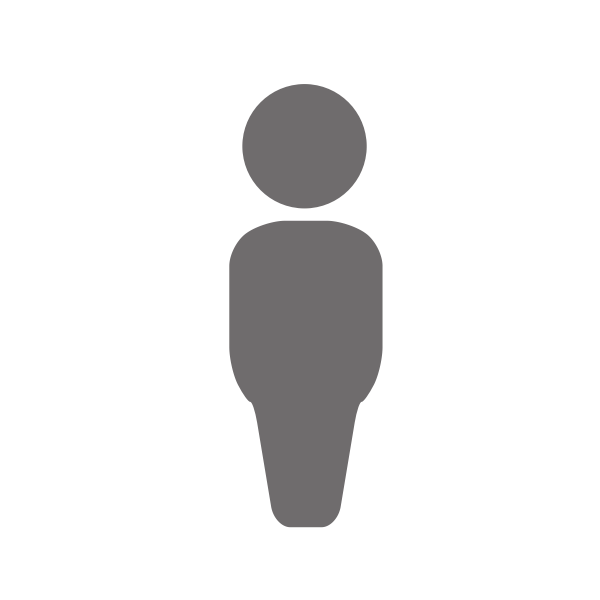 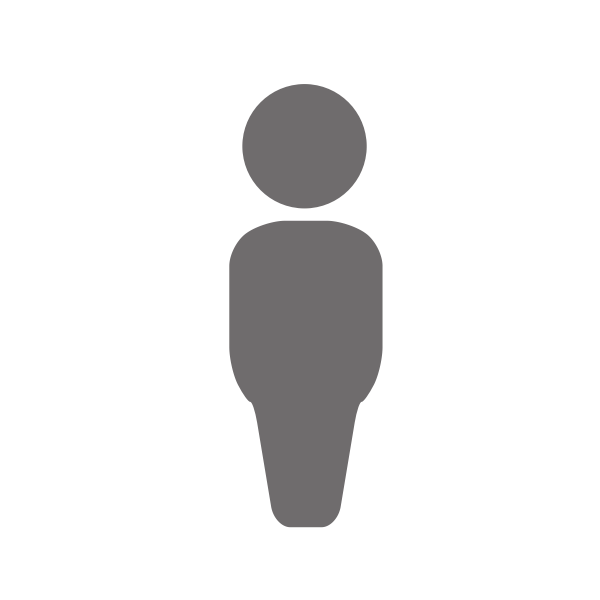 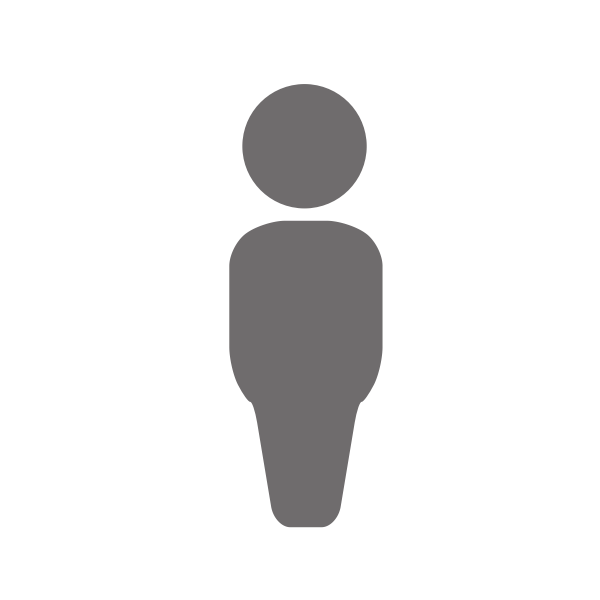 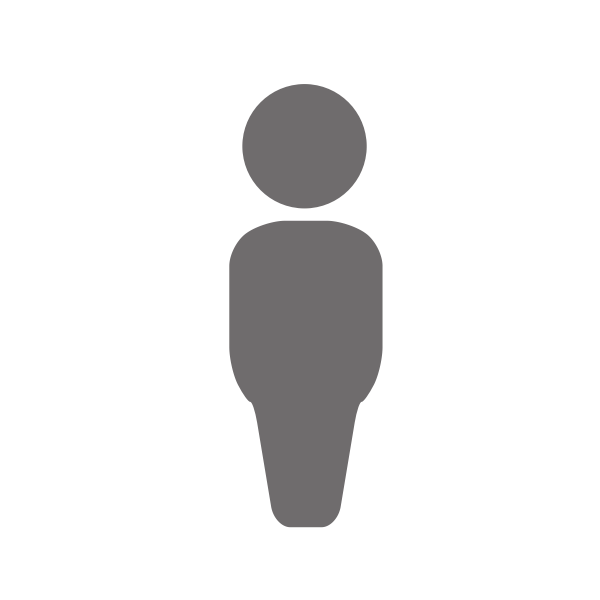 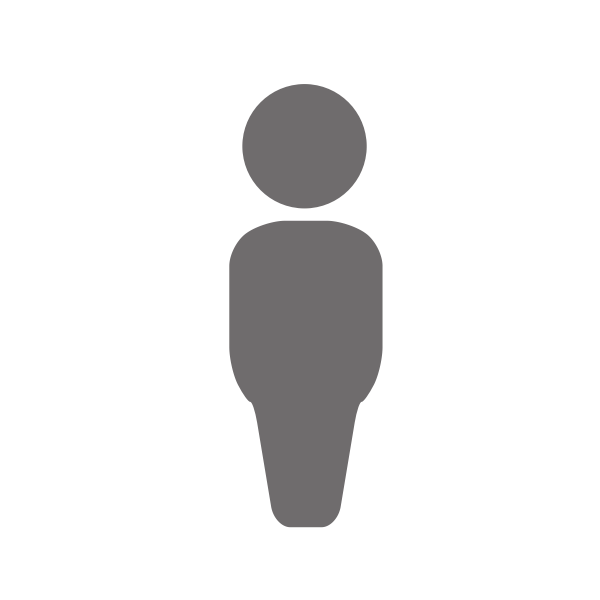 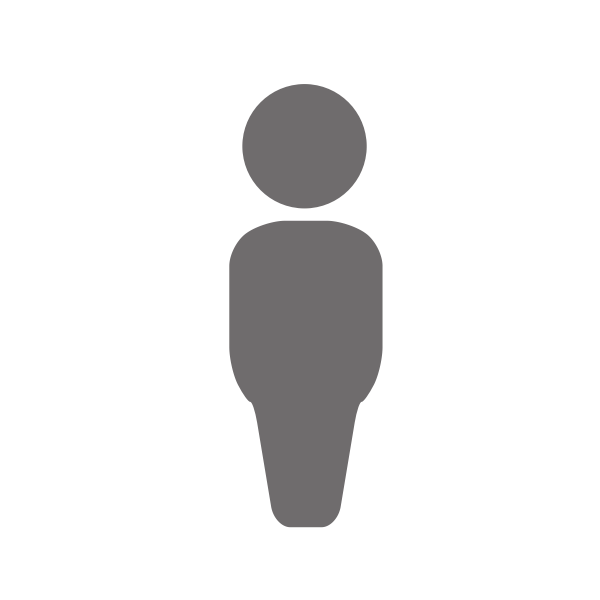 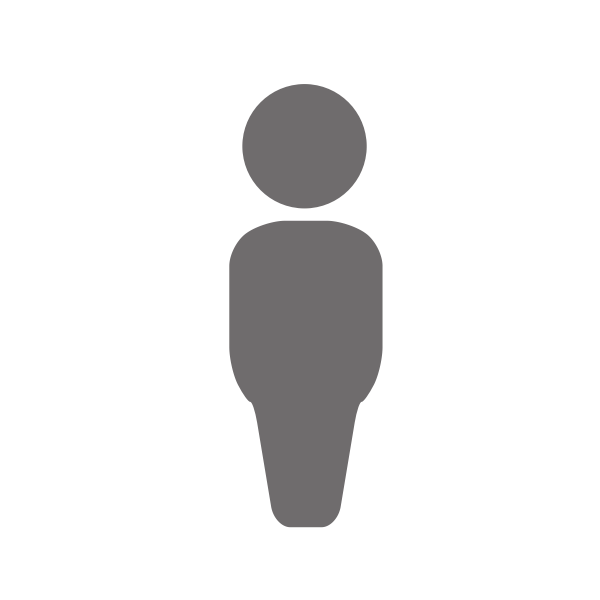 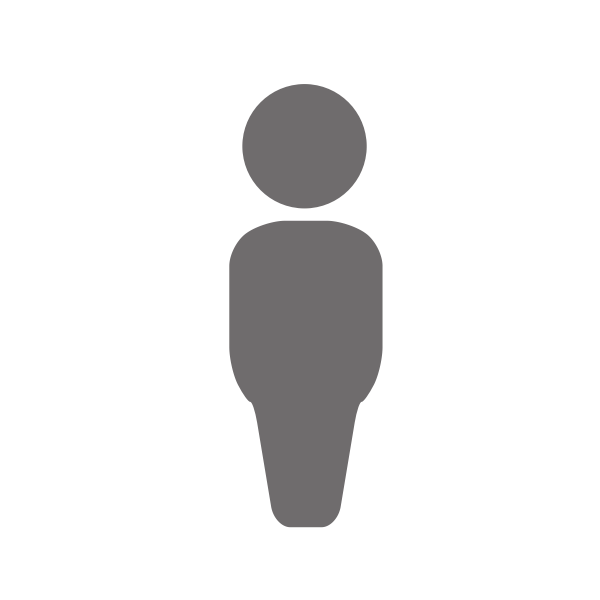 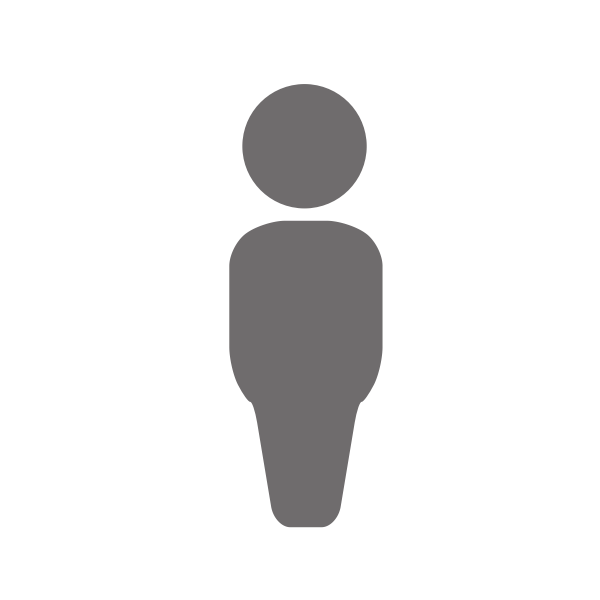 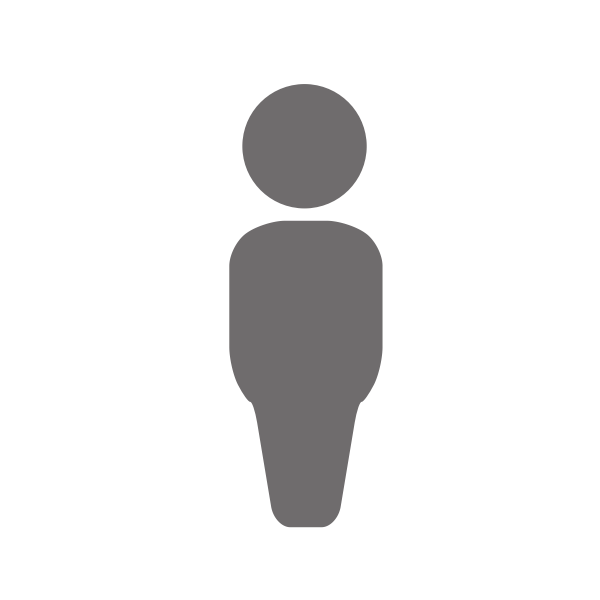 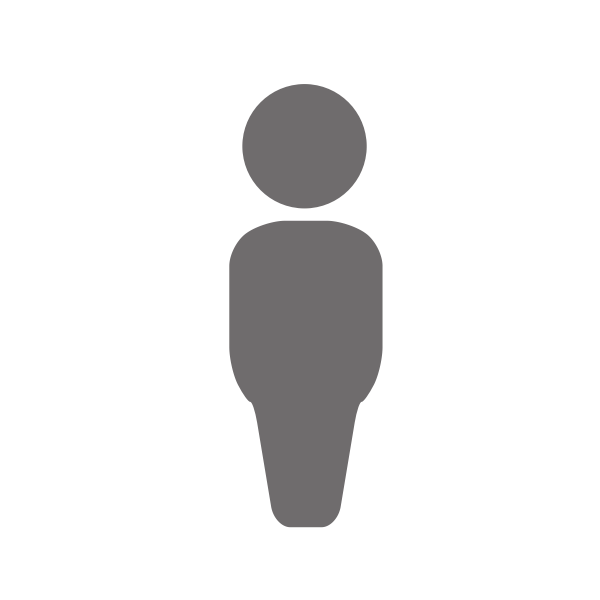 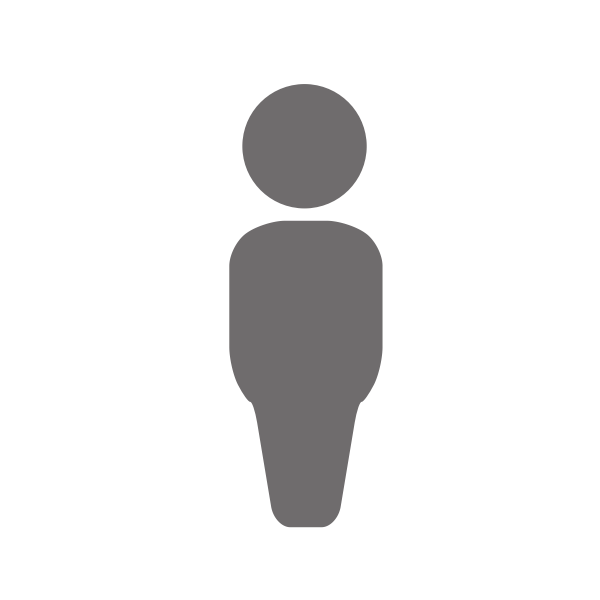 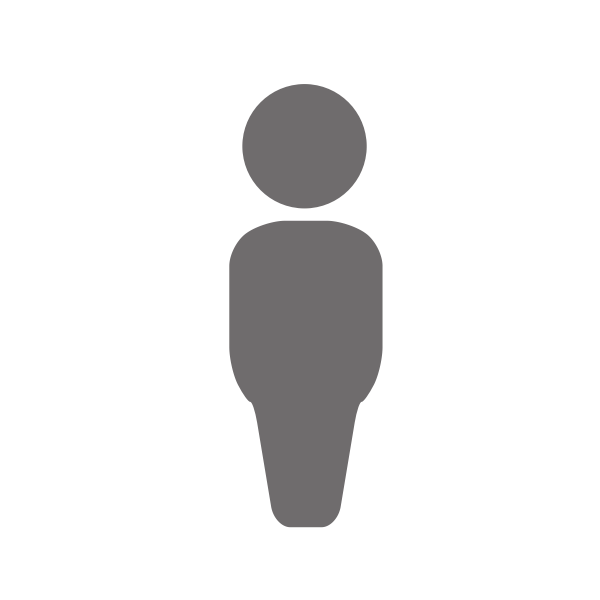 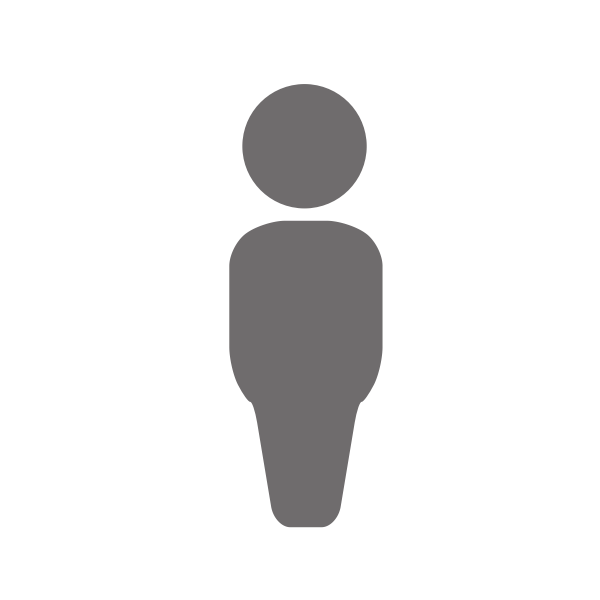 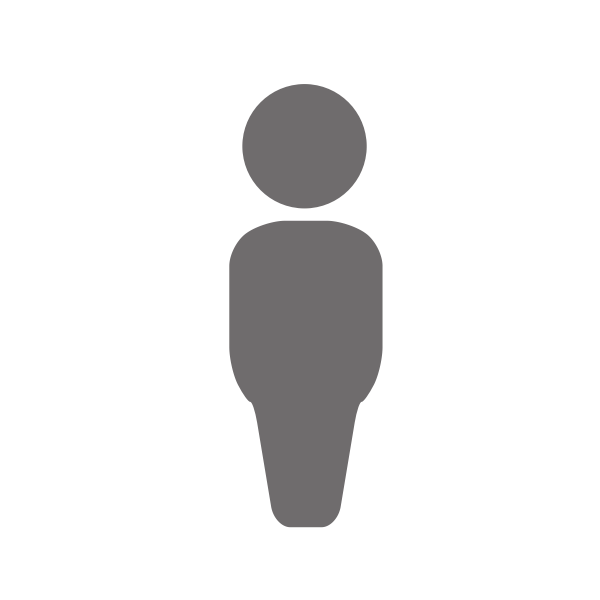 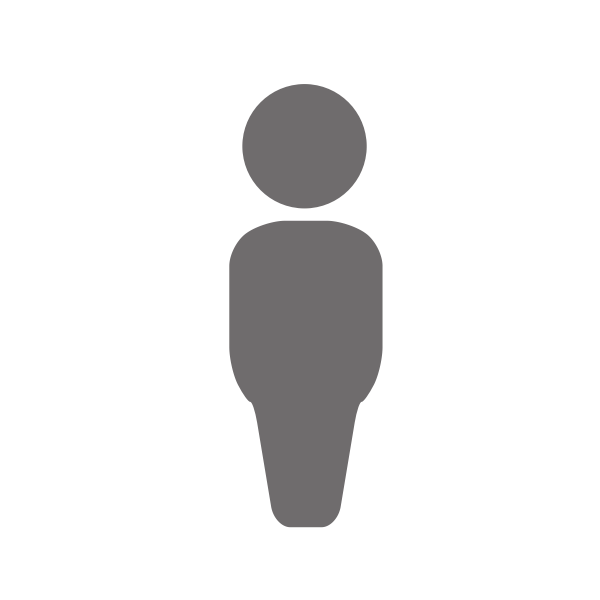 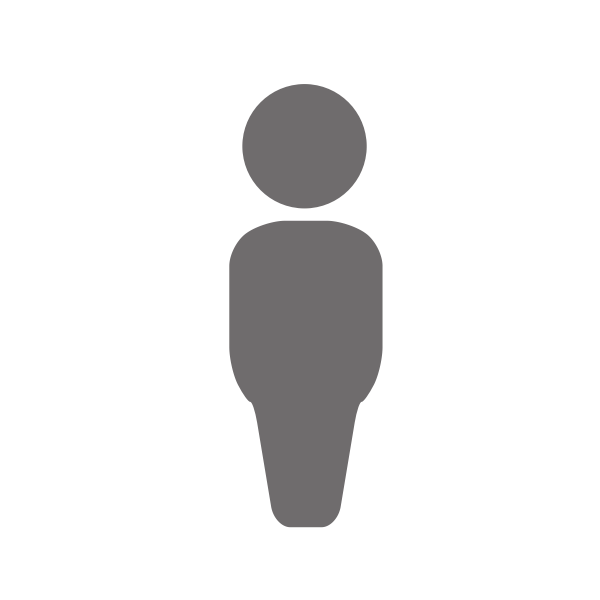 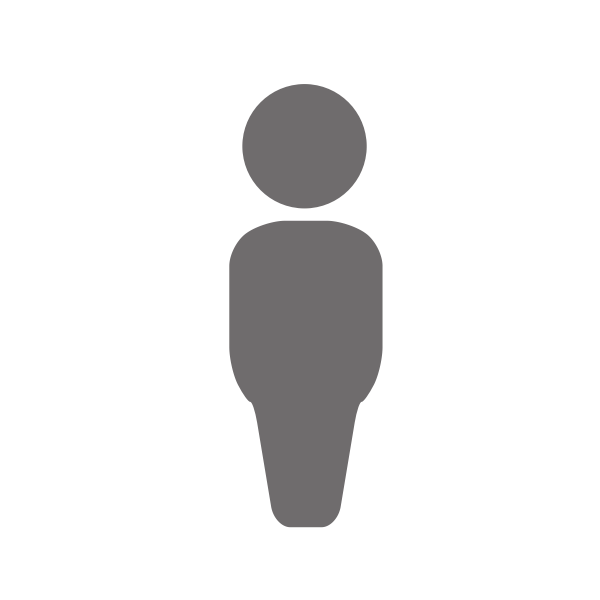 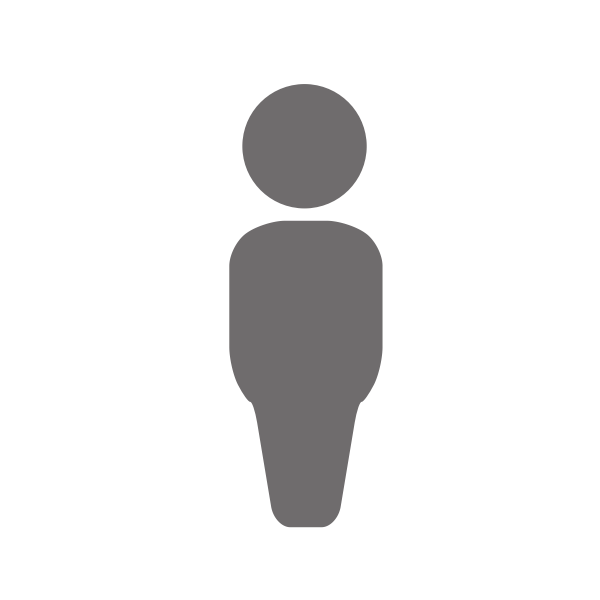 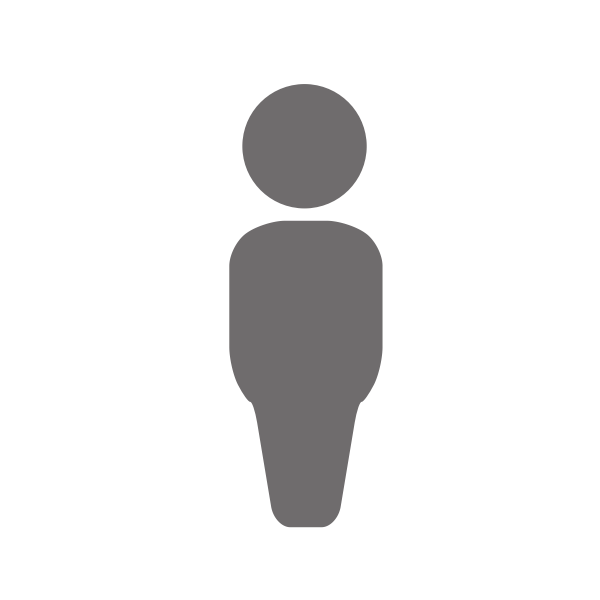 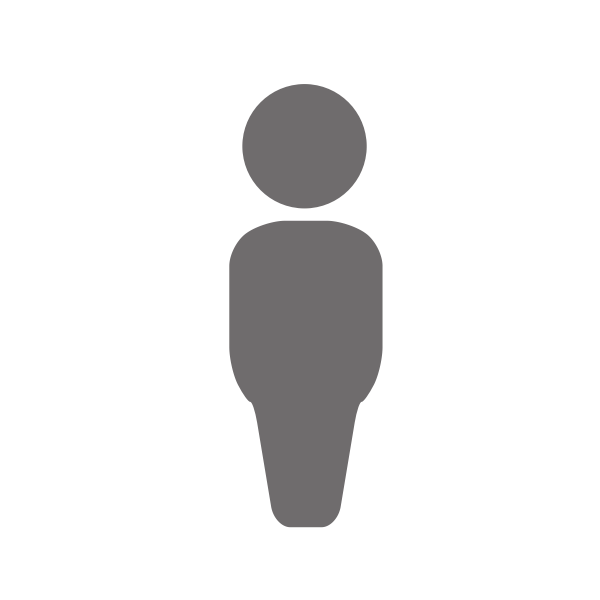 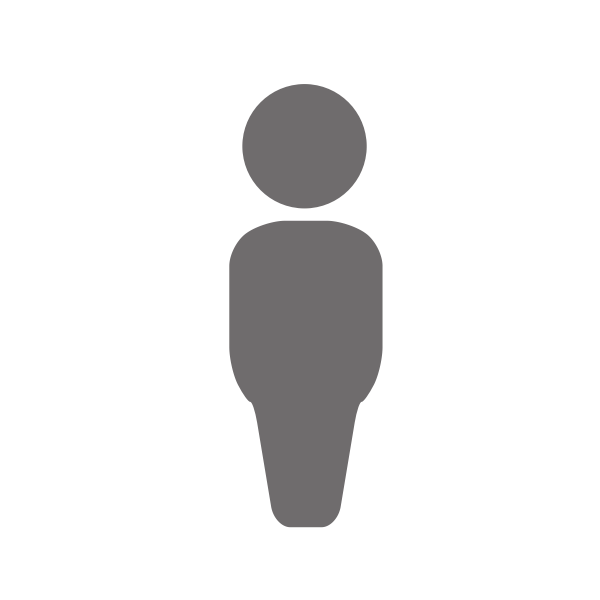 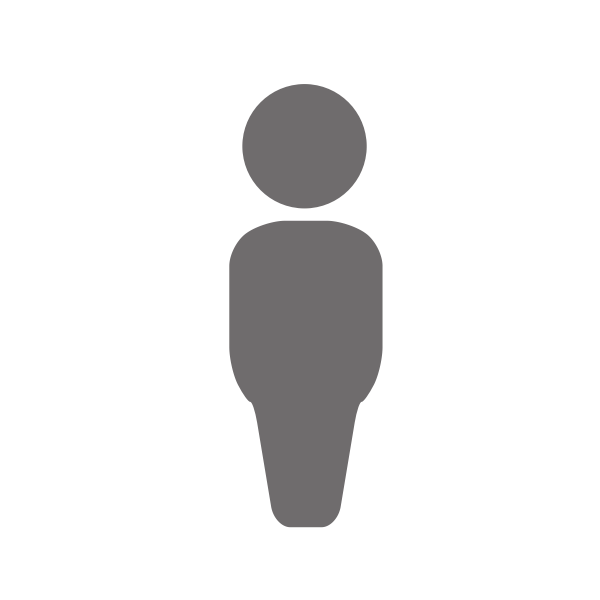 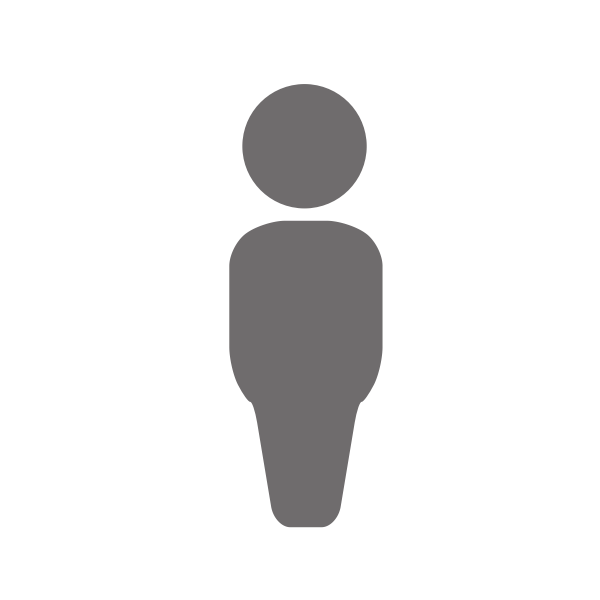 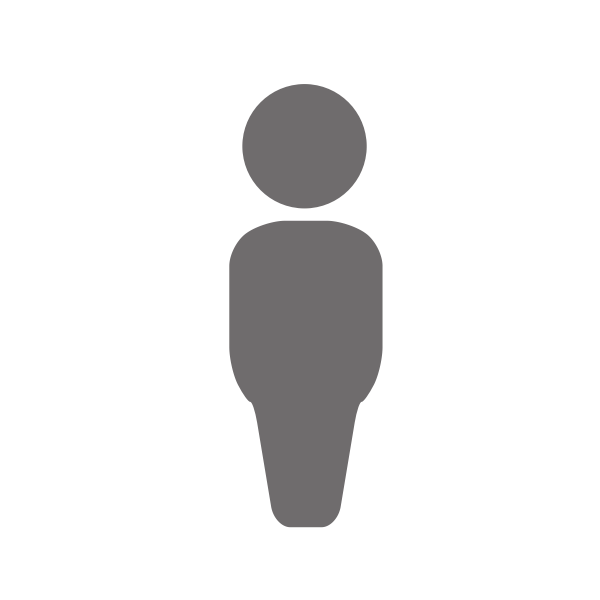 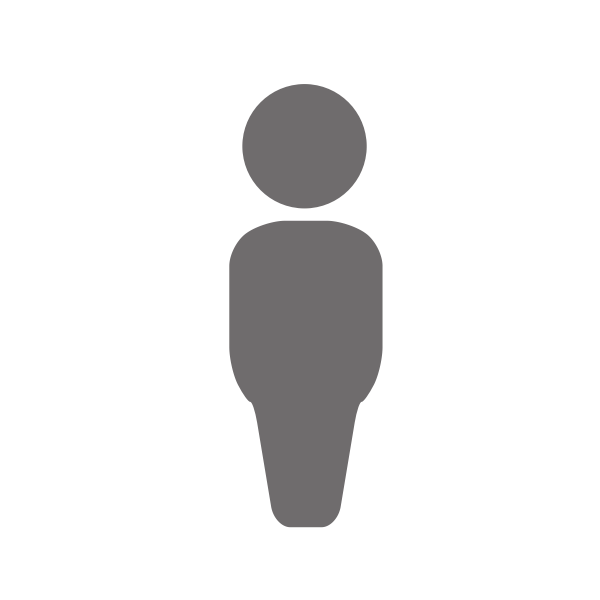 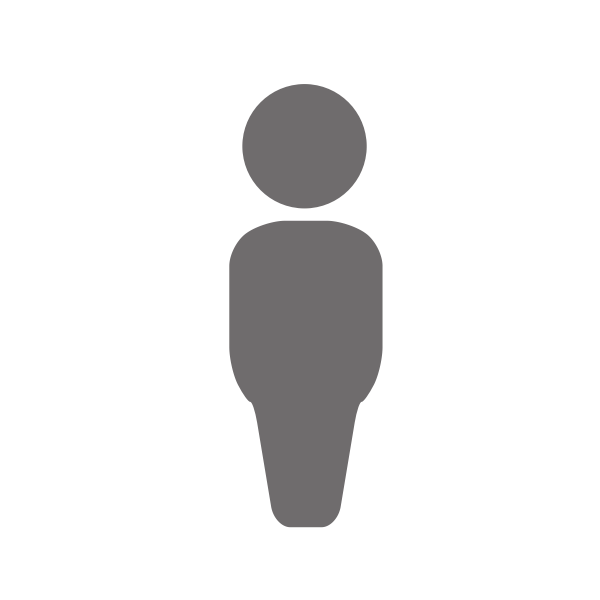 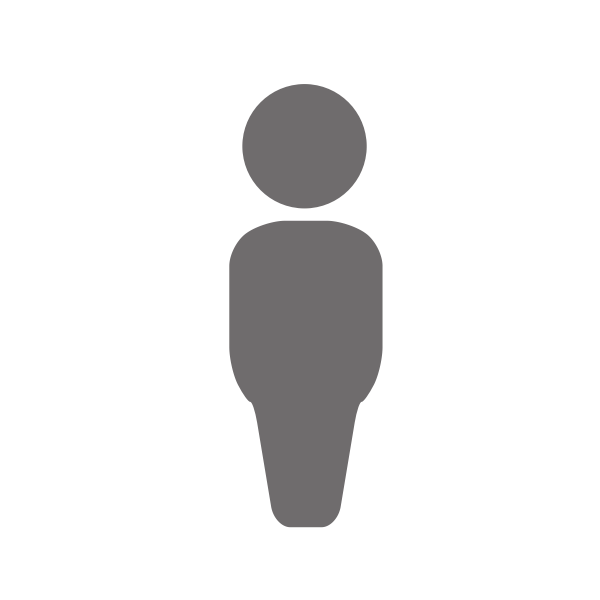 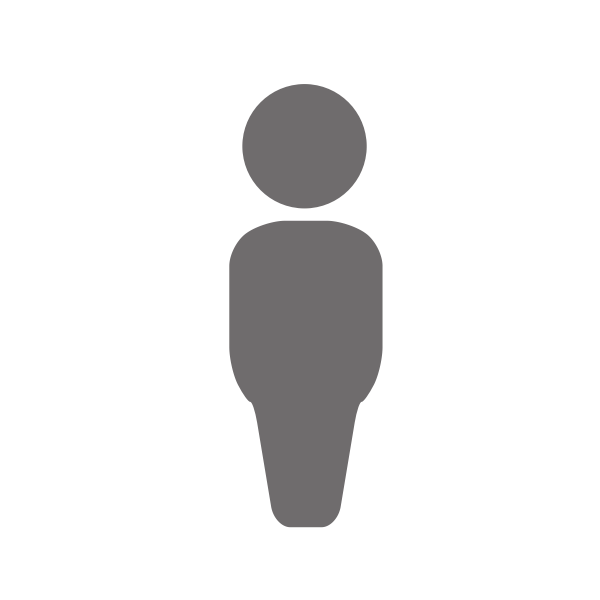 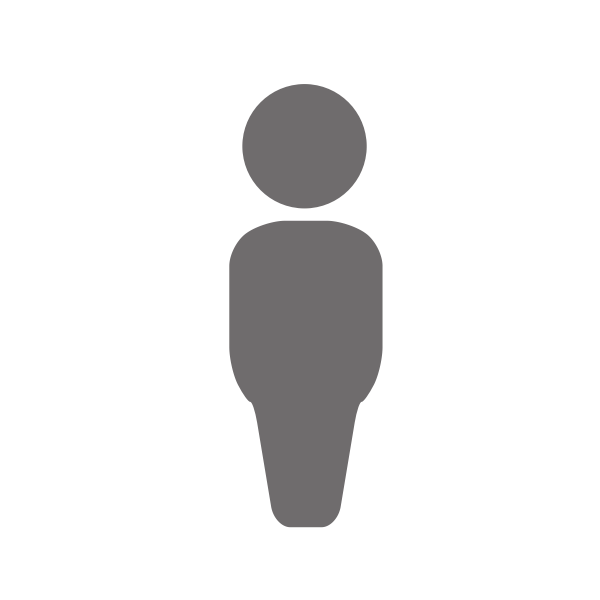 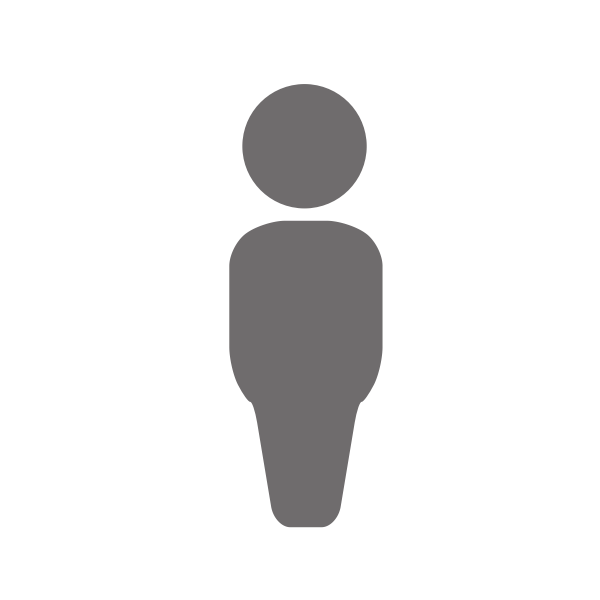 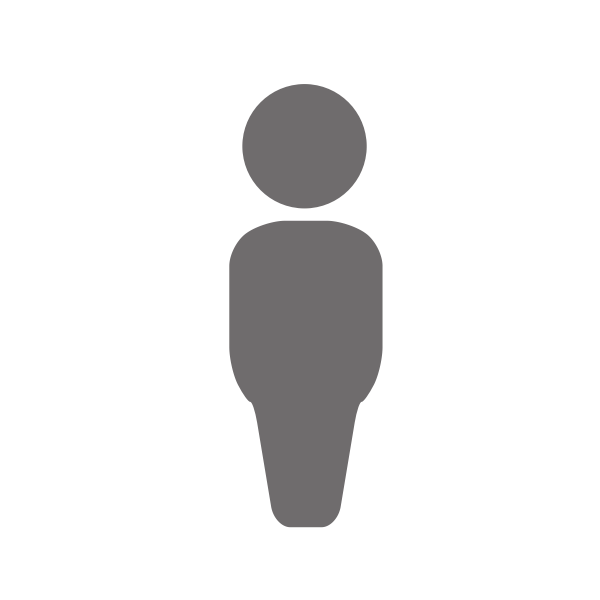 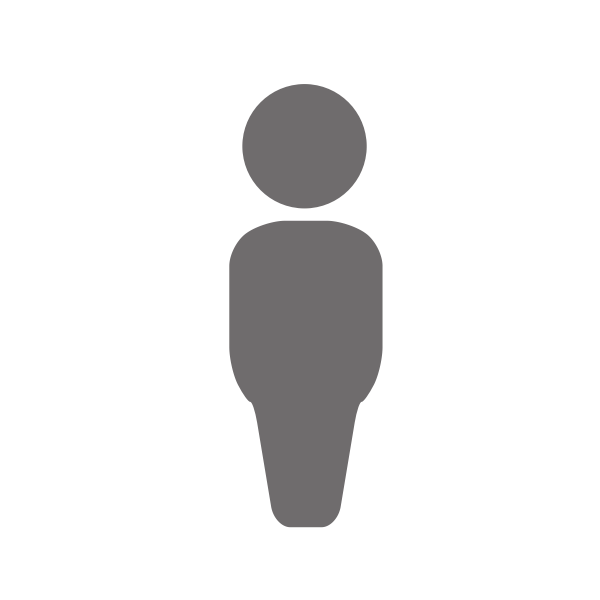 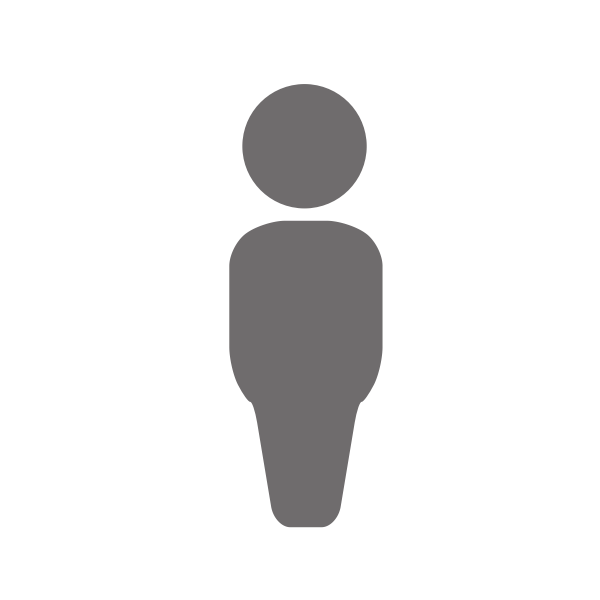 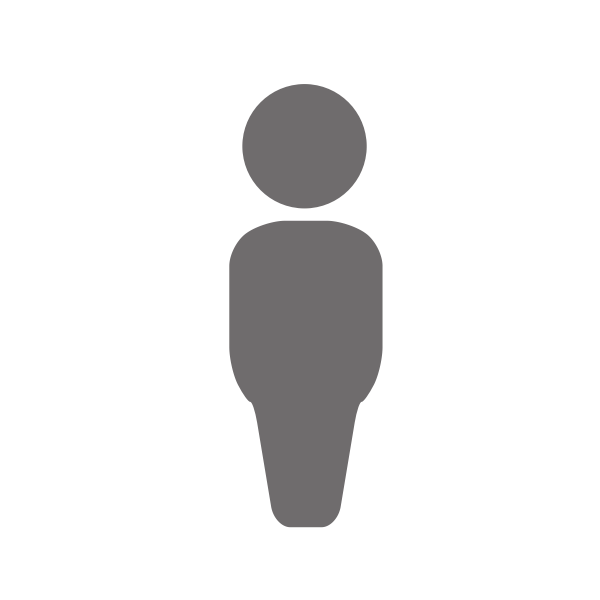 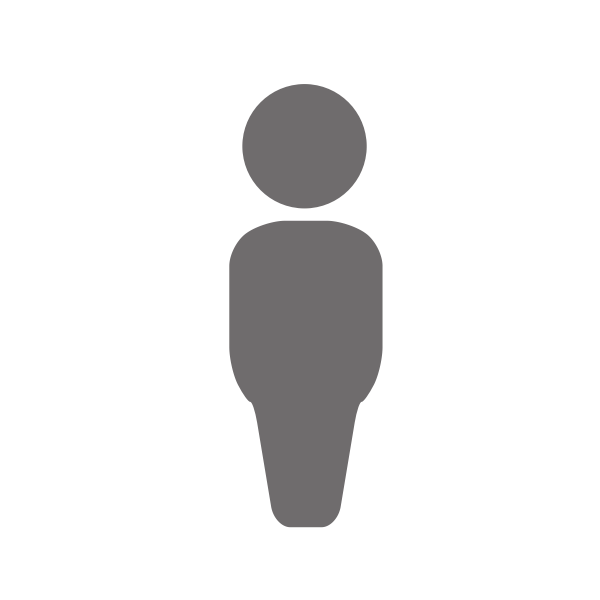 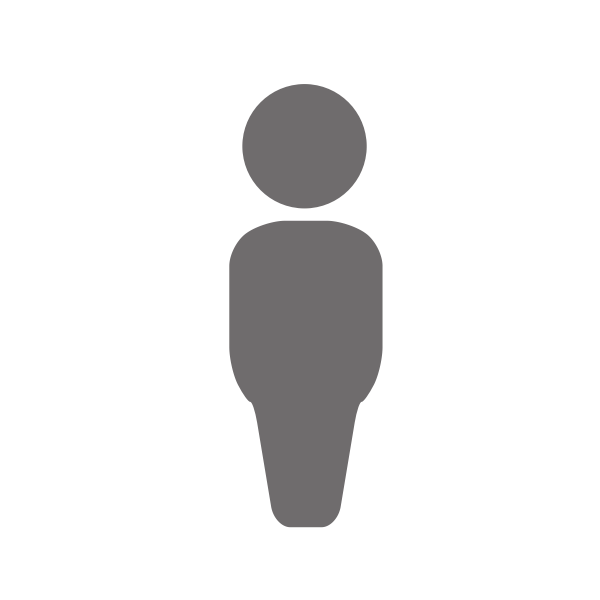 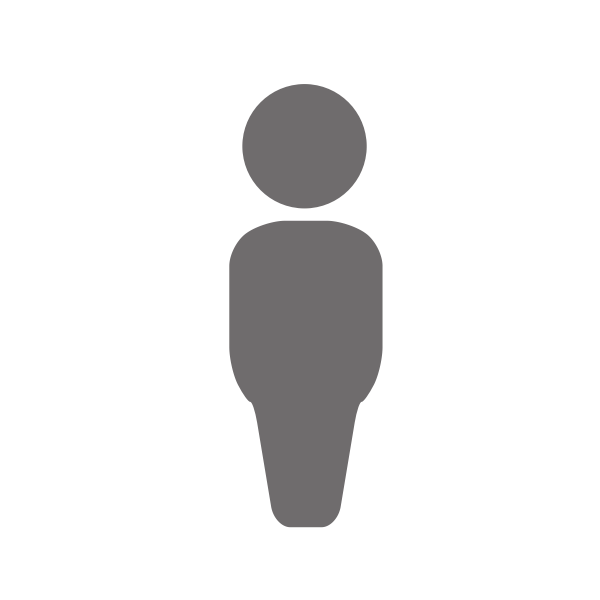 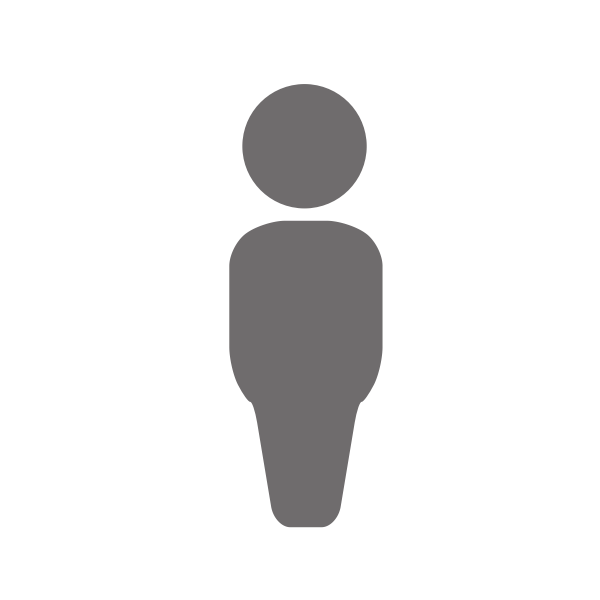 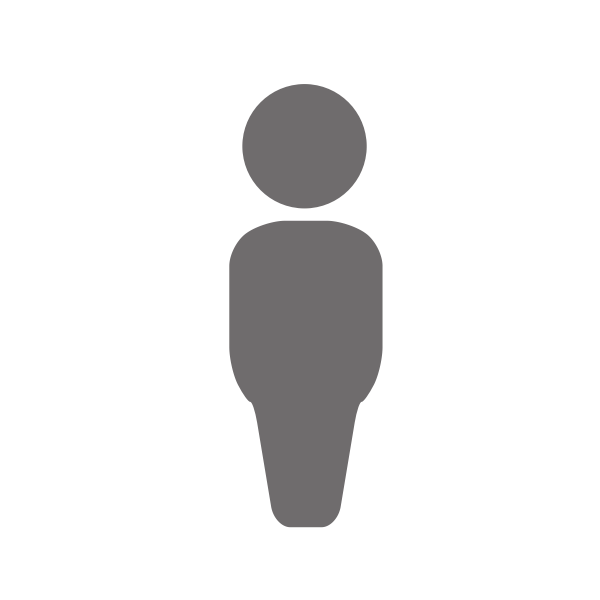 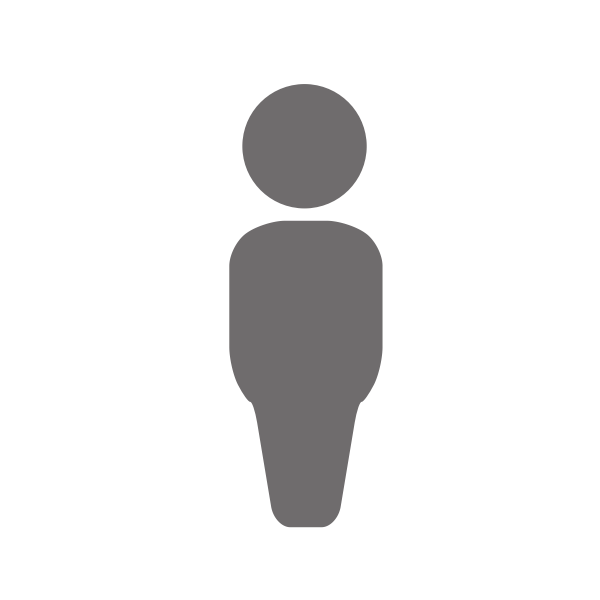 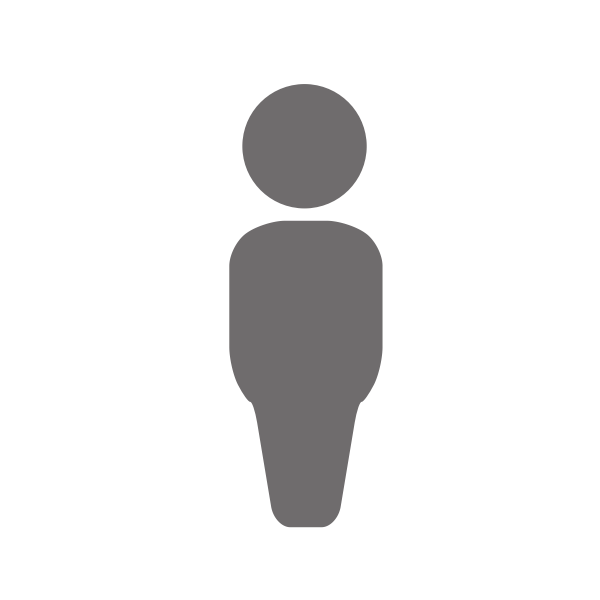 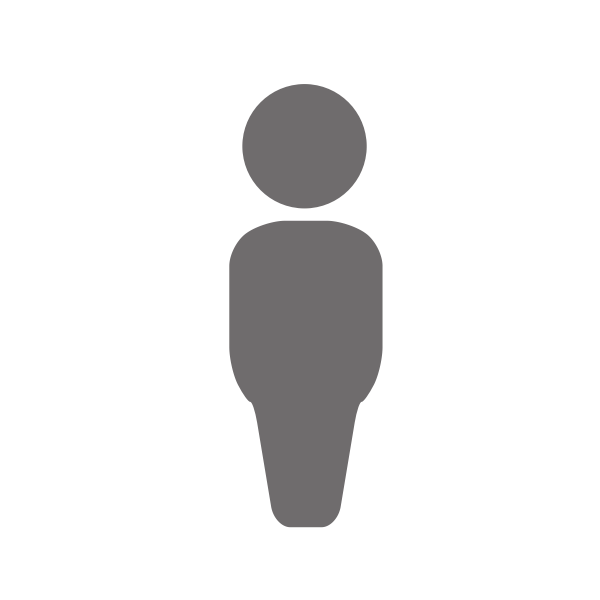 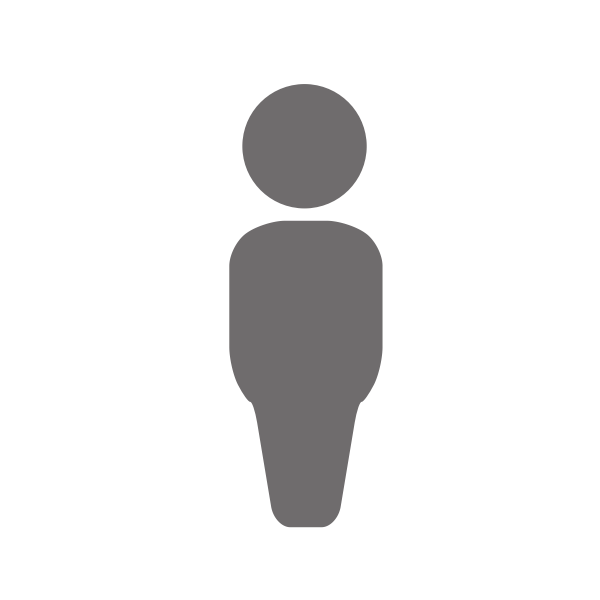 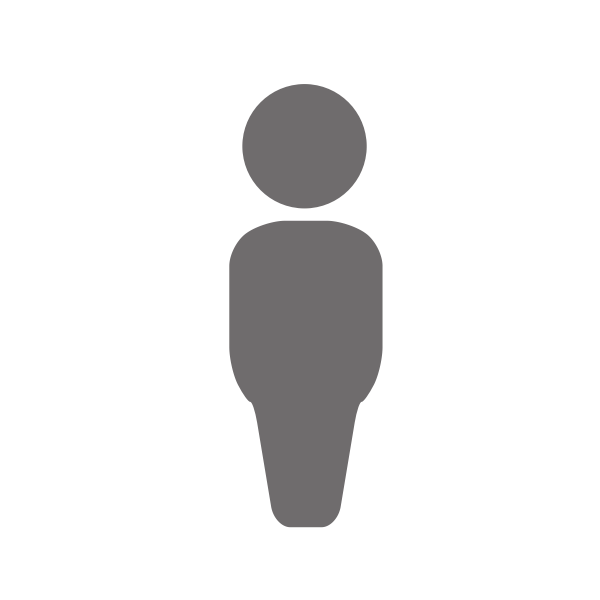 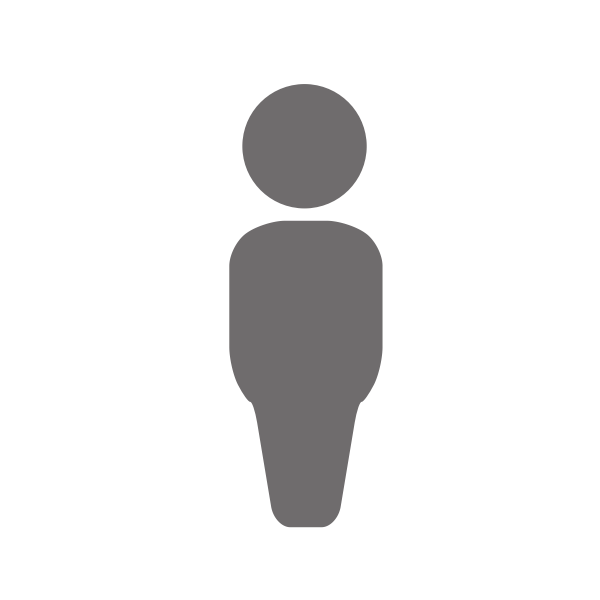 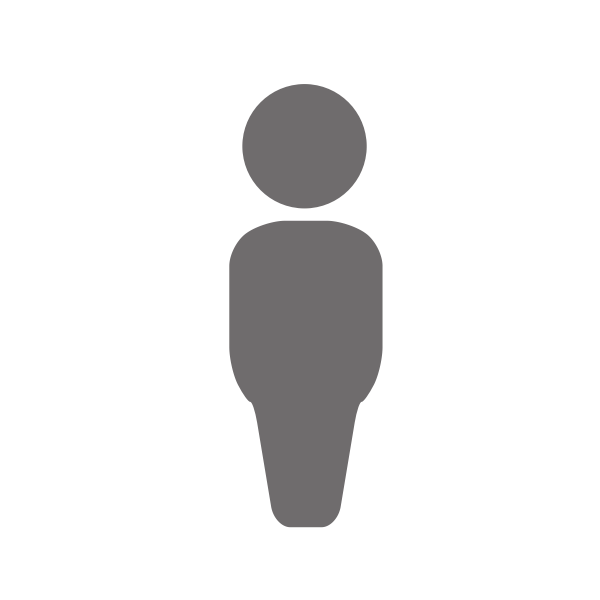 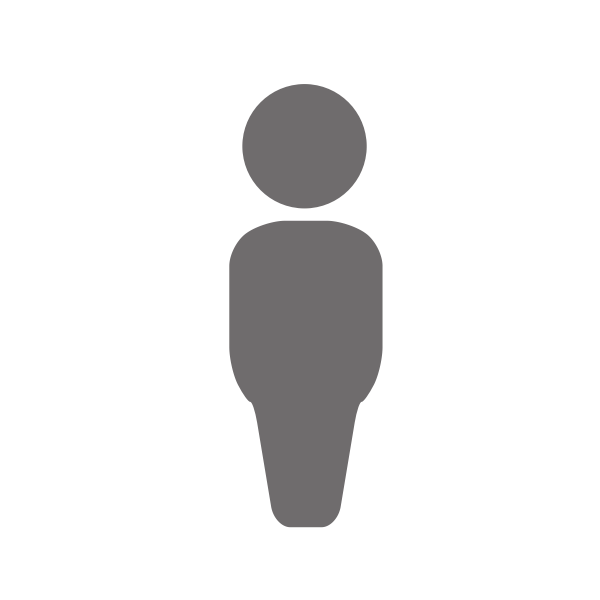 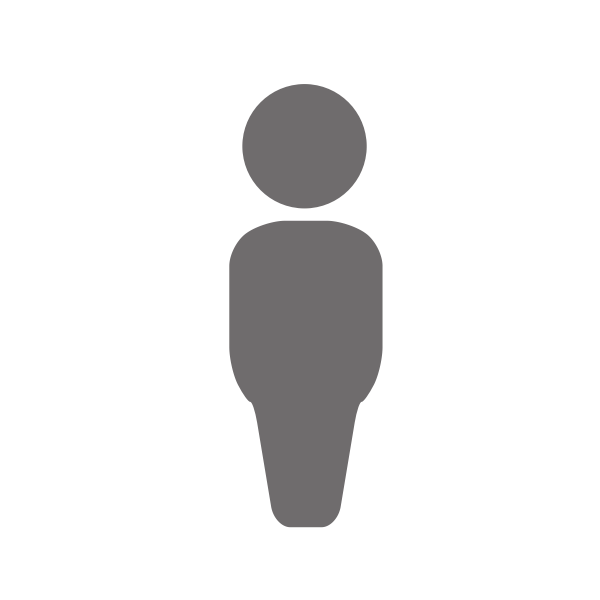 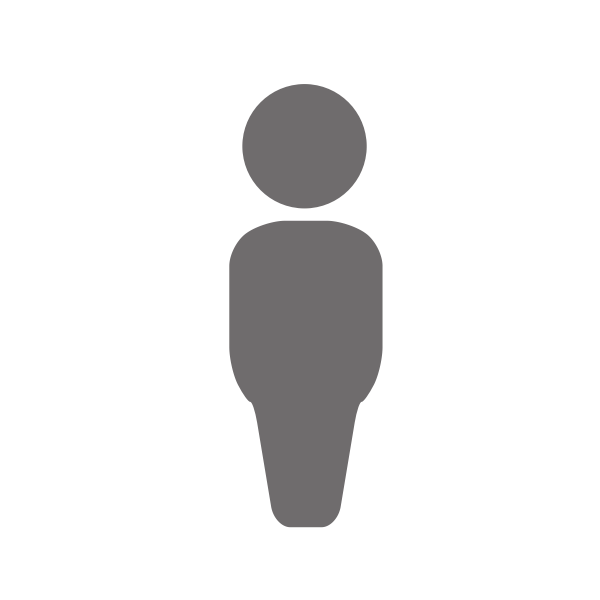 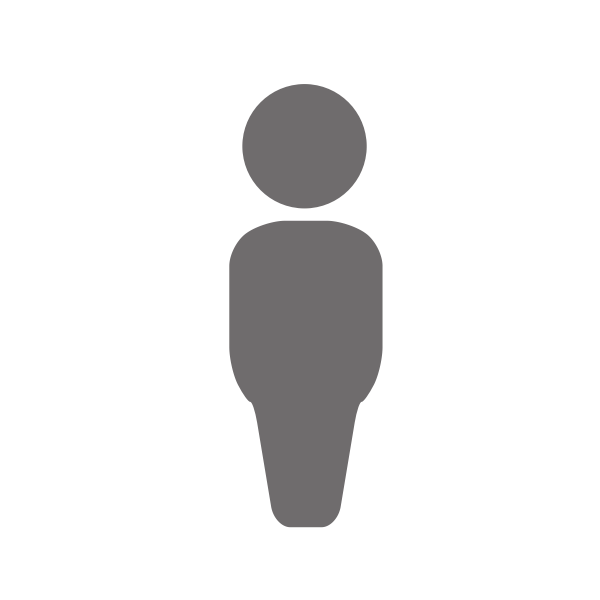 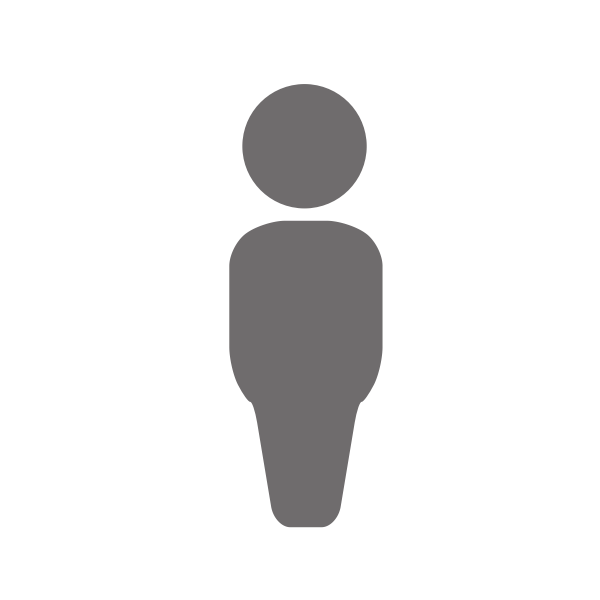 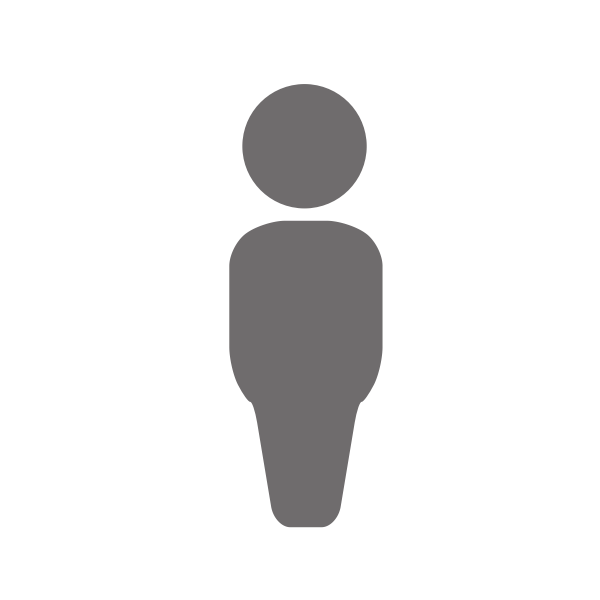 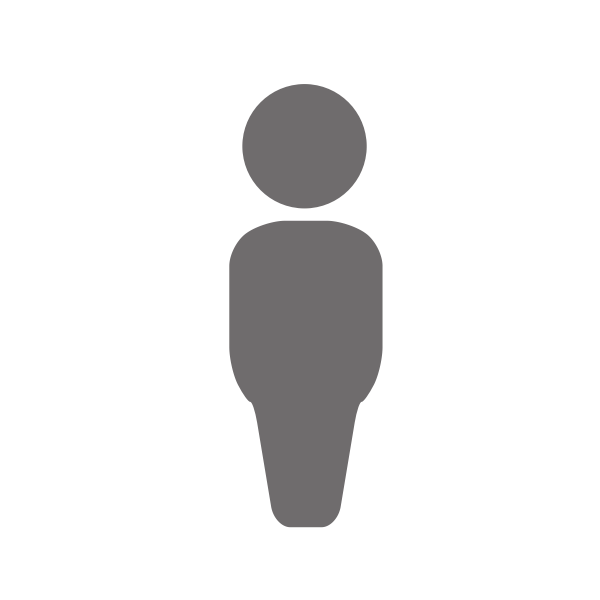 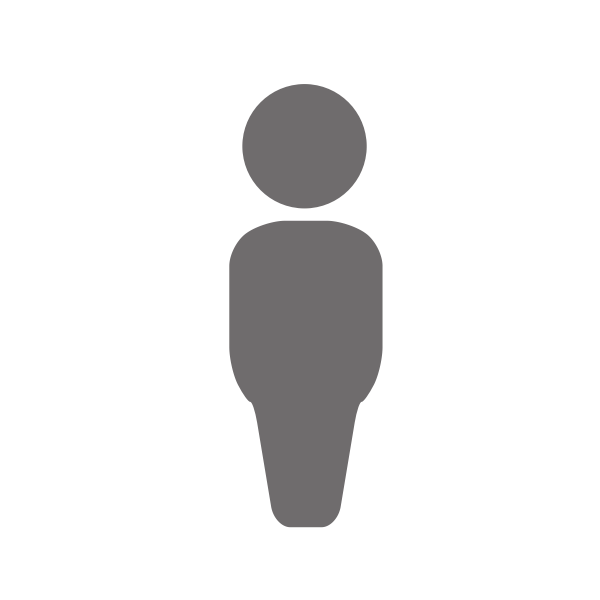 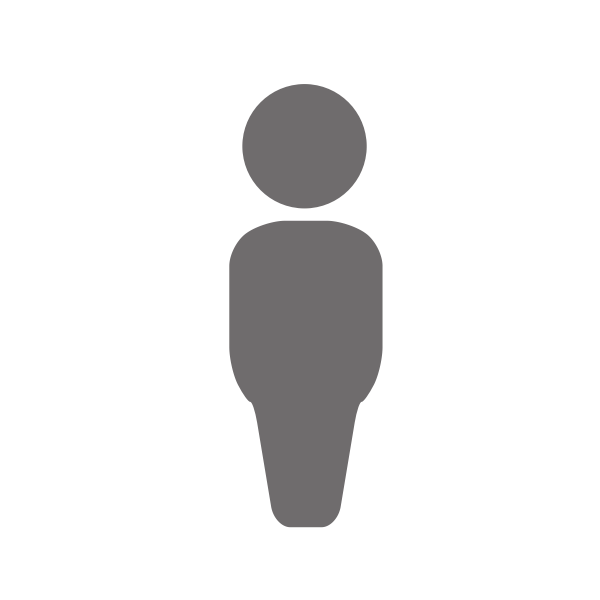 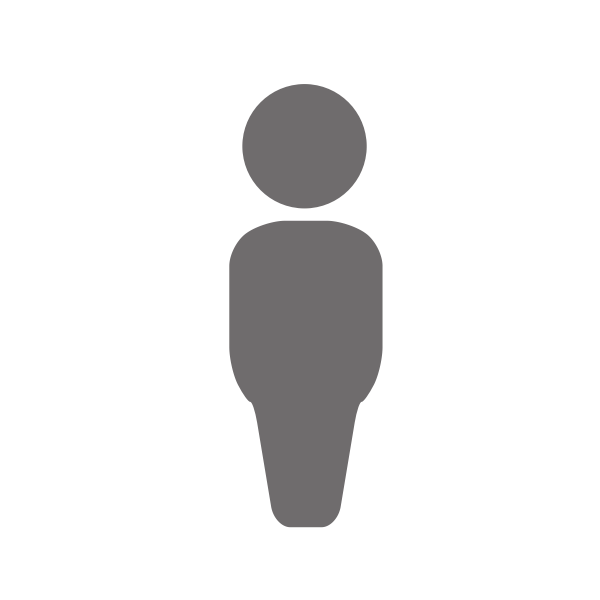 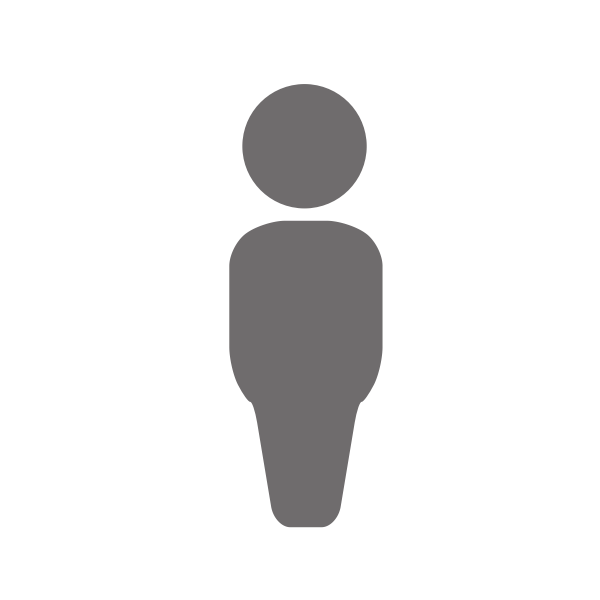 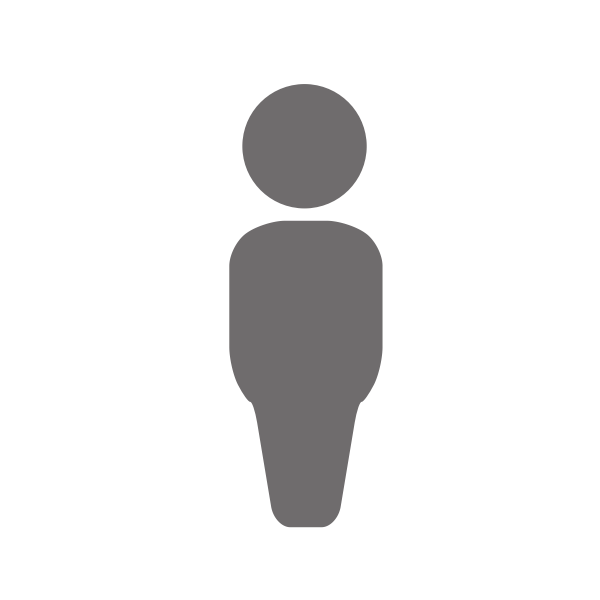 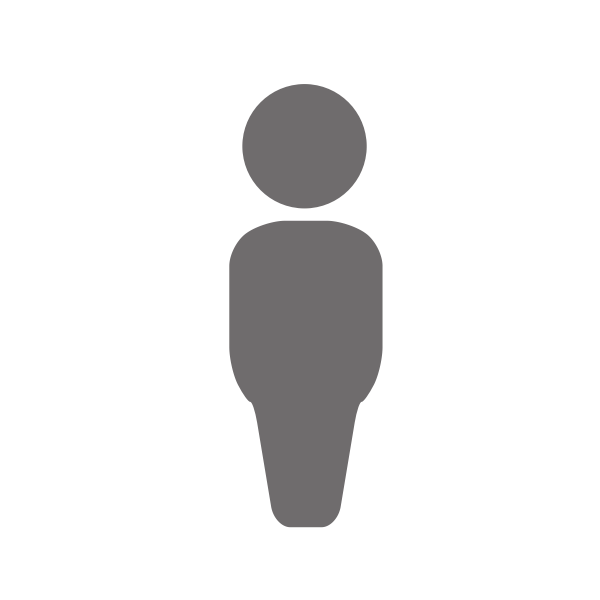 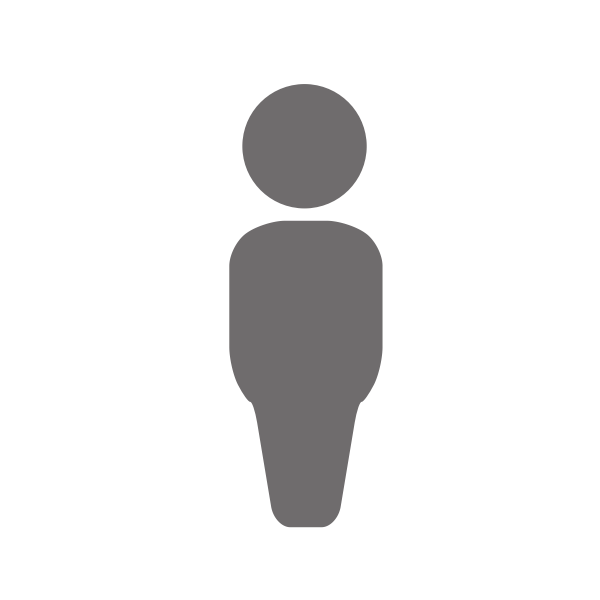 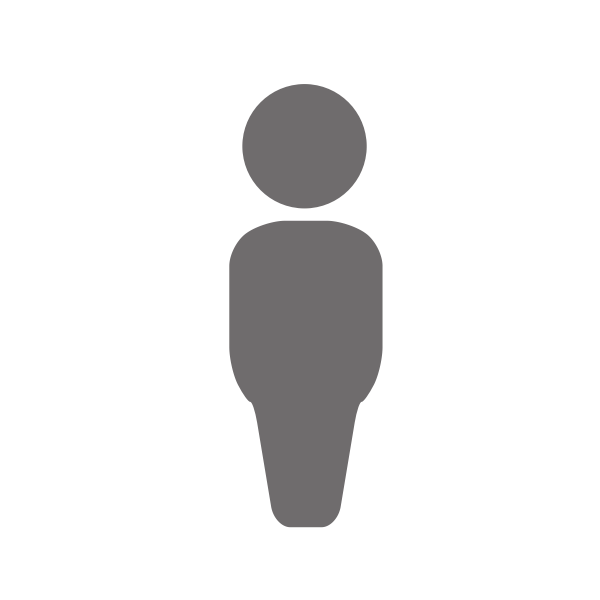 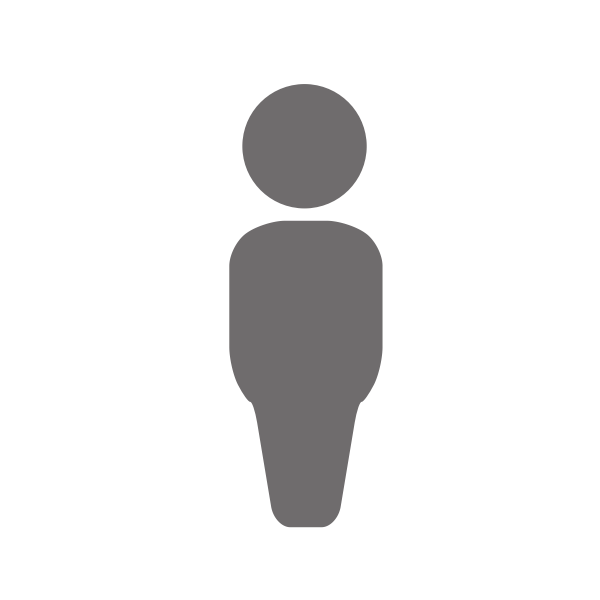 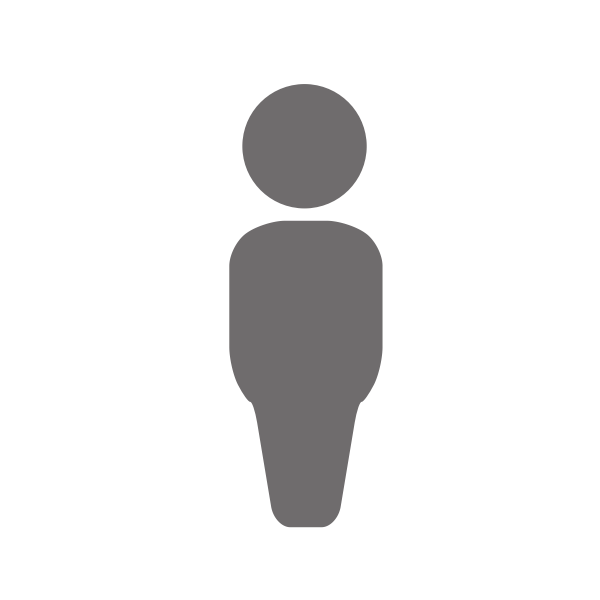 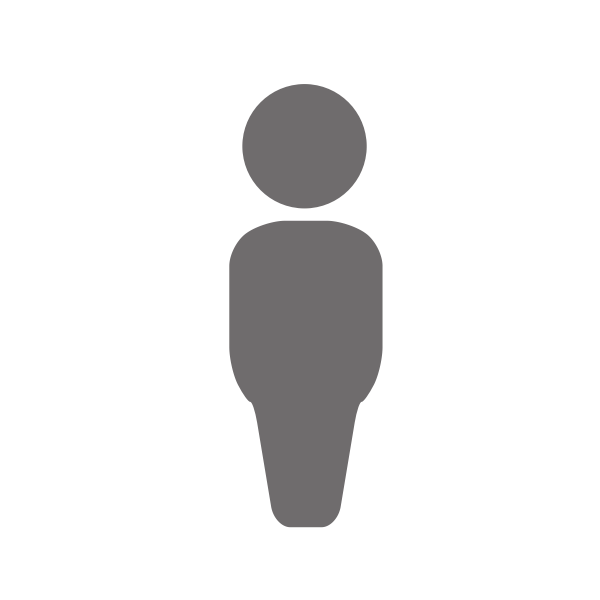 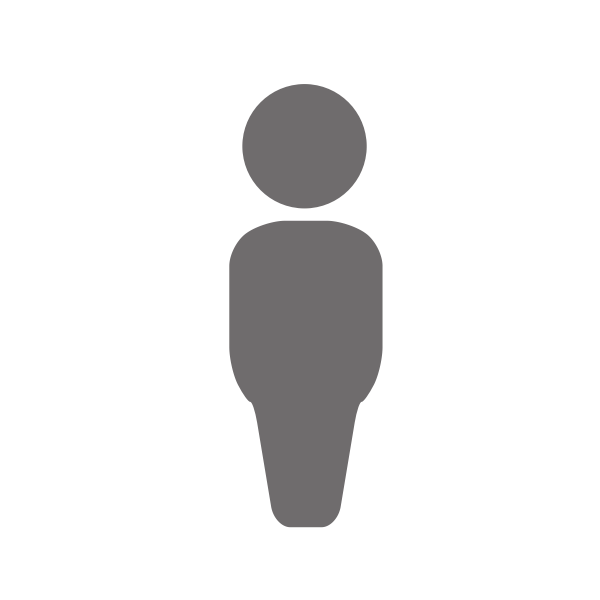 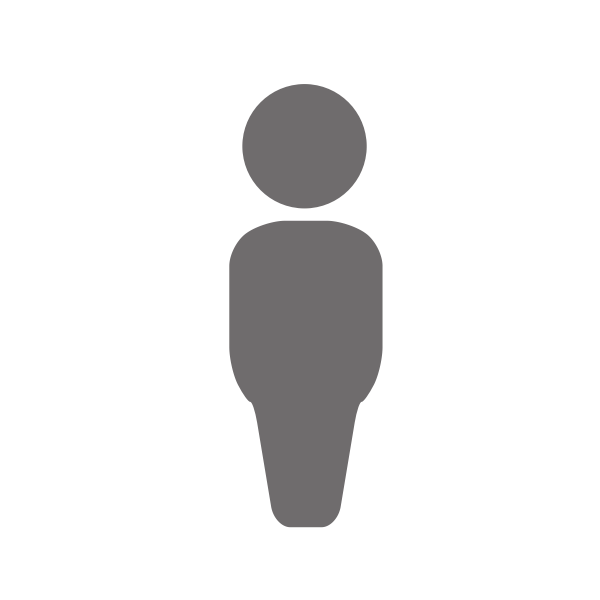 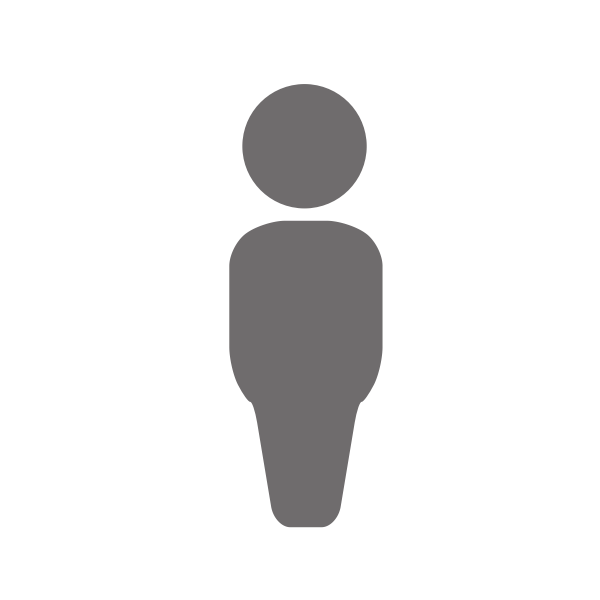 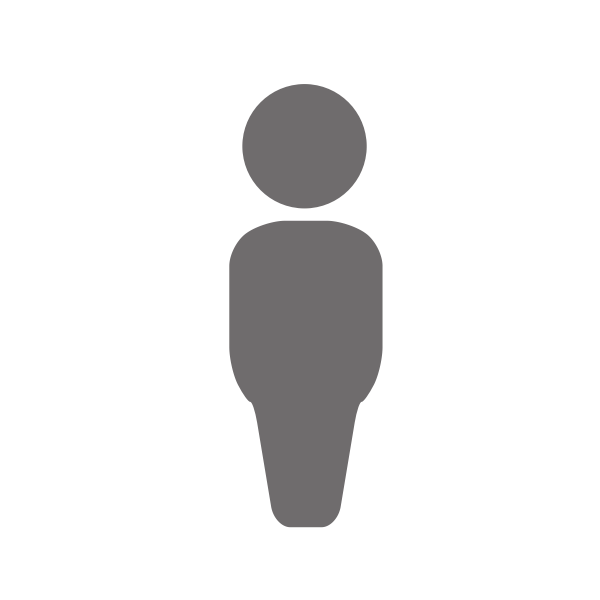 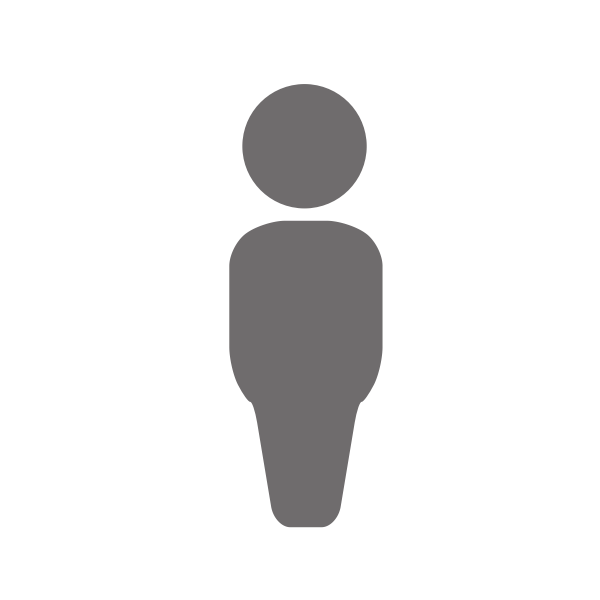 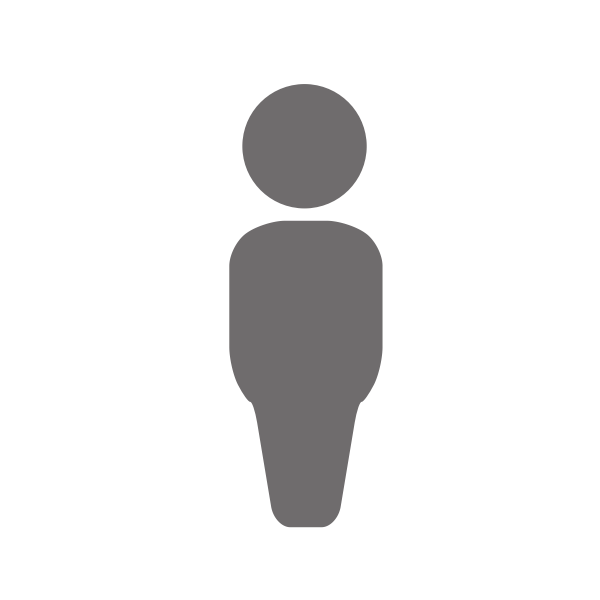 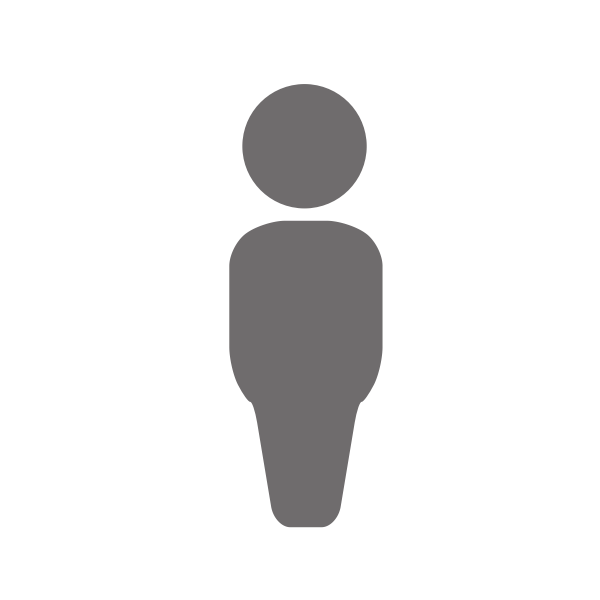 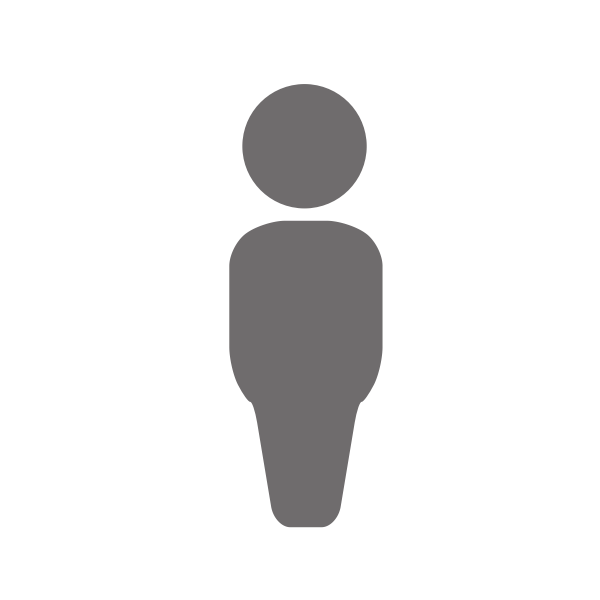 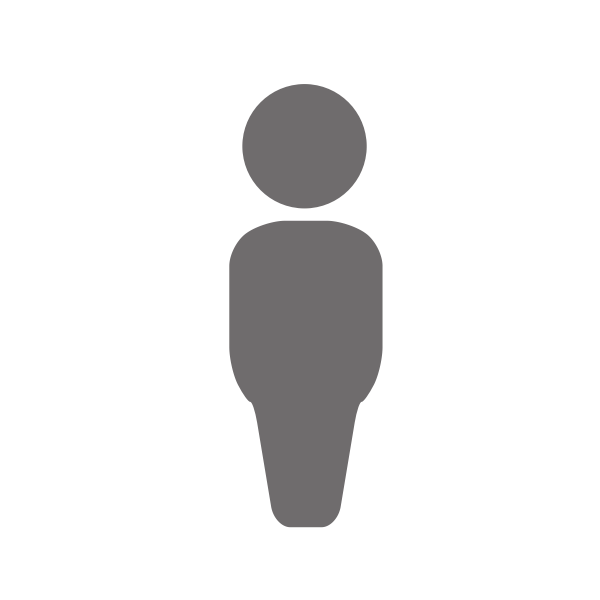 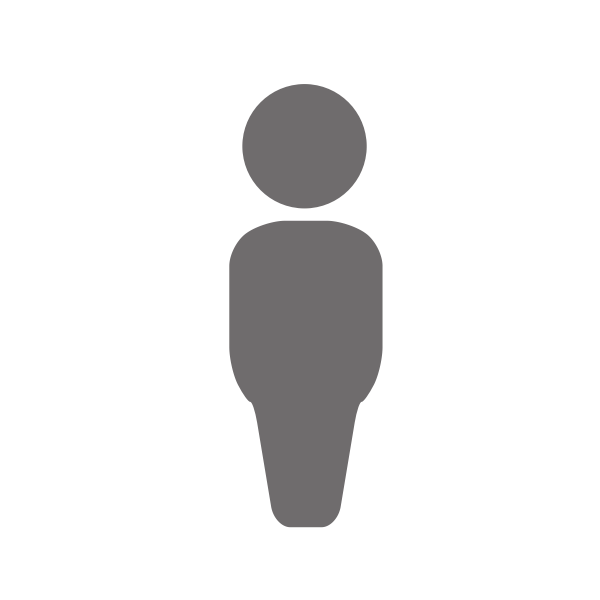 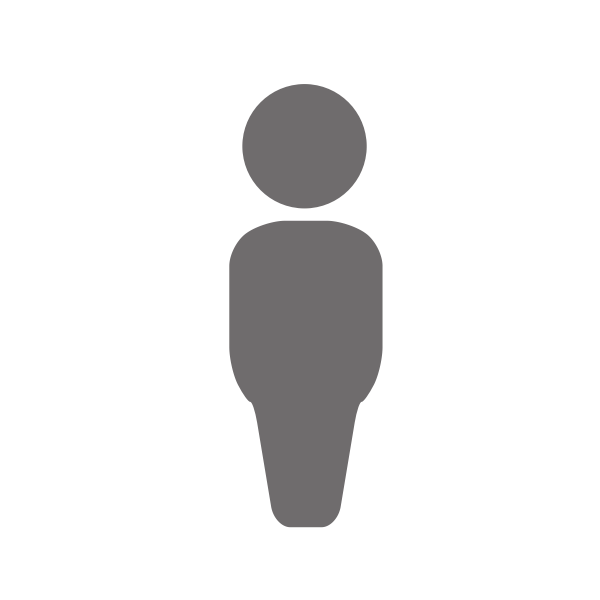 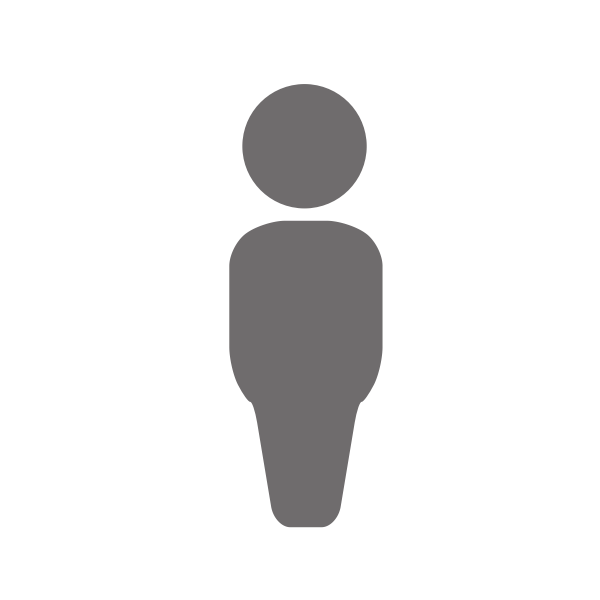 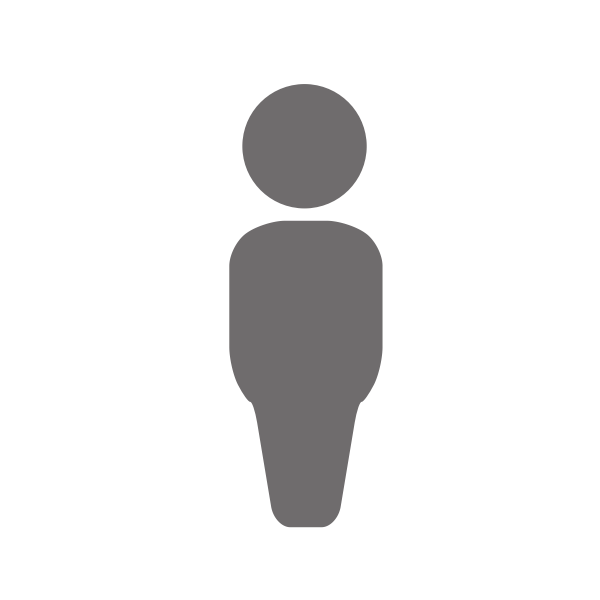 Currently, 9 of them are women.
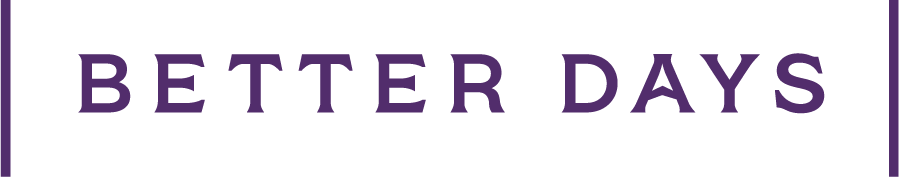 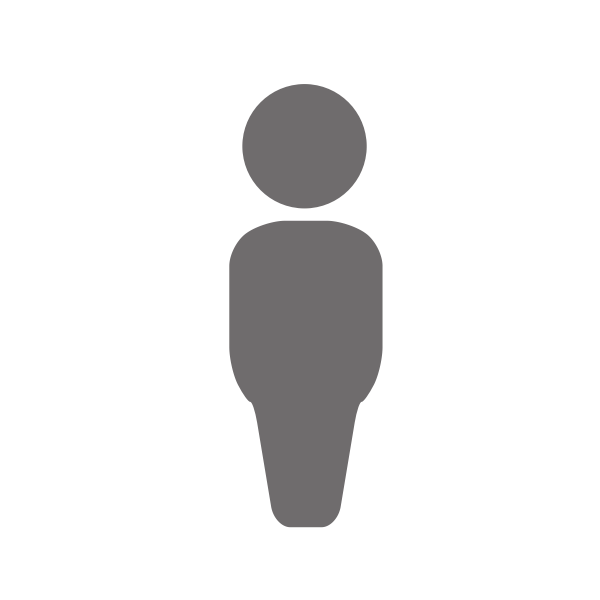 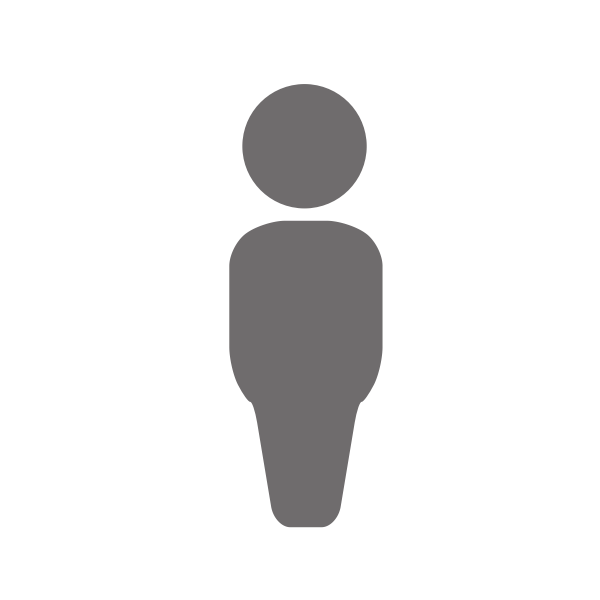 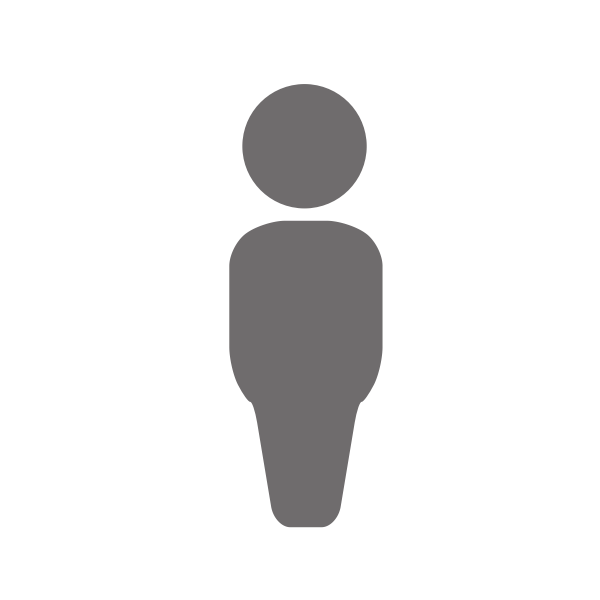 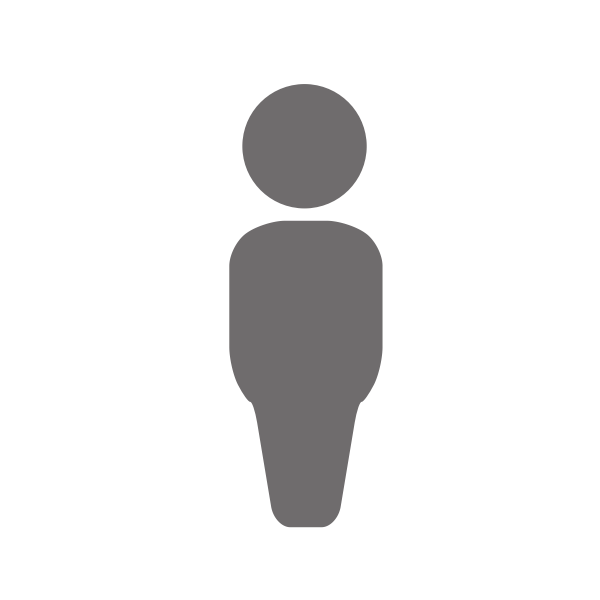 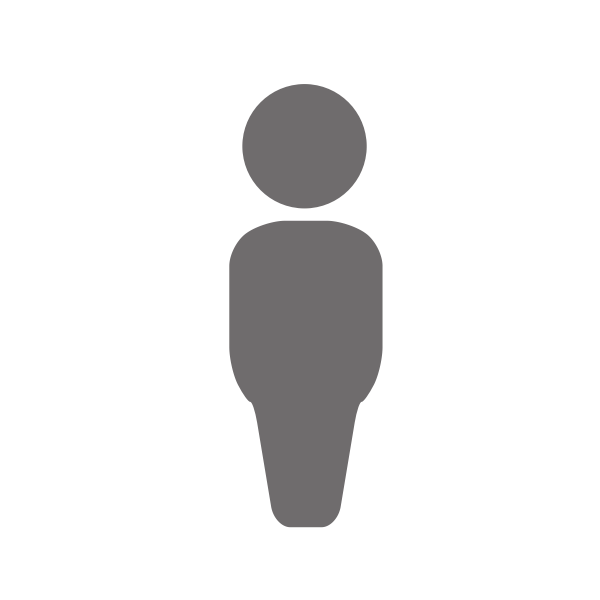 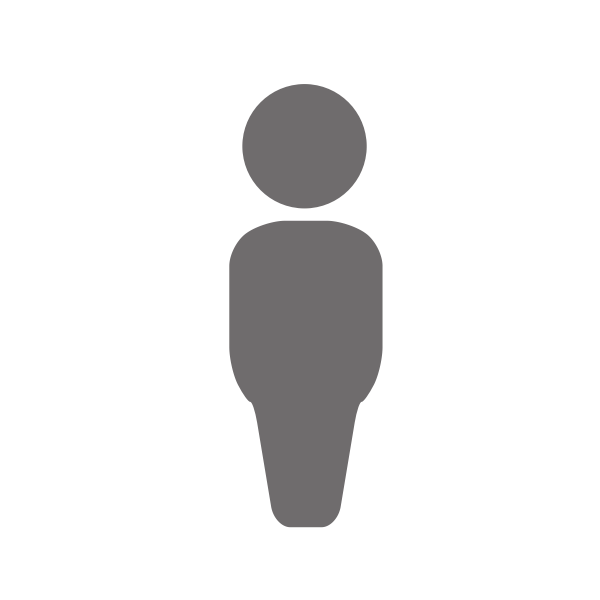 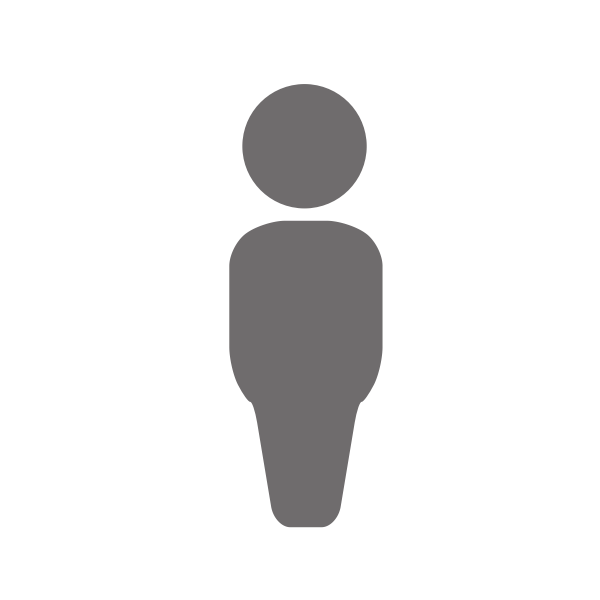 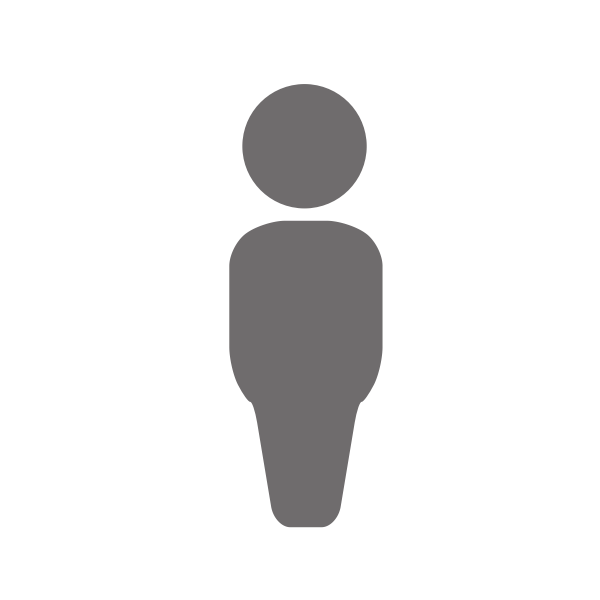 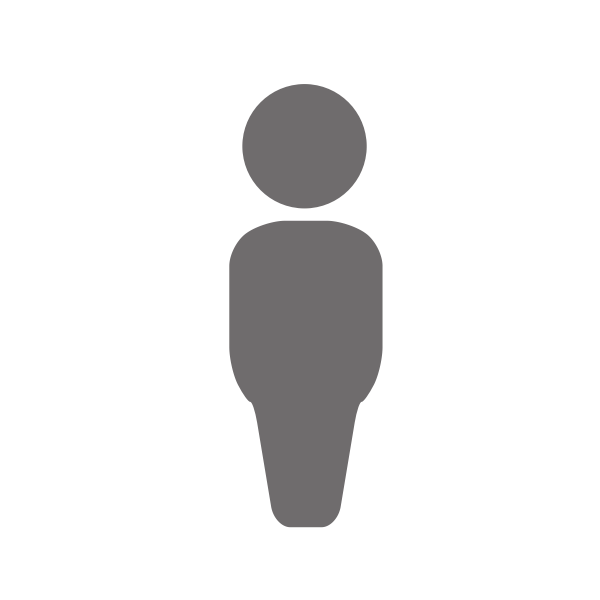 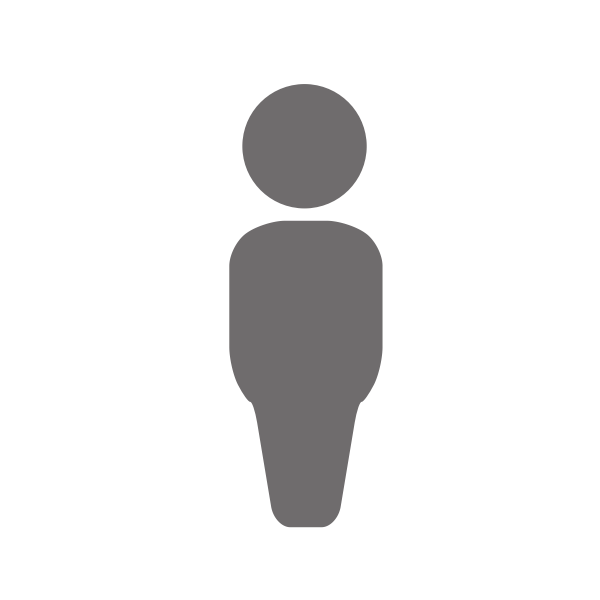 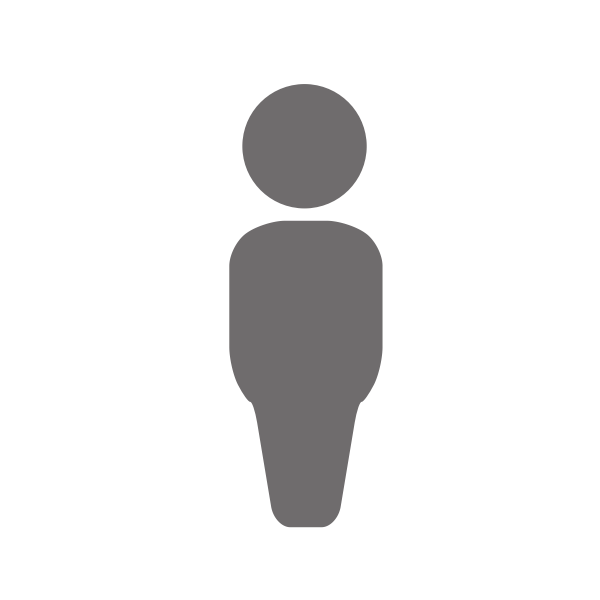 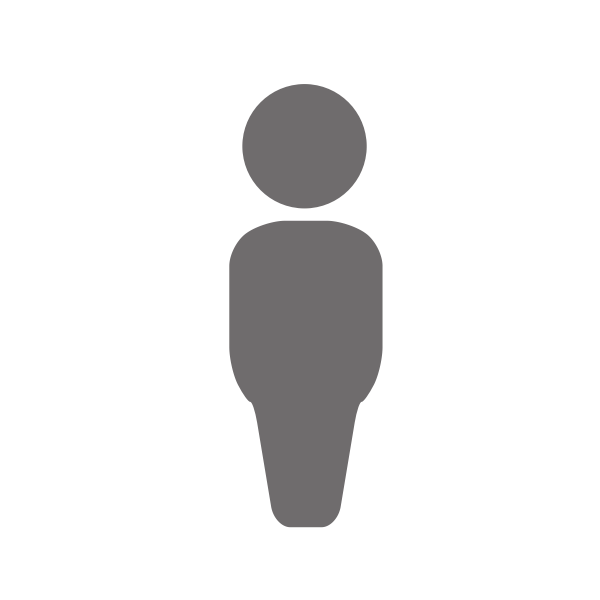 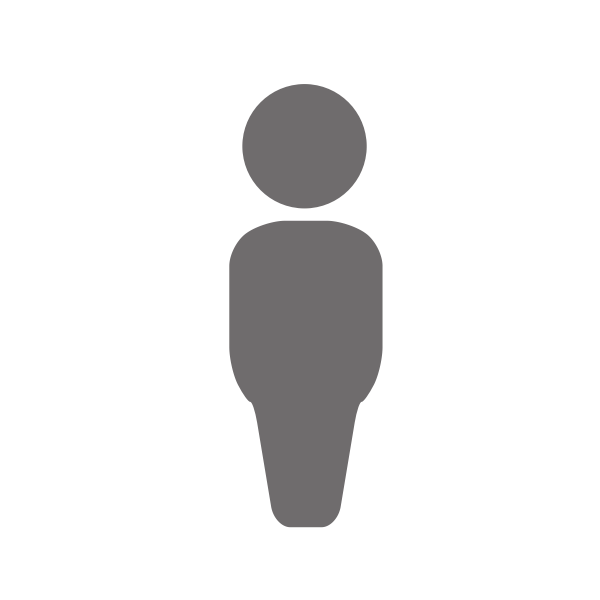 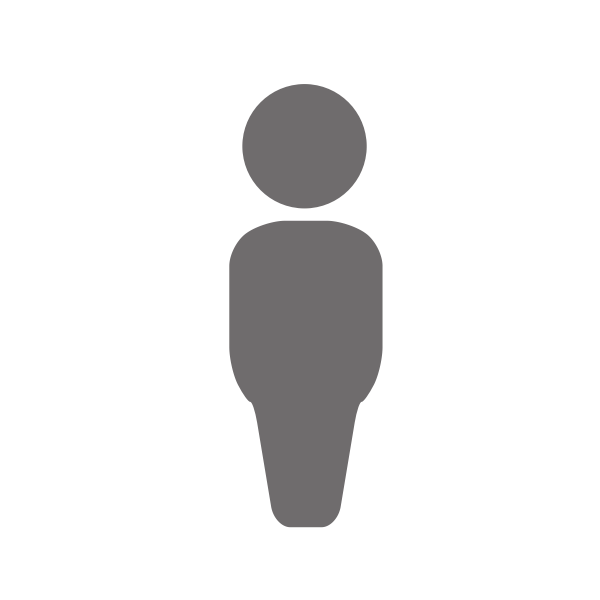 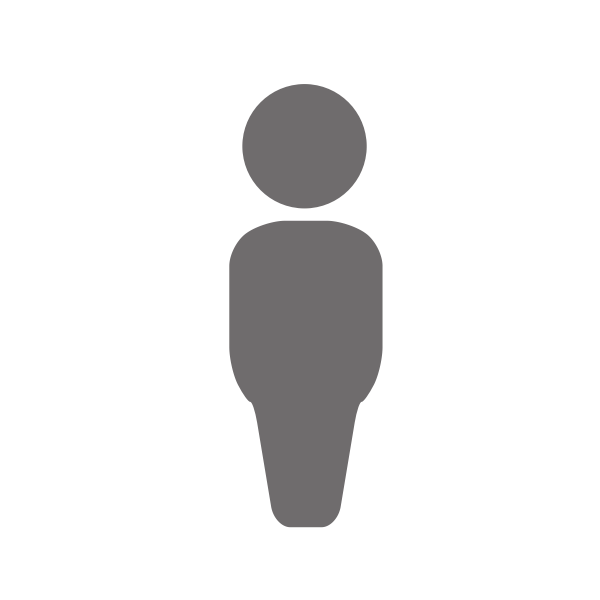 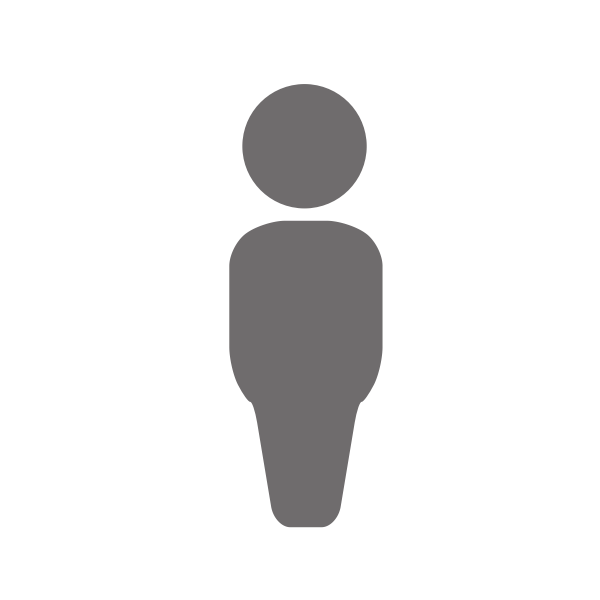 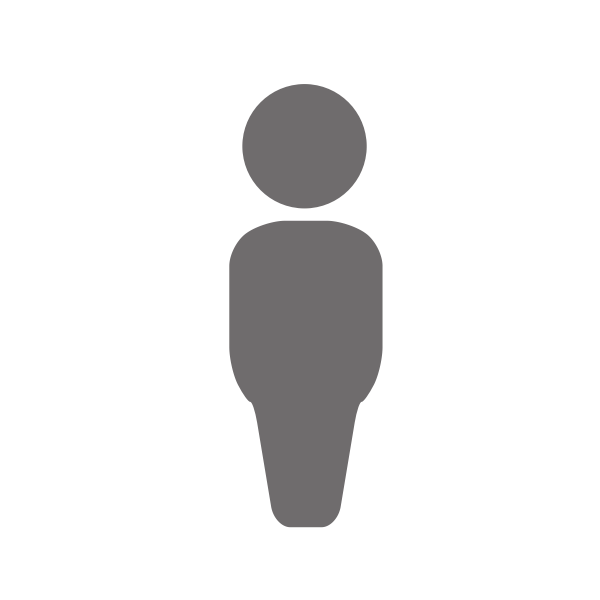 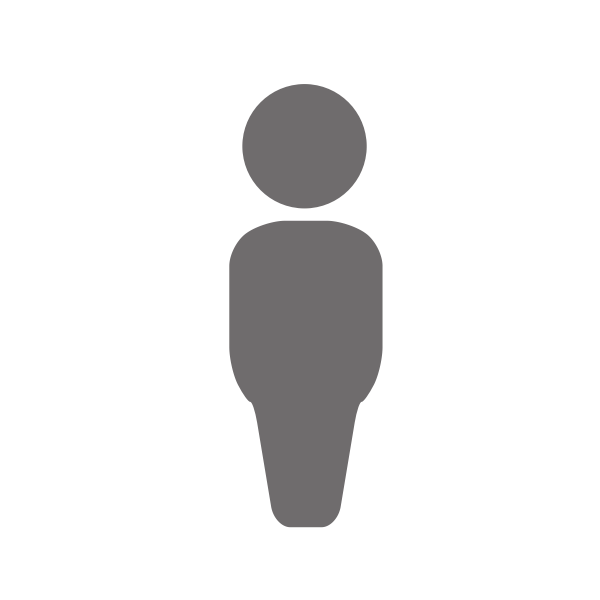 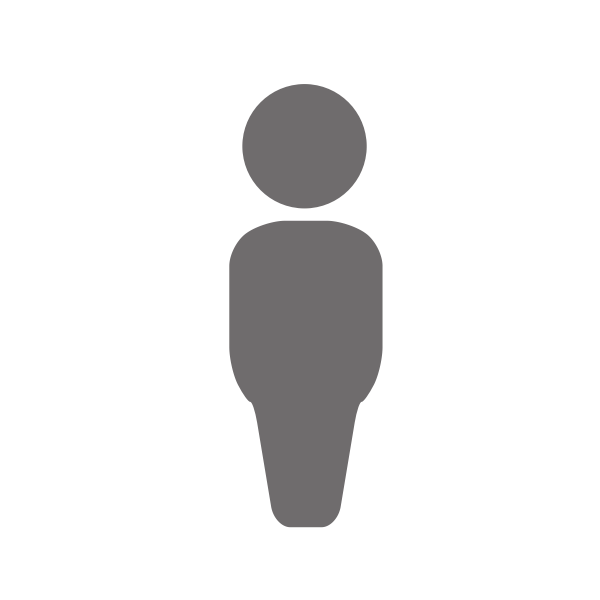 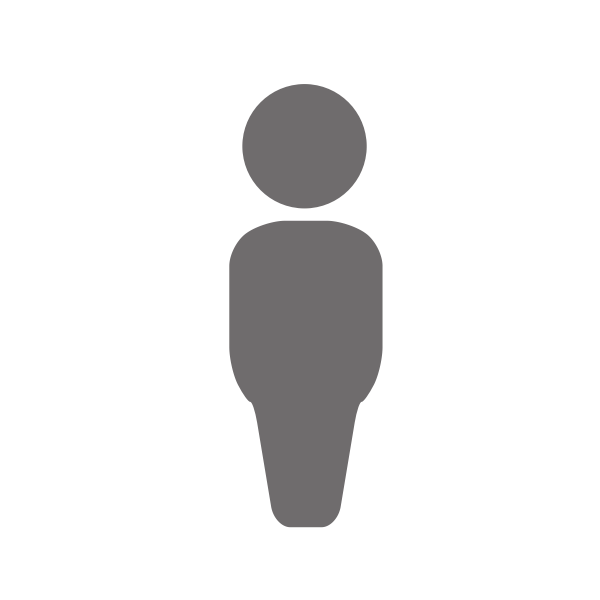 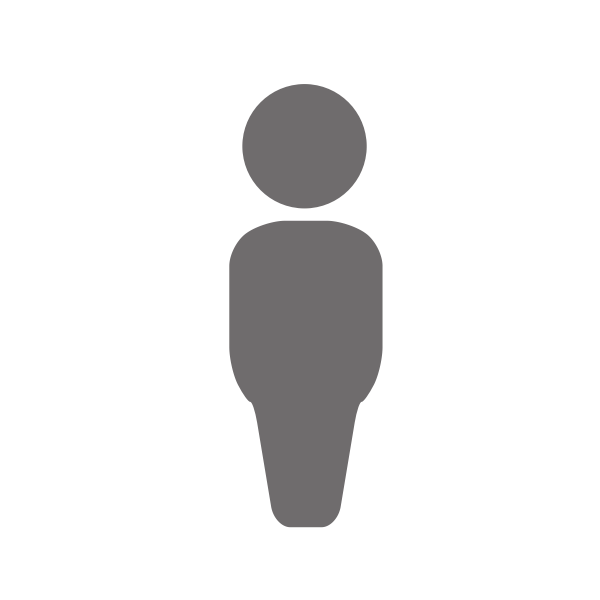 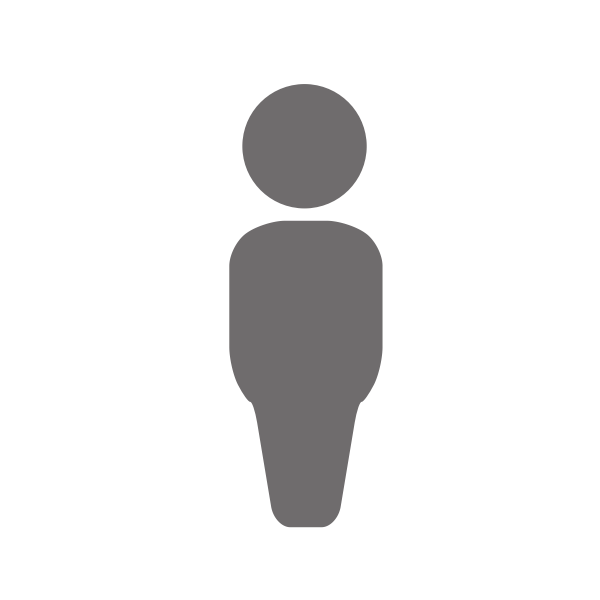 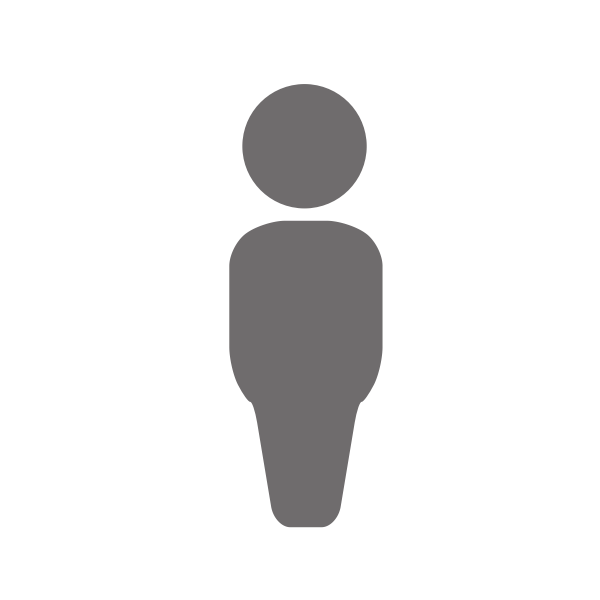 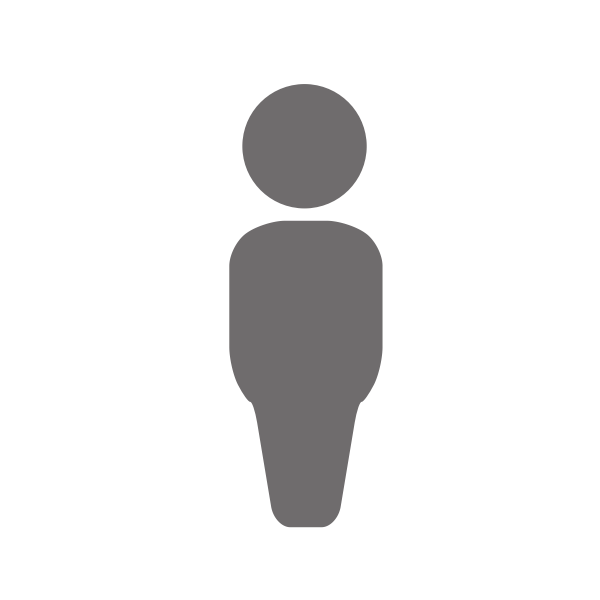 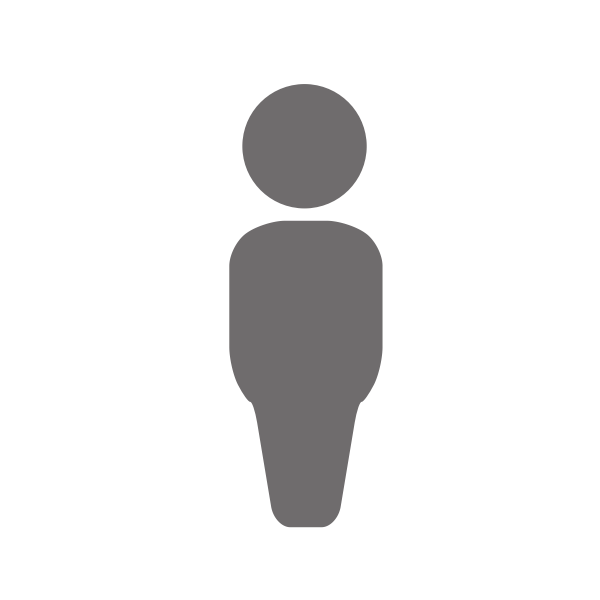 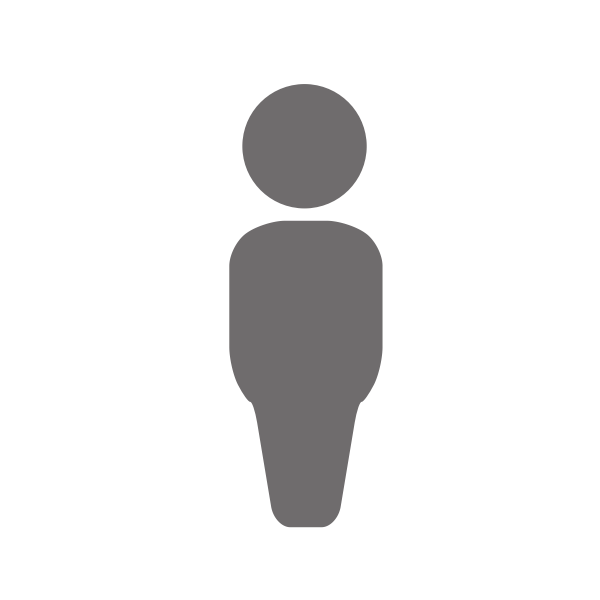 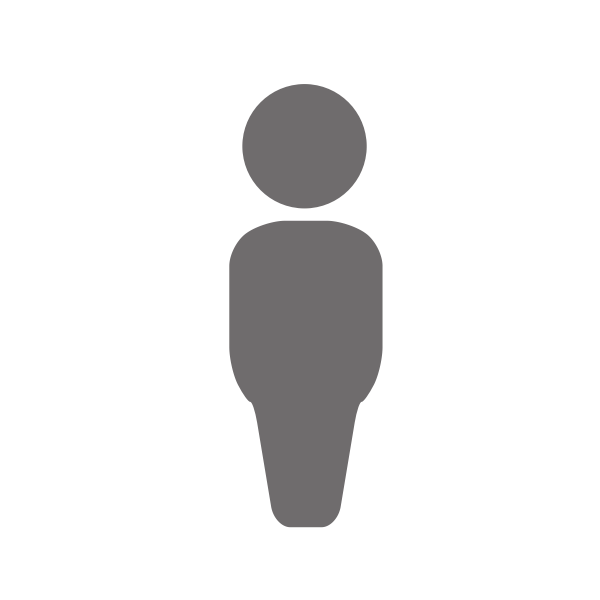 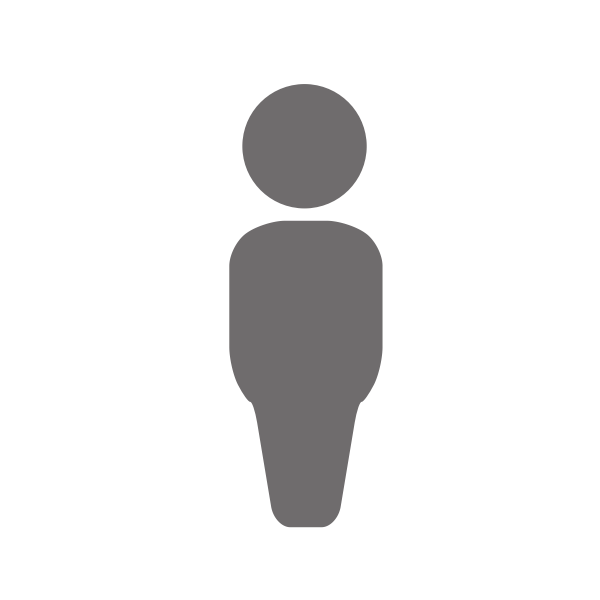 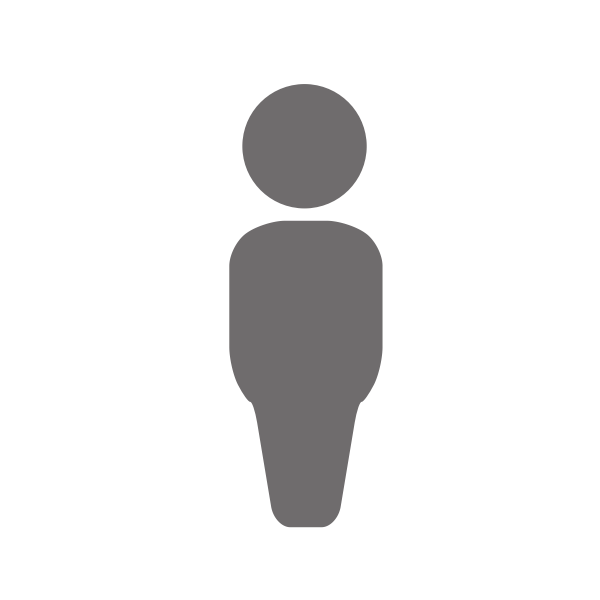 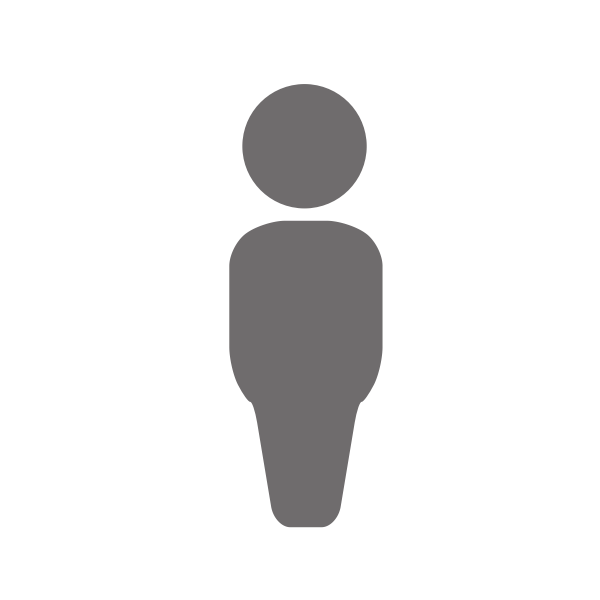 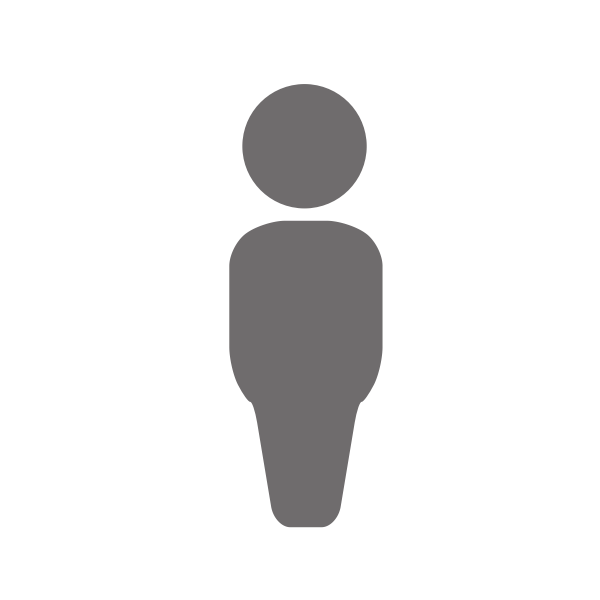 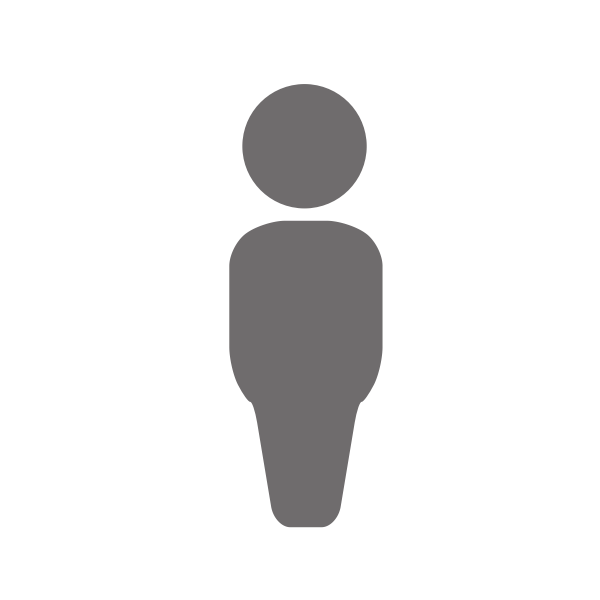 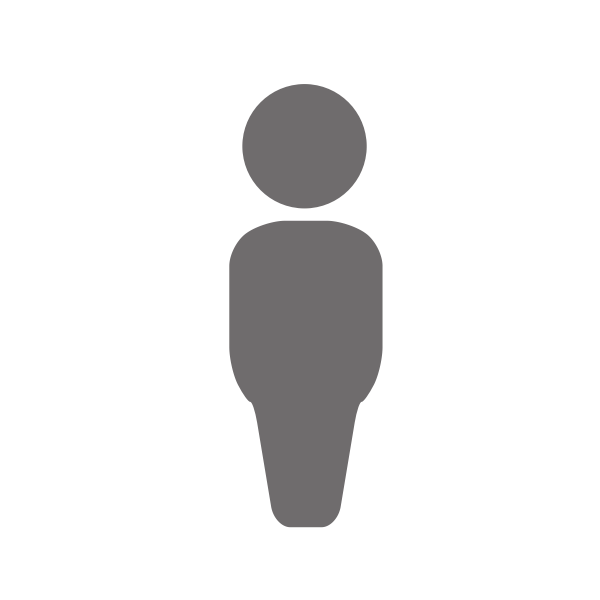 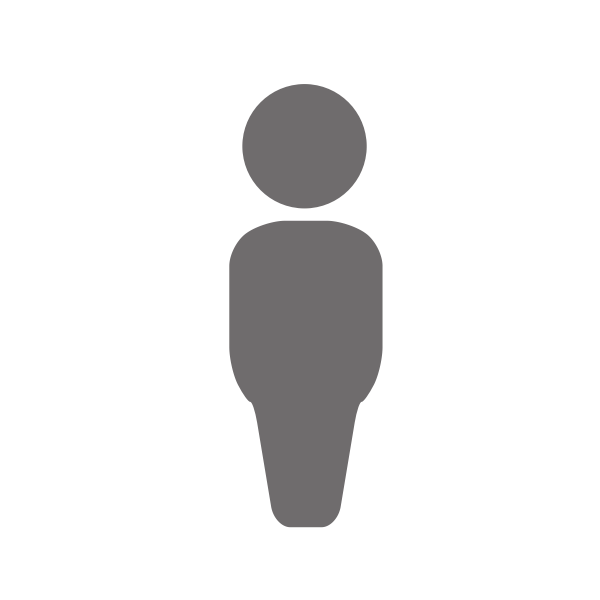 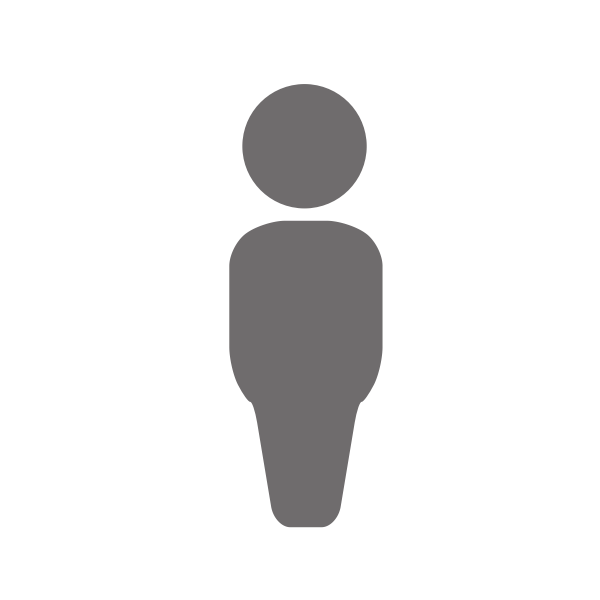 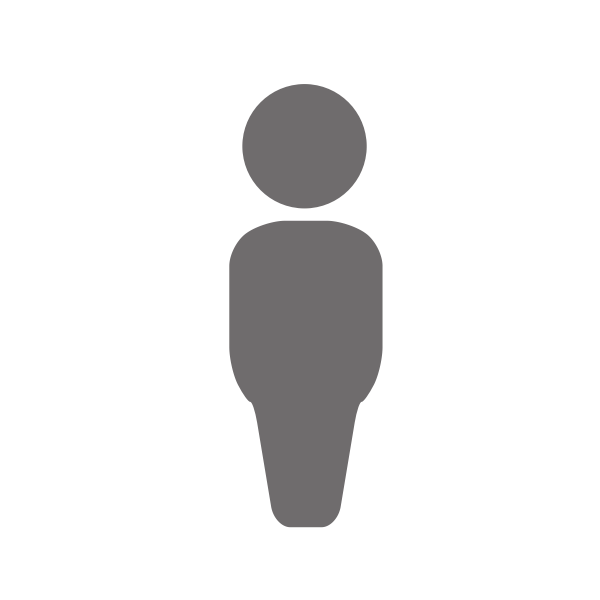 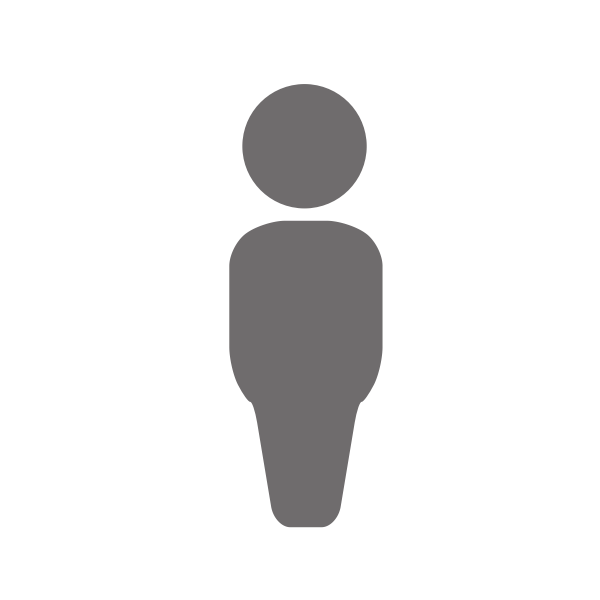 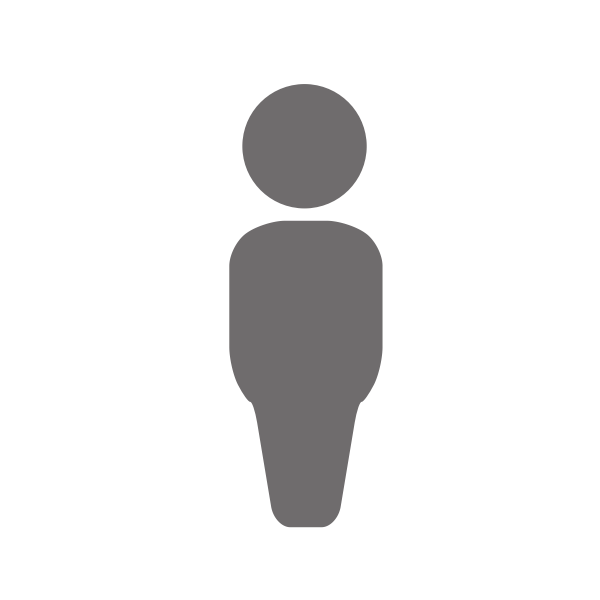 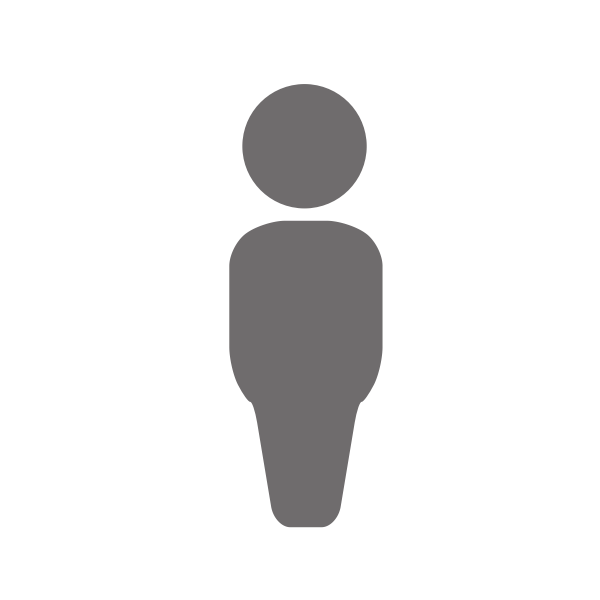 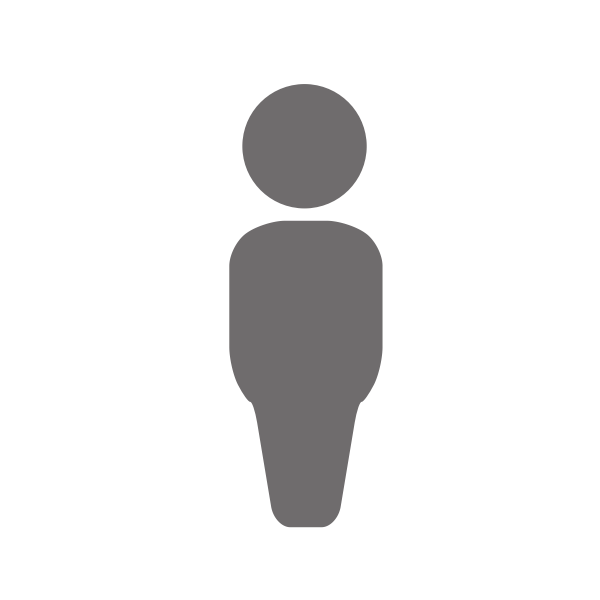 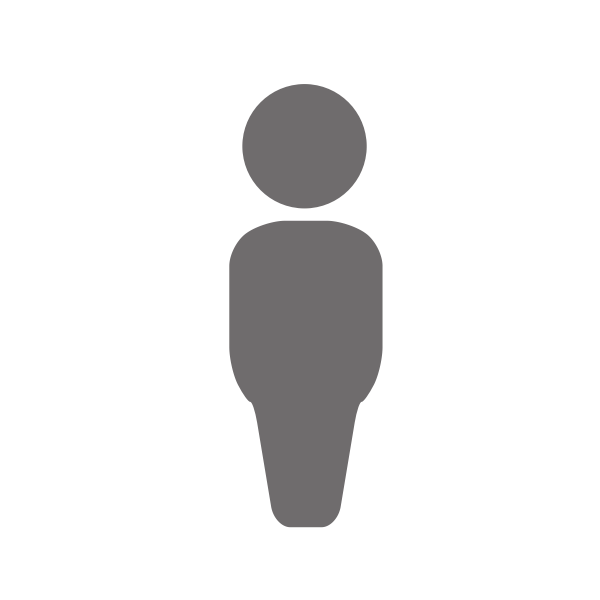 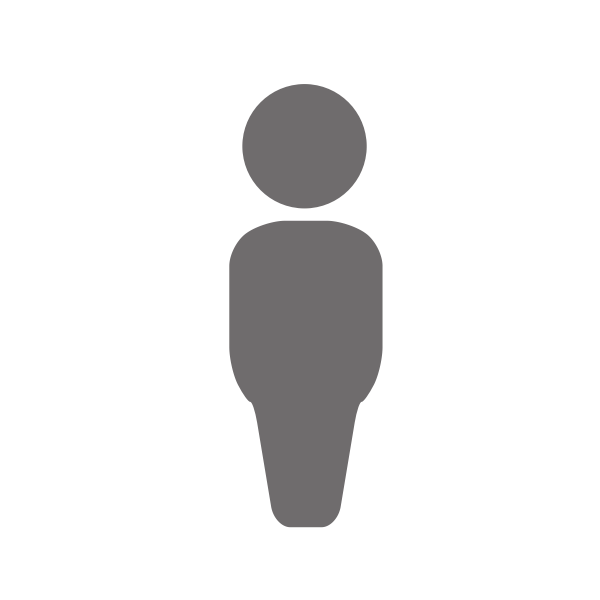 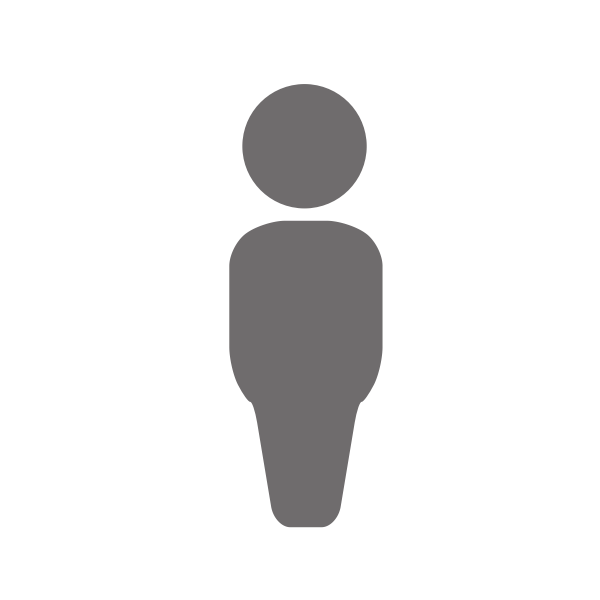 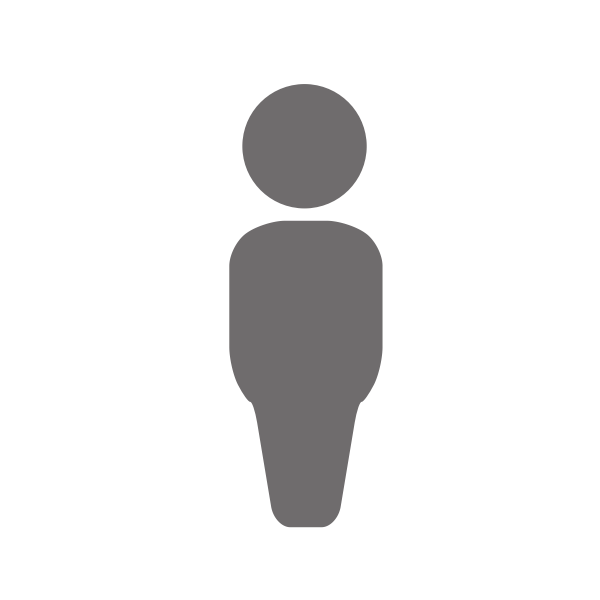 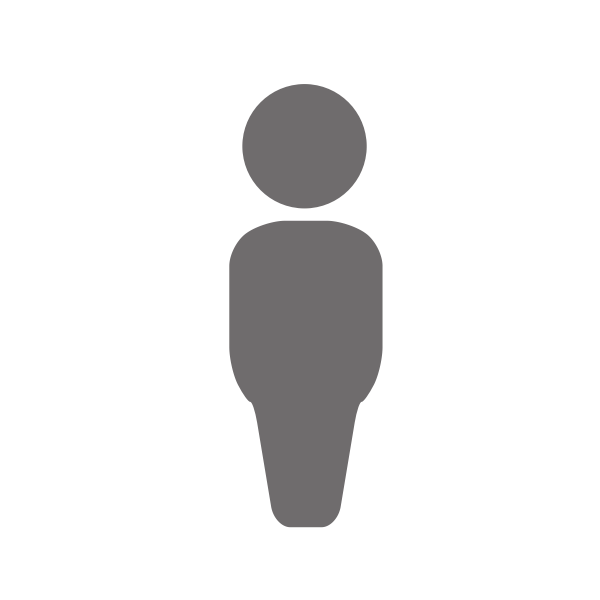 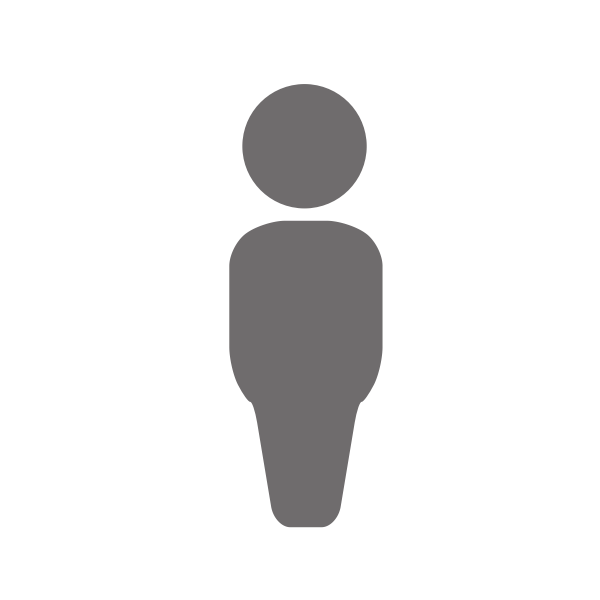 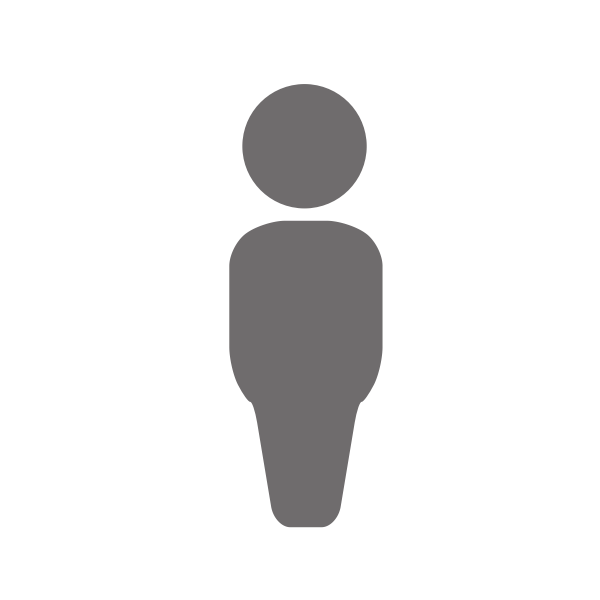 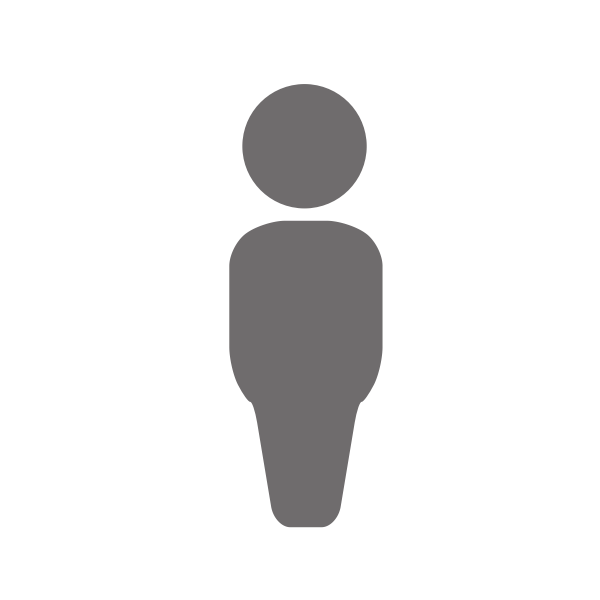 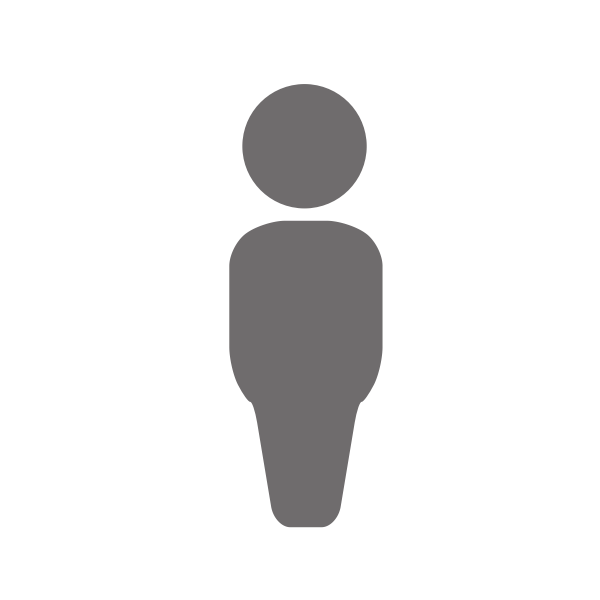 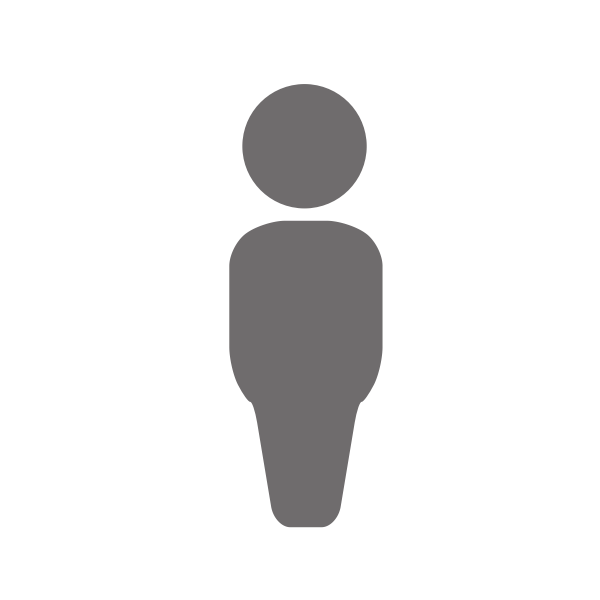 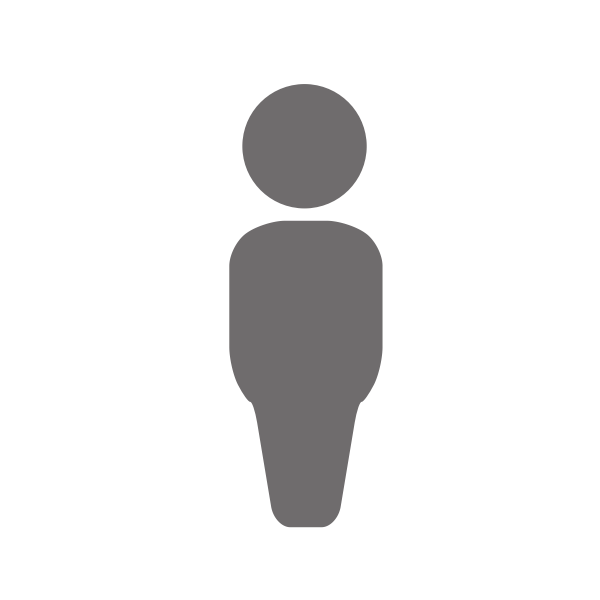 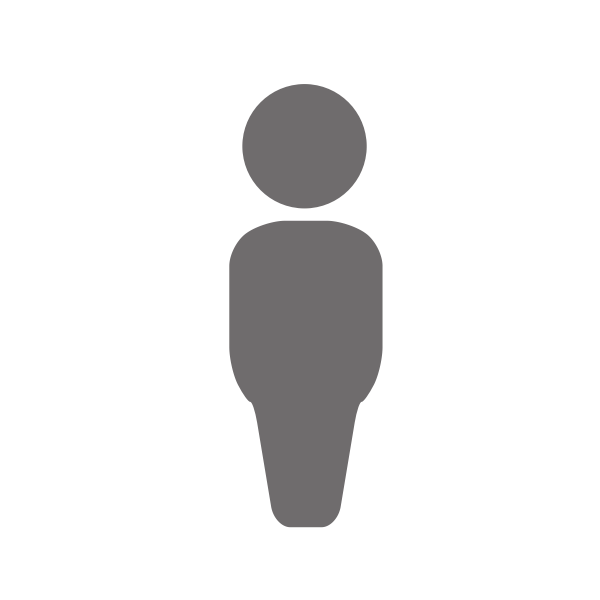 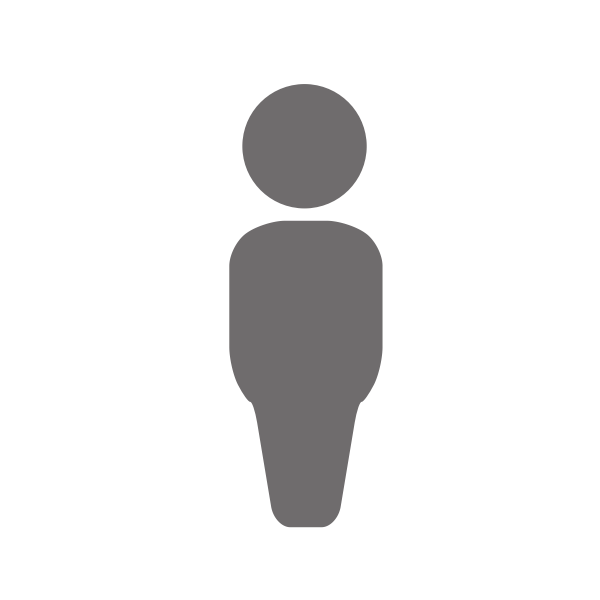 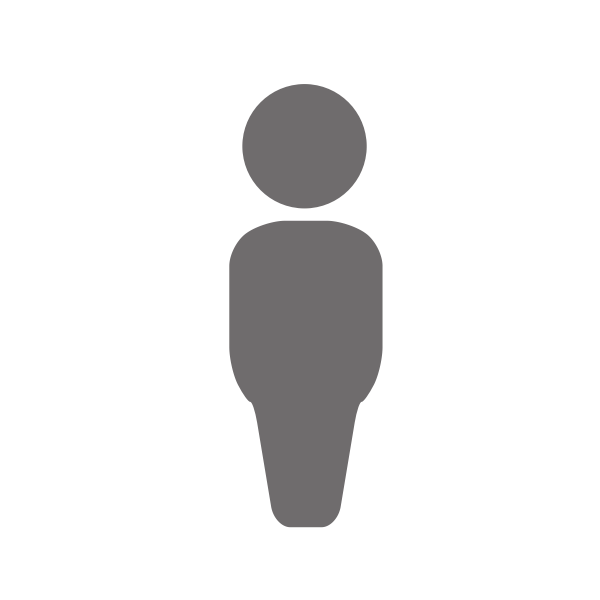 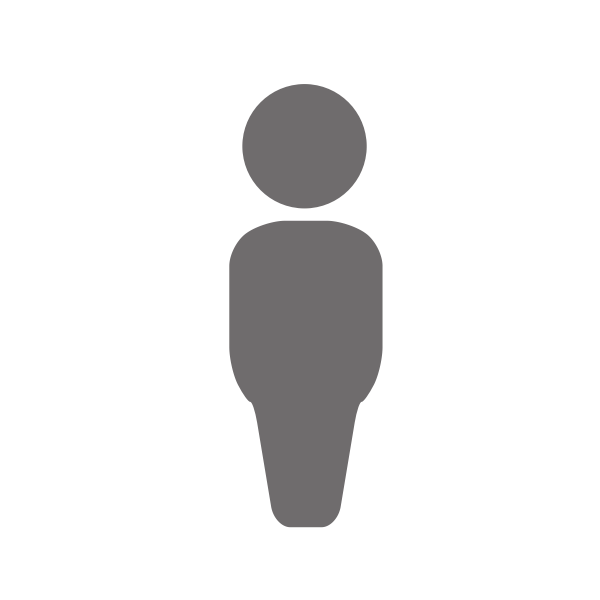 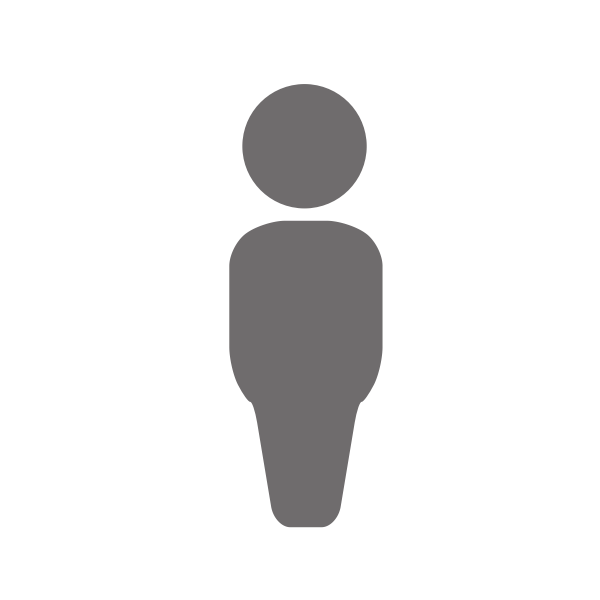 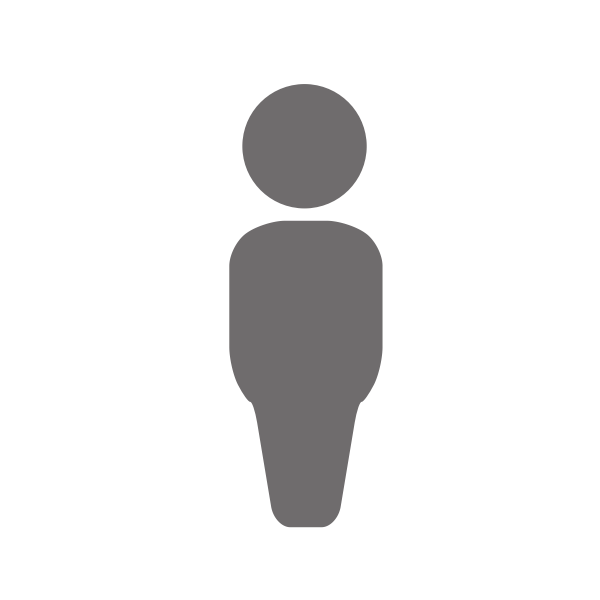 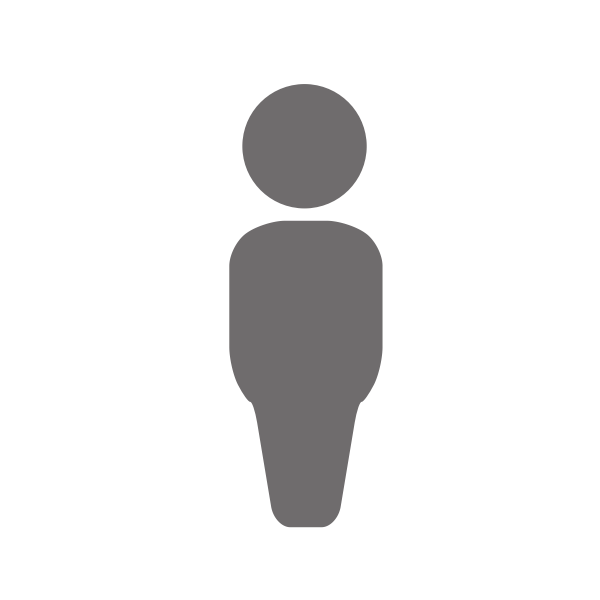 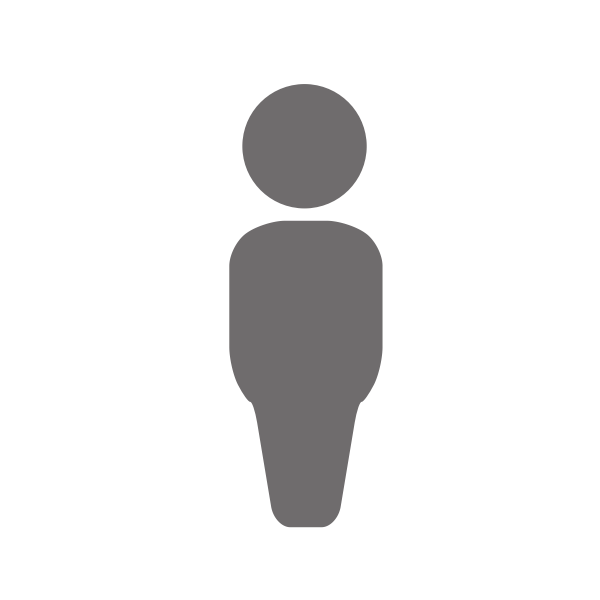 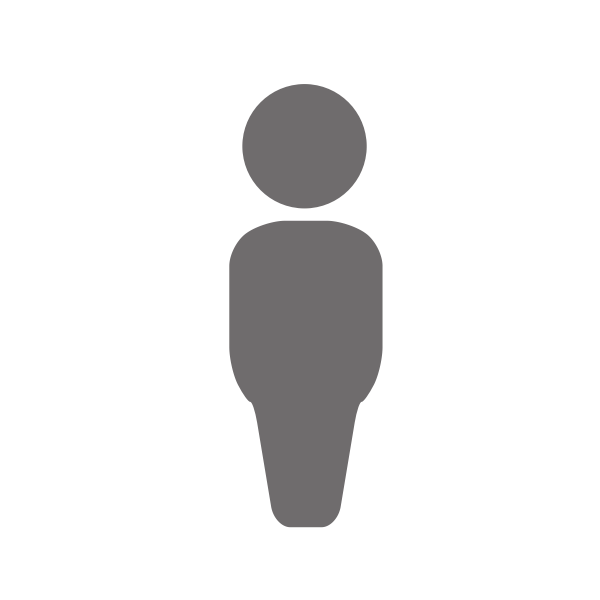 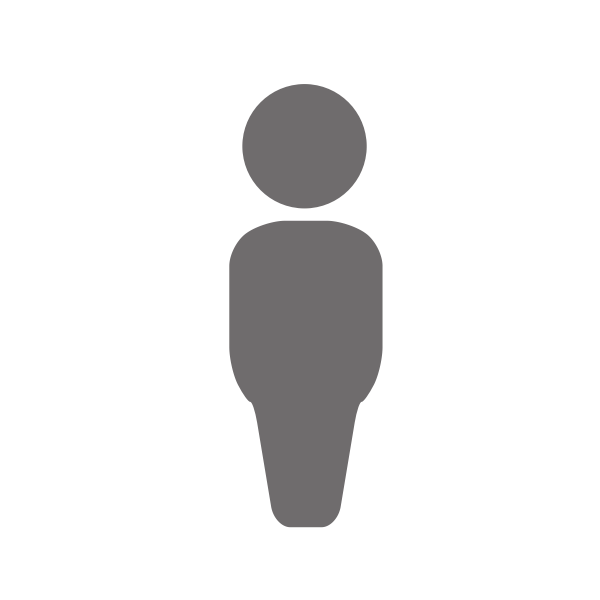 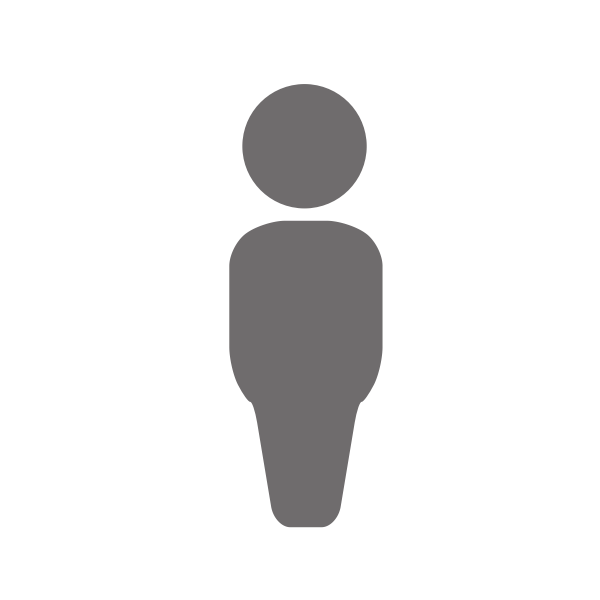 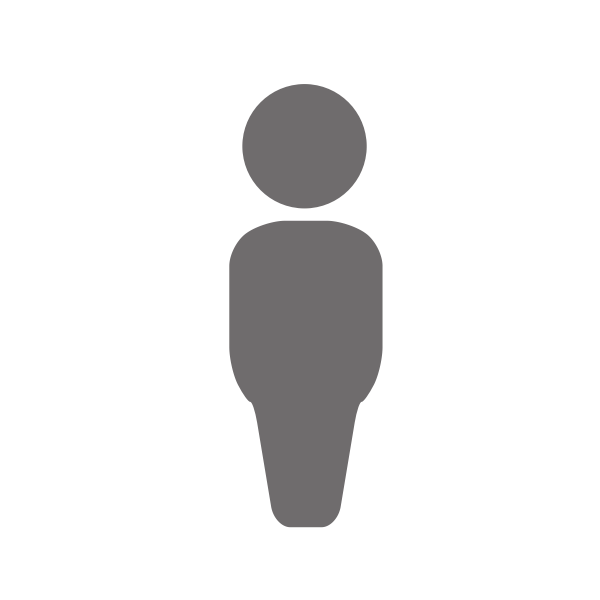 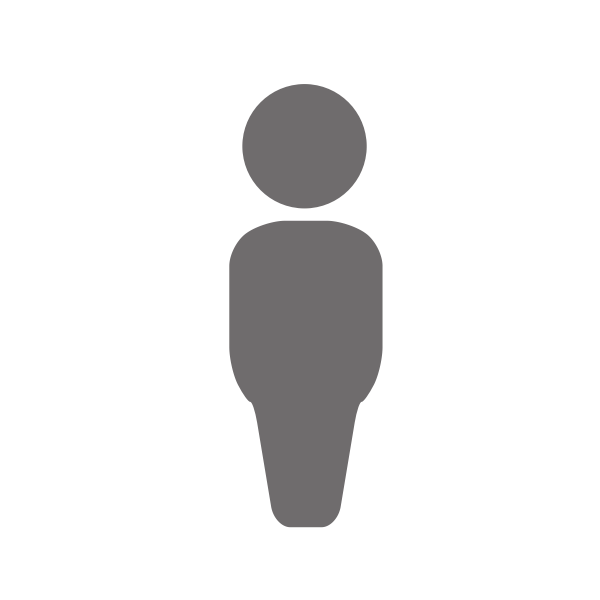 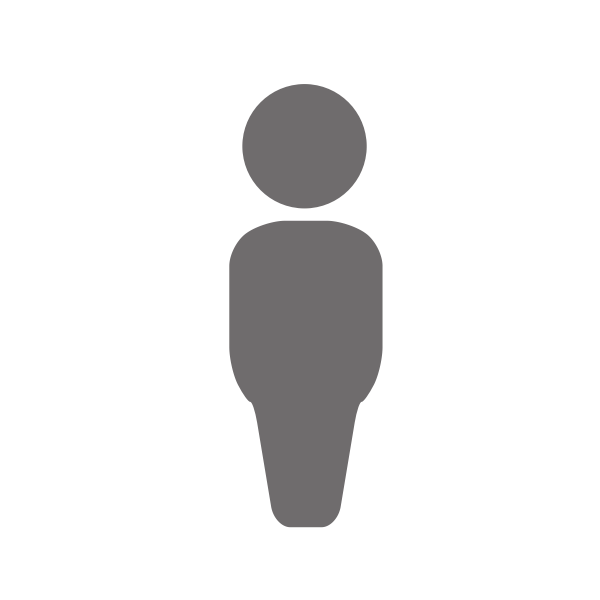 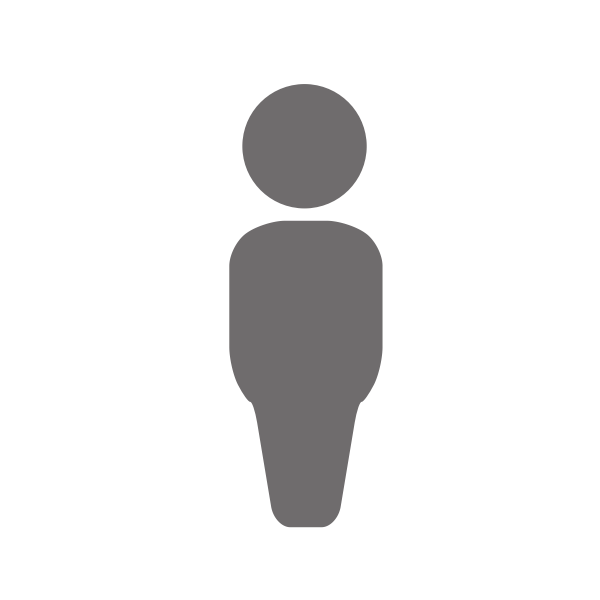 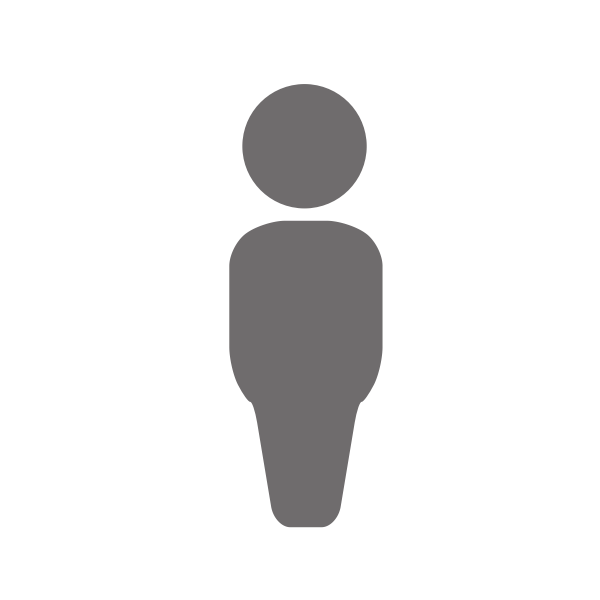 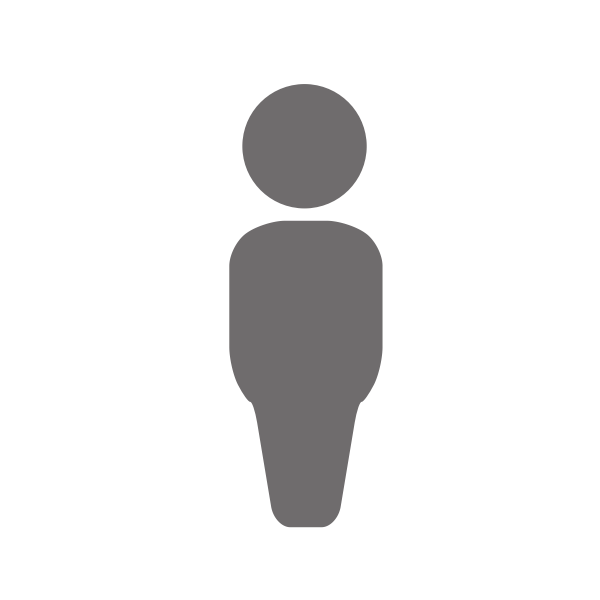 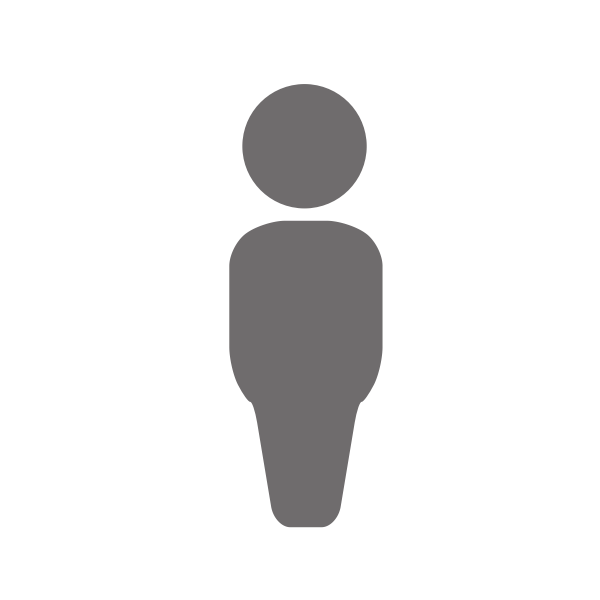 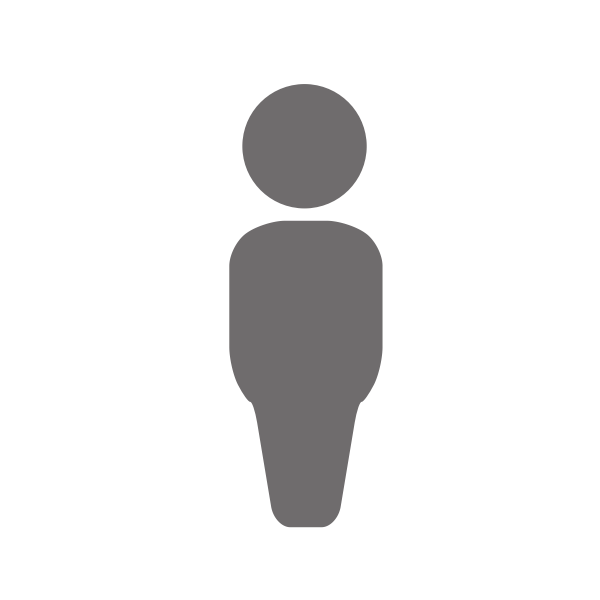 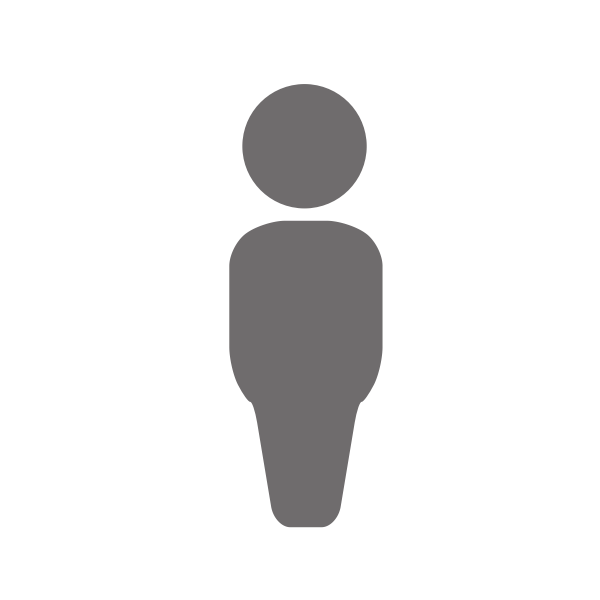 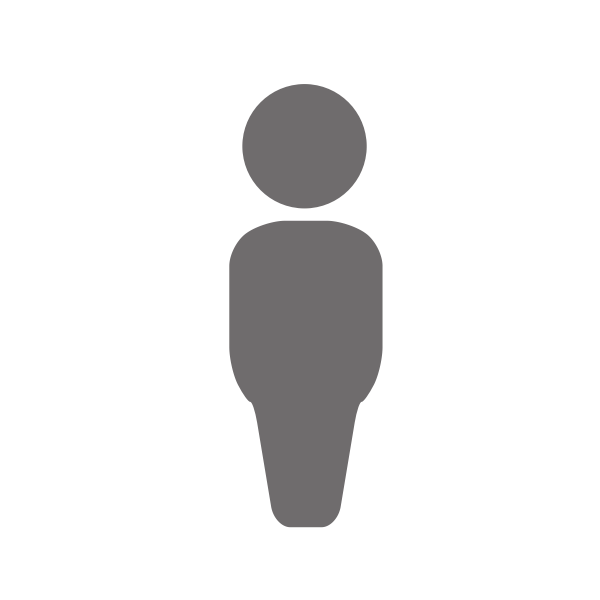 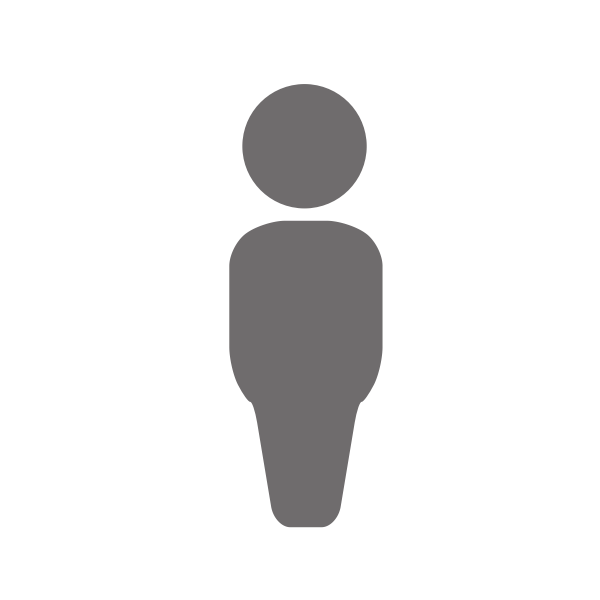 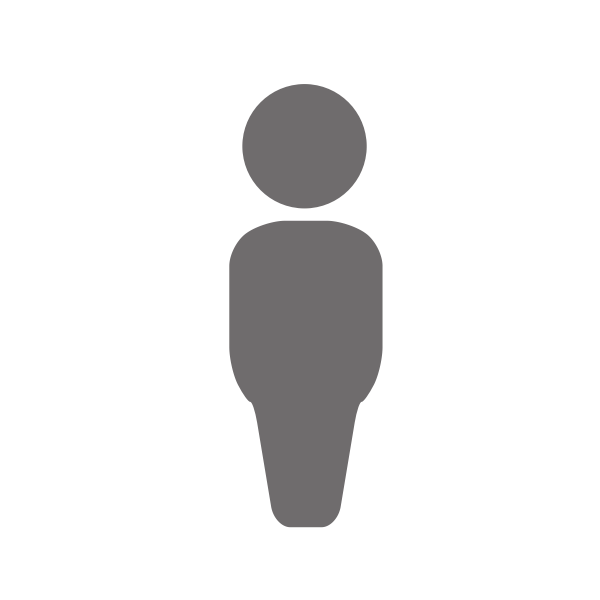 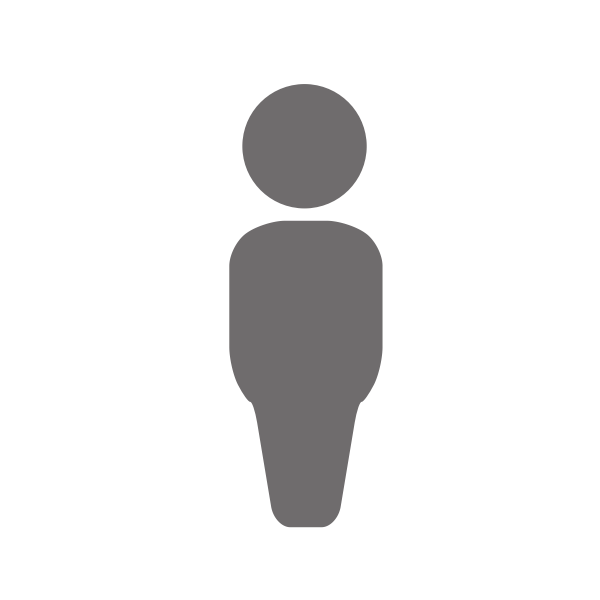 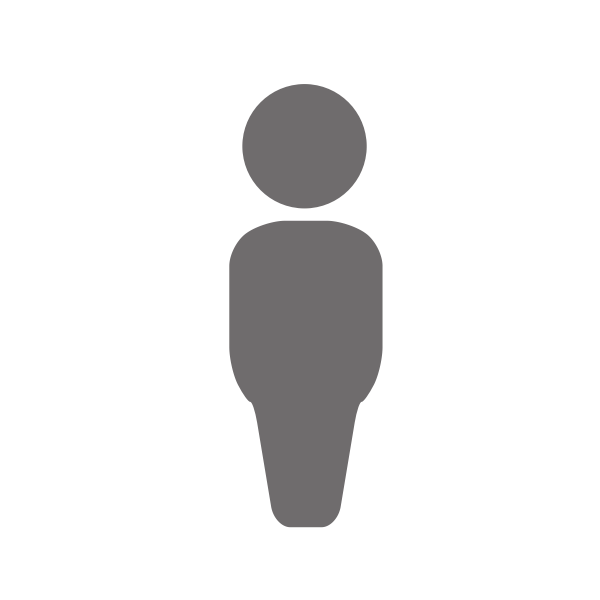 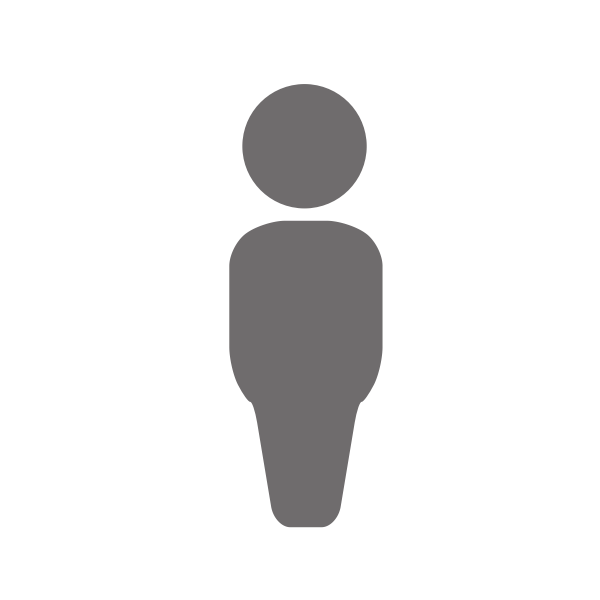 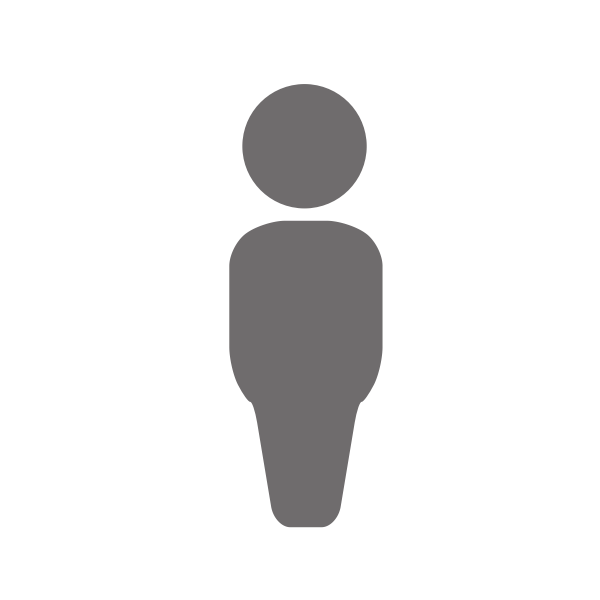 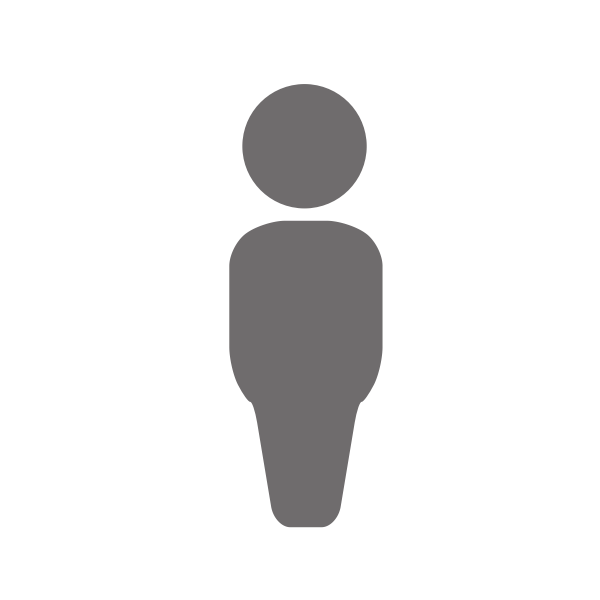 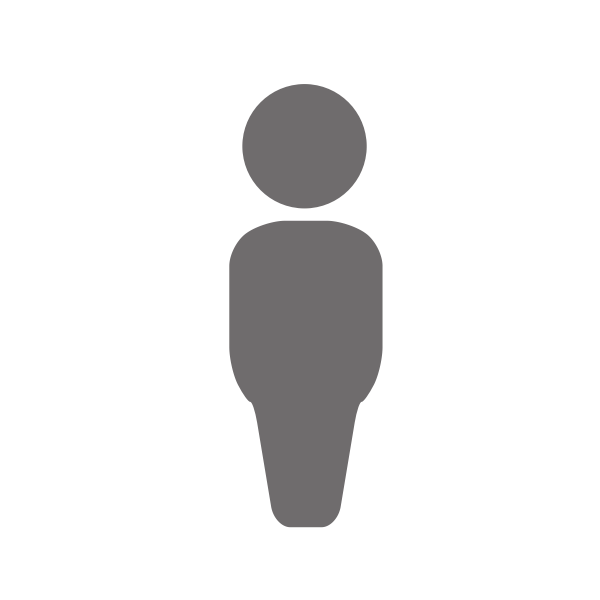 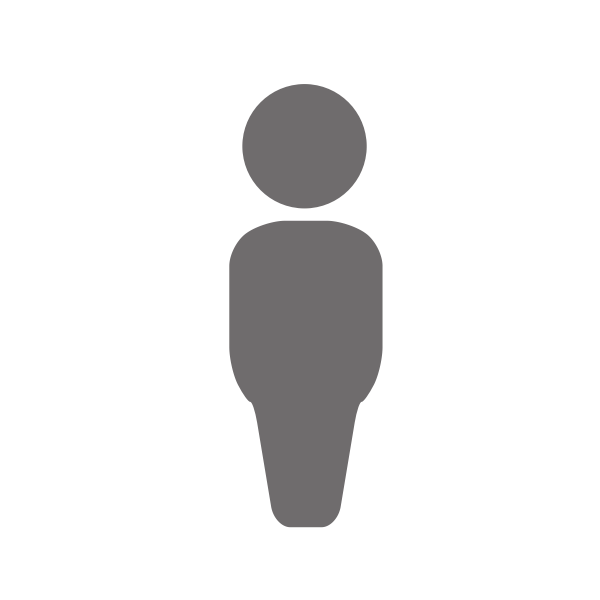 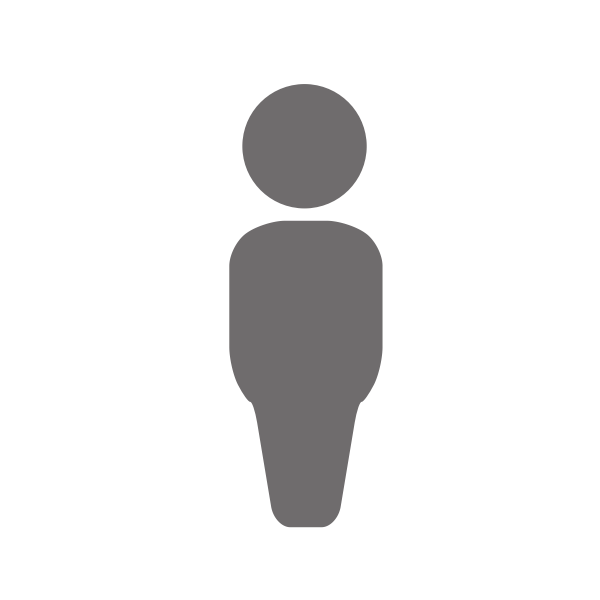 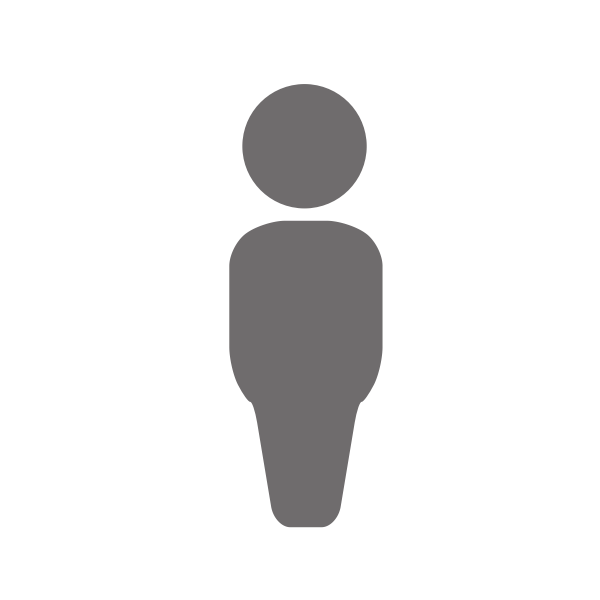 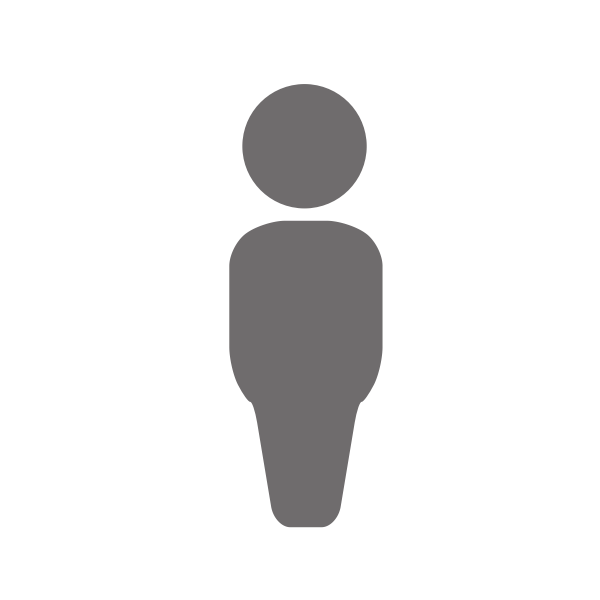 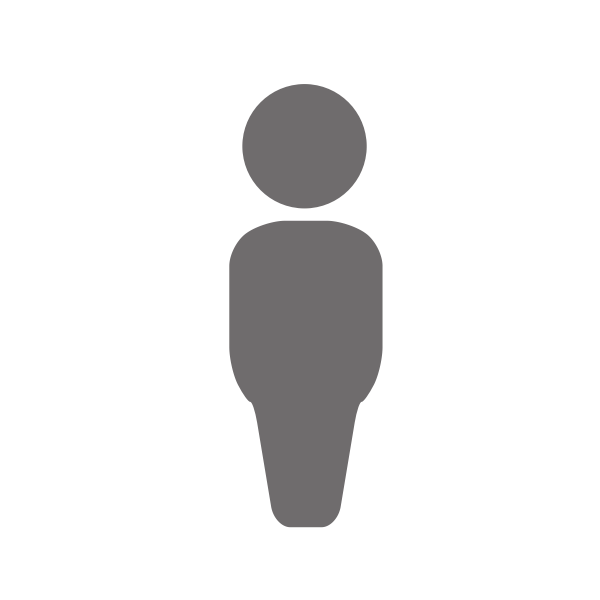 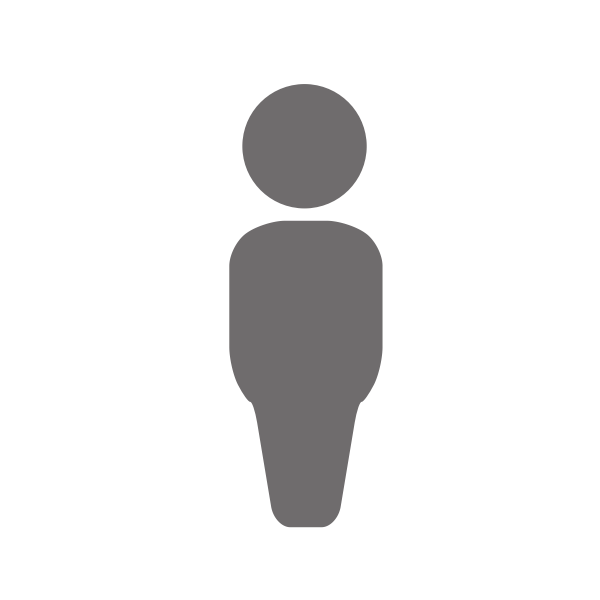 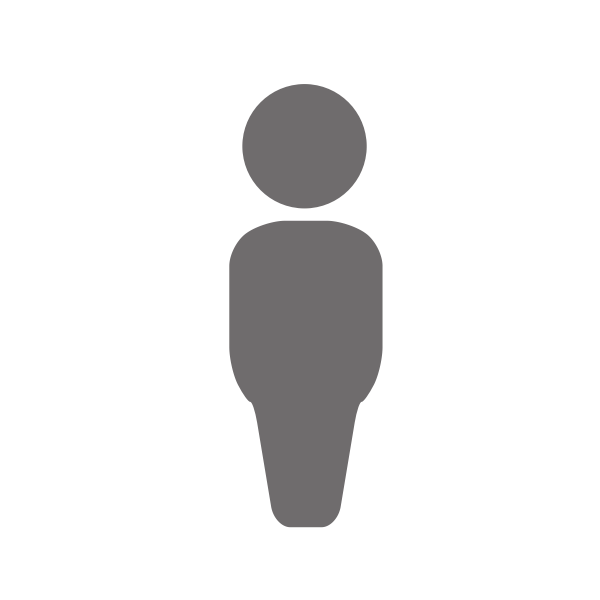 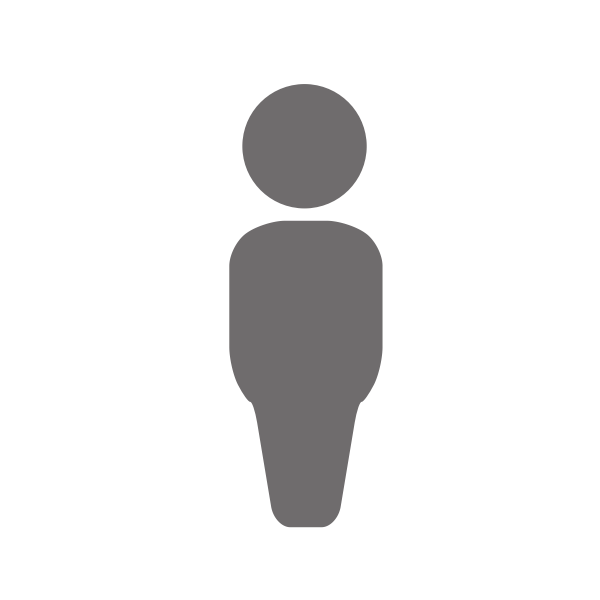 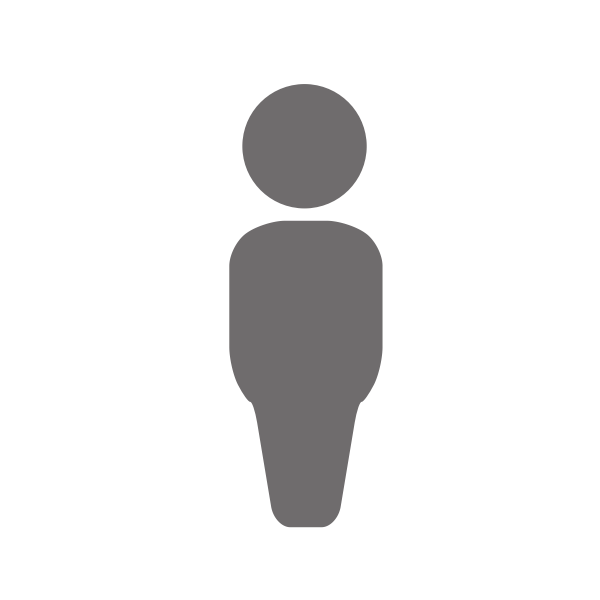 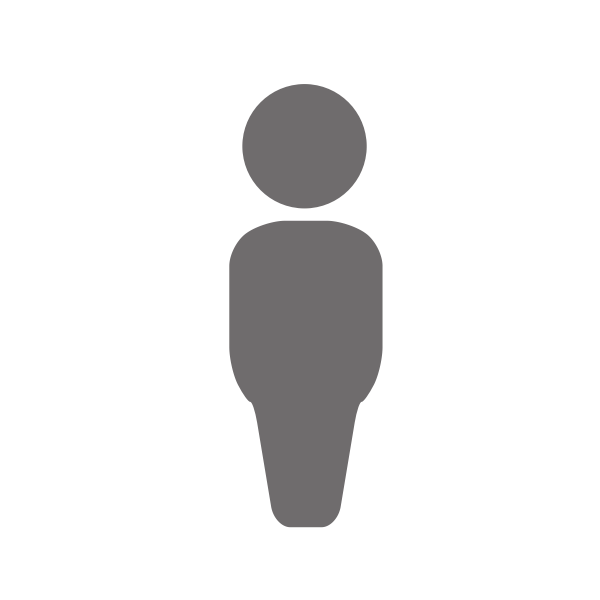 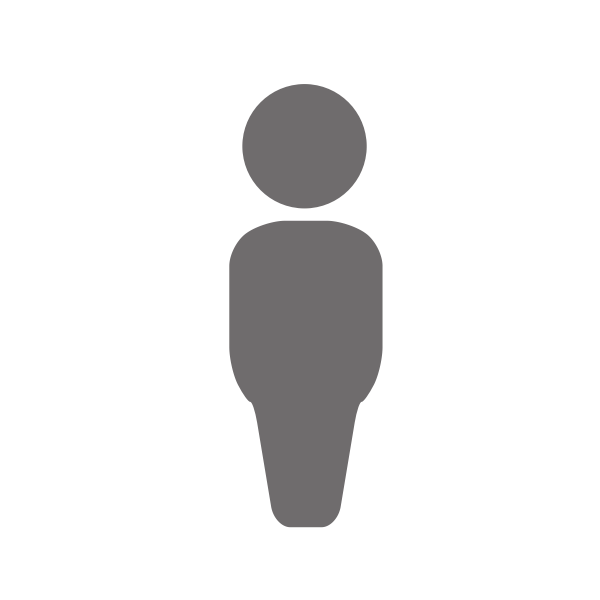 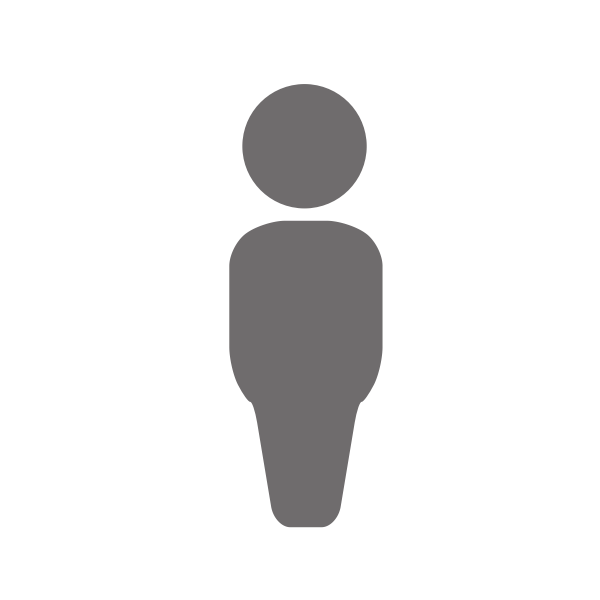 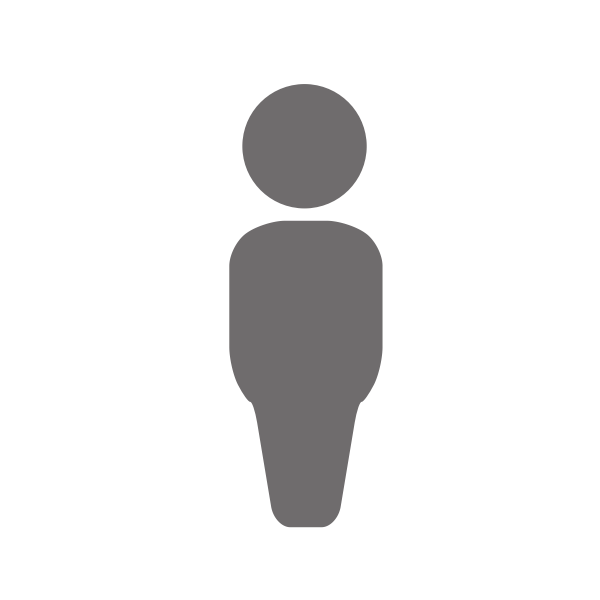 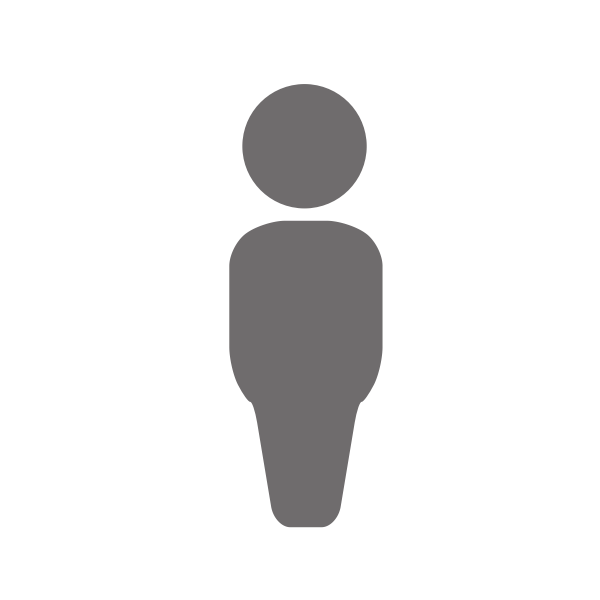 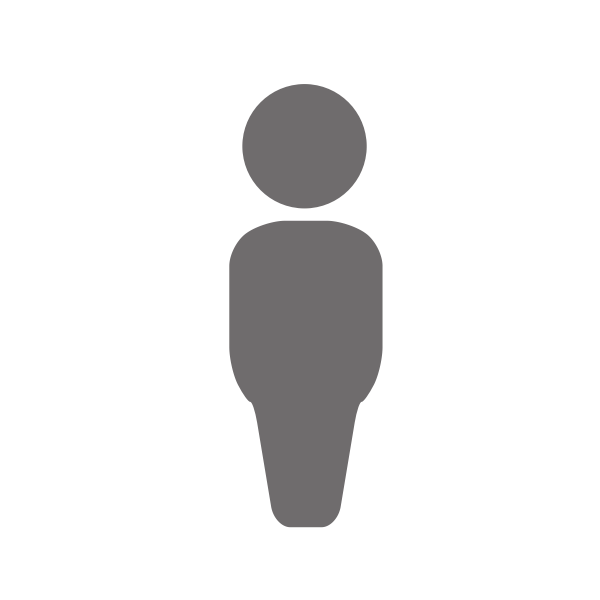 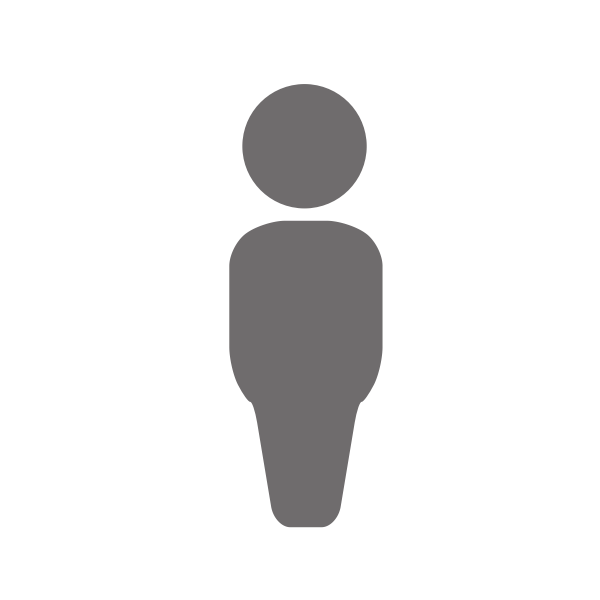 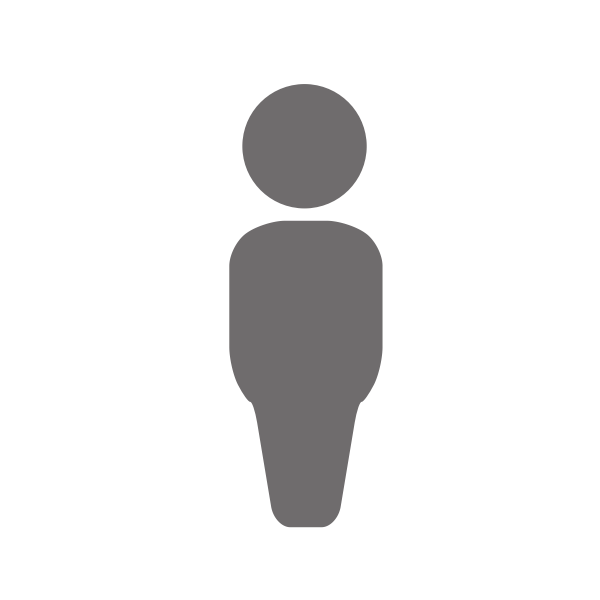 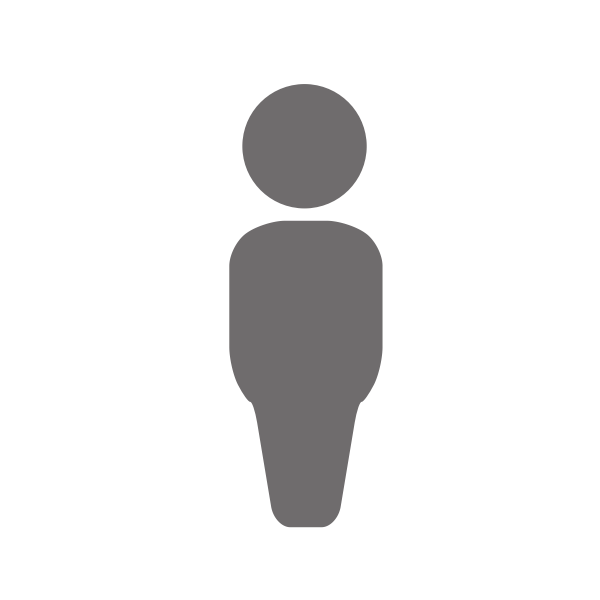 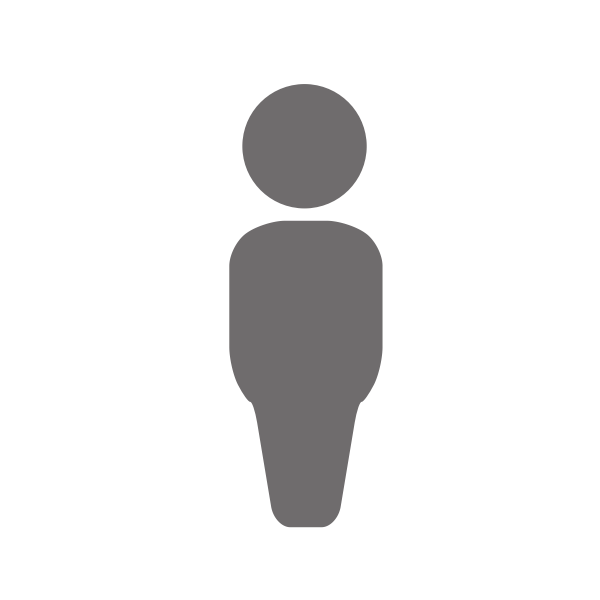 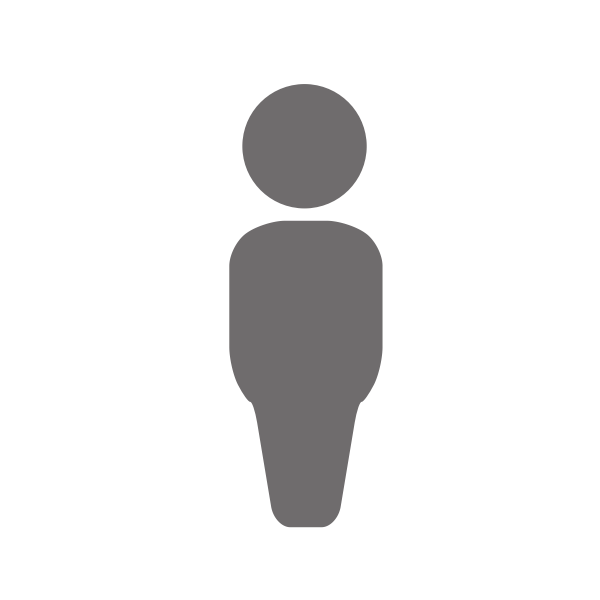 Of the 100 statues, currently, 7 are Native American or 
Native Hawaiian, and 2 are of Hispanic descent. 

Of these 9 statues, 2 are women.
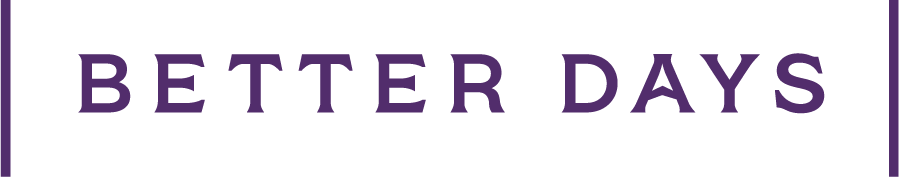 Several states are currently working towards replacing one or both of their states in the National Statuary Hall Collection
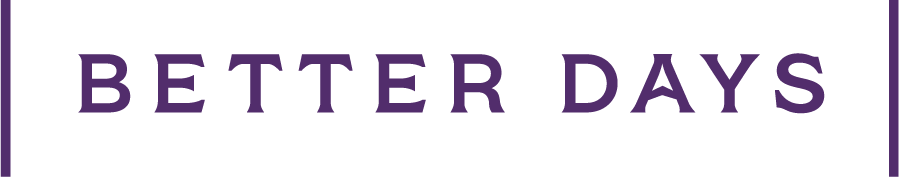 Mary McLeod Bethune Statue
Florida
First African American Statue in National Statuary Hall Collection
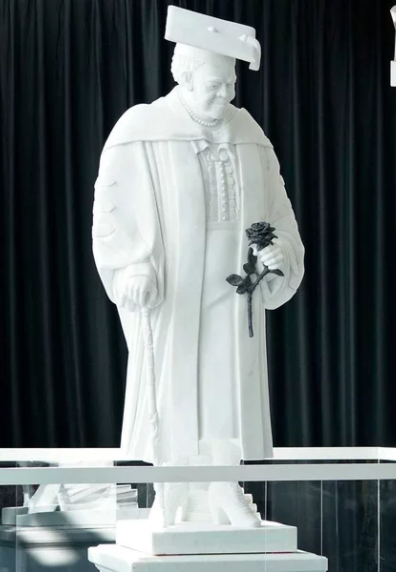 Courtesy of www.npr.org/2021/10/14/1045964525/mary-mcleod-bethune-statue-us-capitol-florida-unveiling
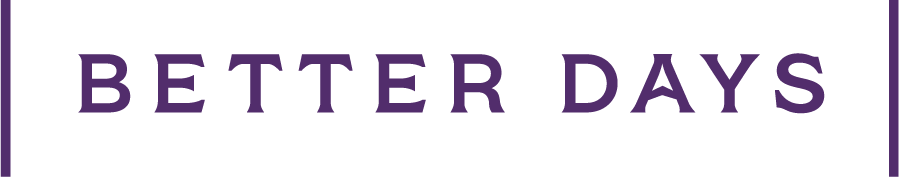 Utah’s Contributions to National Statuary Hall Collection
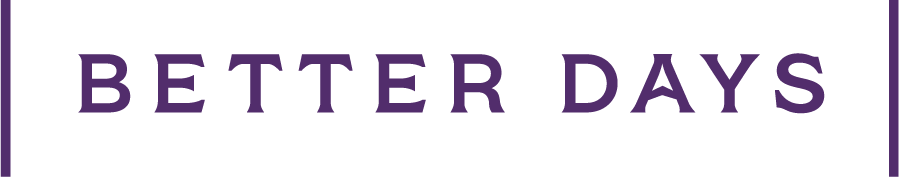 Brigham Young Statue in National Statuary Hall
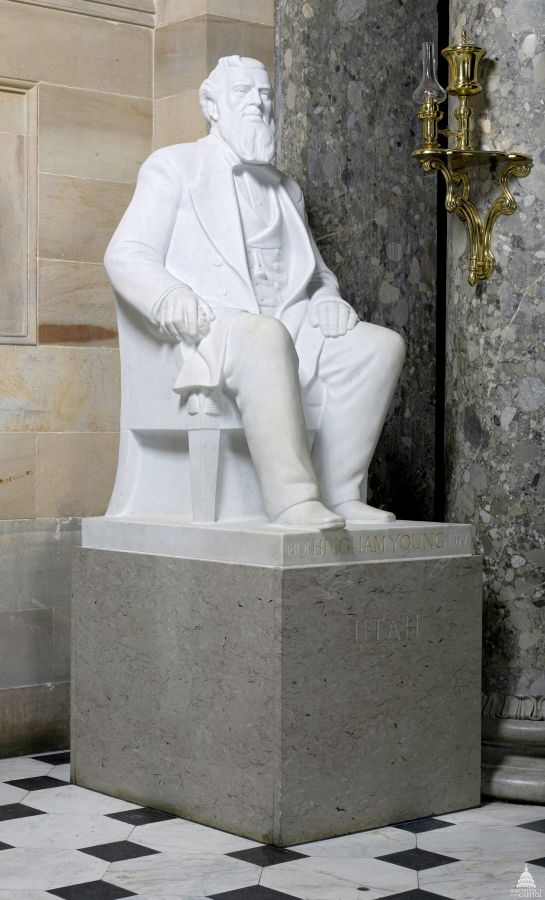 Courtesy of www.aoc.gov/explore-capitol-campus/art/brigham-young-statue
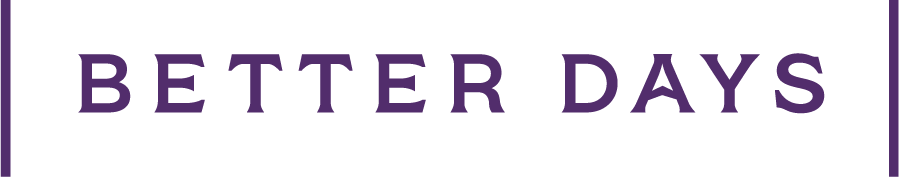 Philo T. Farnsworth Statue in Capitol Visitors Center
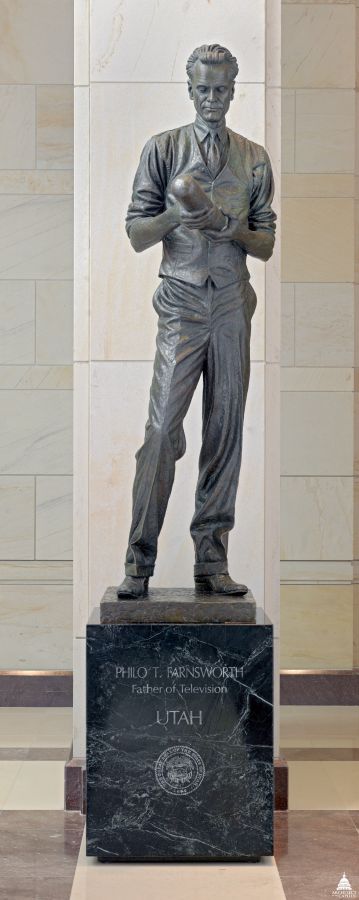 Courtesy of www.aoc.gov/explore-capitol-campus/art/philo-t-farnsworth-statue
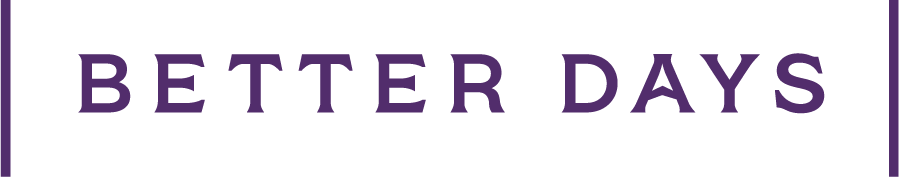 Dr. Martha Hughes Cannon Statue 
Expected Installation Date: 2022
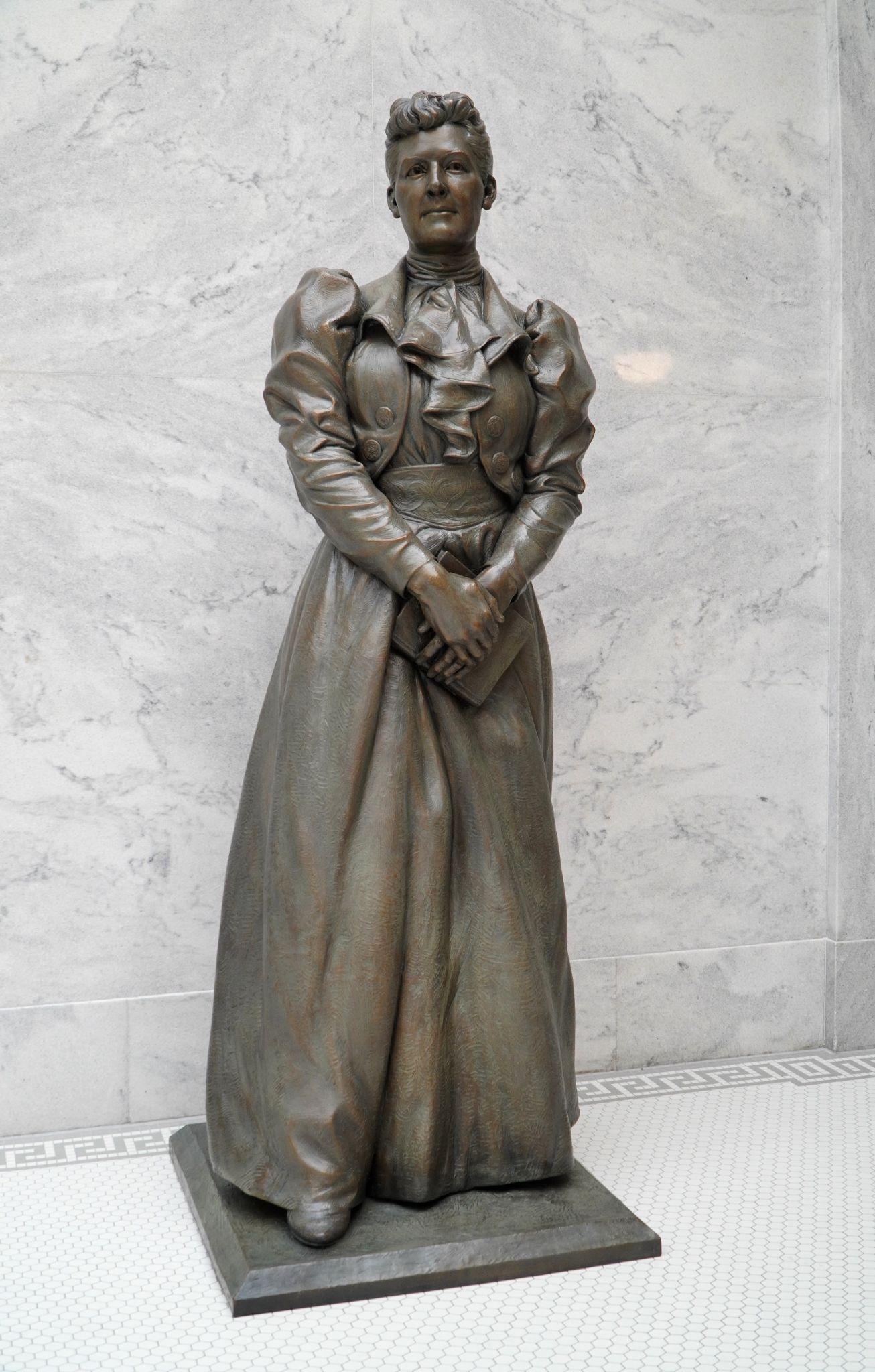 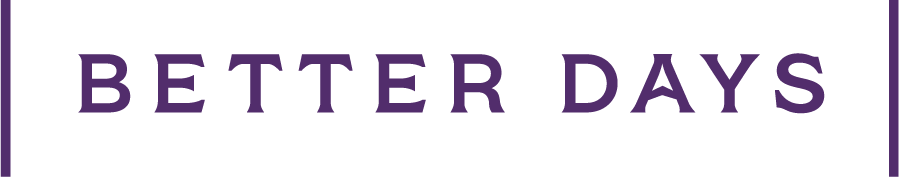